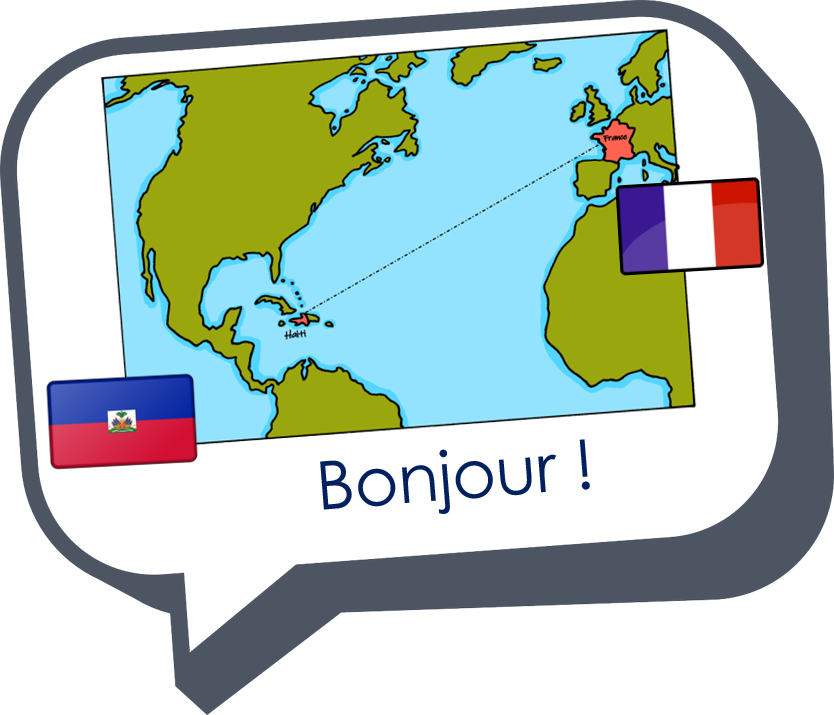 Saying what I and others do
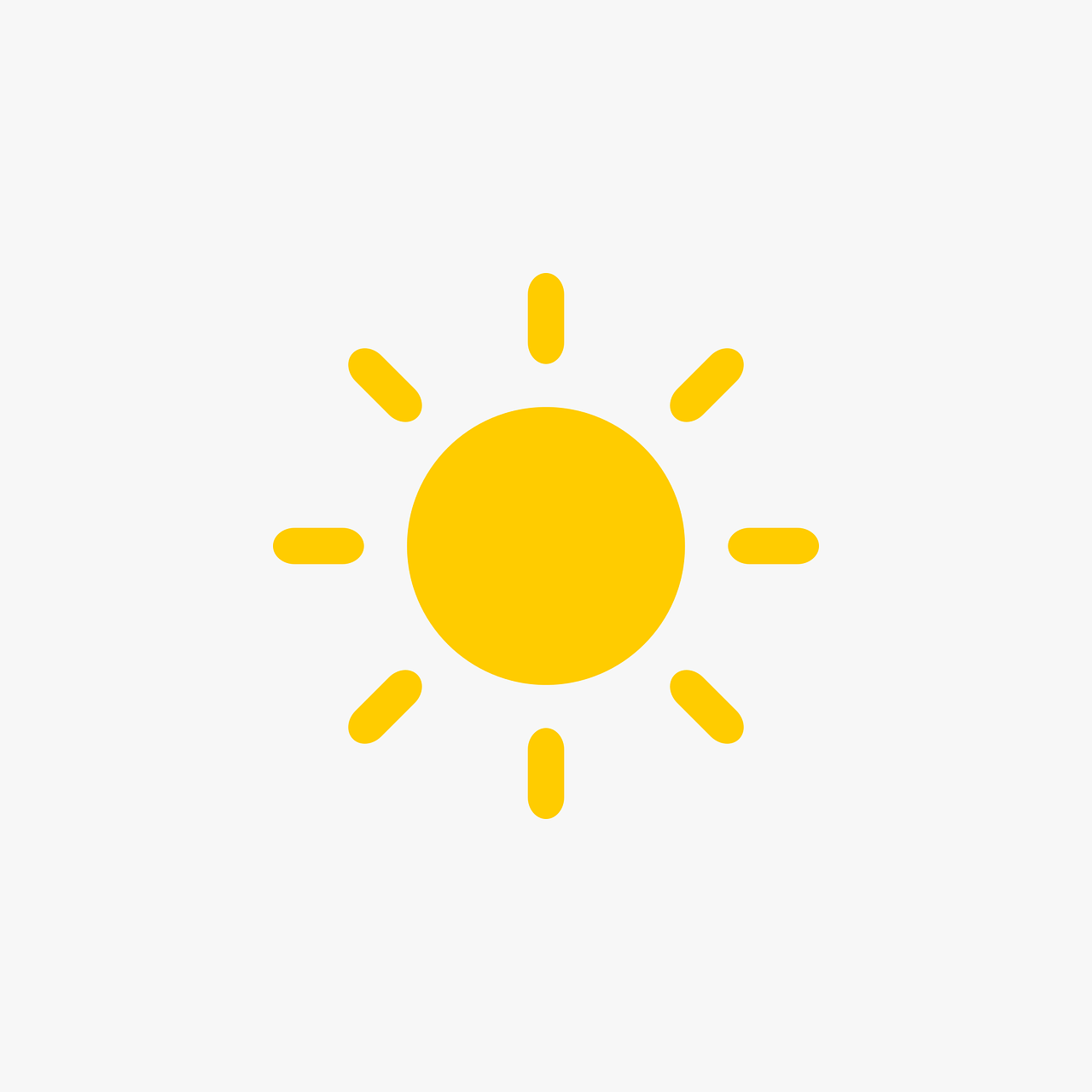 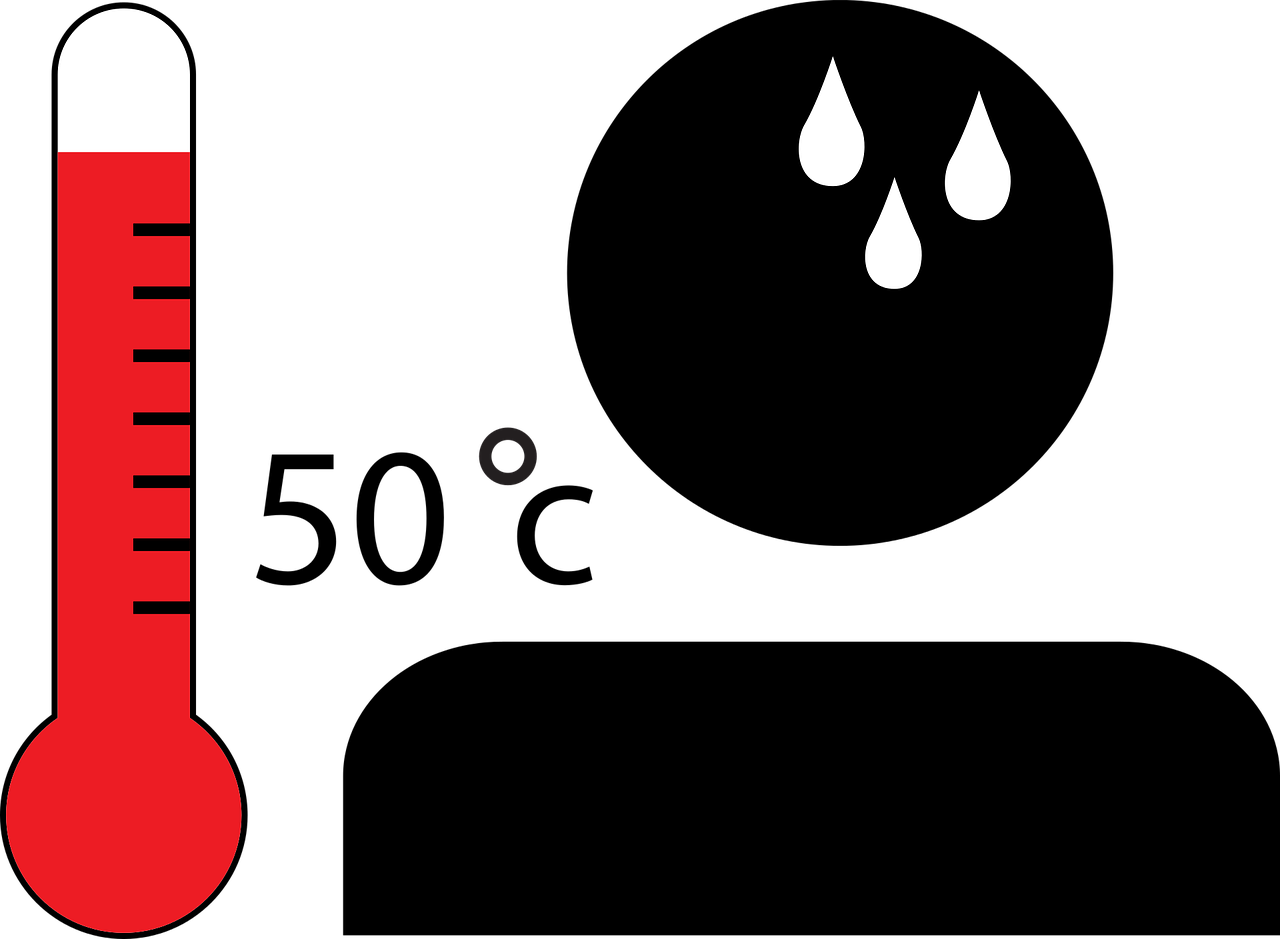 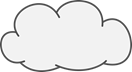 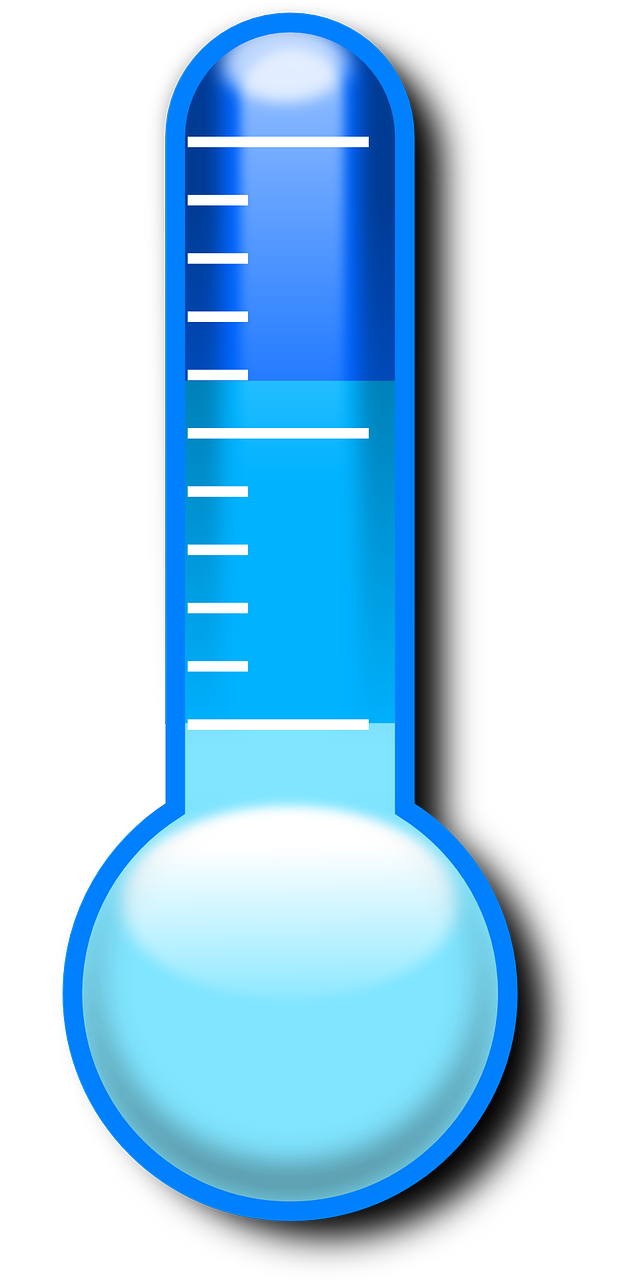 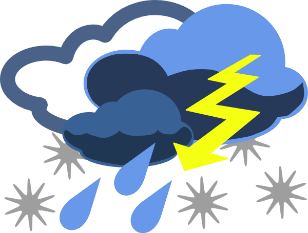 bleu
Follow ups 1-5
[Speaker Notes: Artwork by Steve Clarke. Pronoun pictures from NCELP (www.ncelp.org). All additional pictures selected from Pixabay and are available under a Creative Commons license, no
attribution required.


Phonics:  Revisit SSC [tion] attention [482] international [282] population [509] question [144] solution [608] 
Vocabulary (new words in bold): Il fait2 [25] automne [1503] été [623] printemps [1288] hiver [1586] beau [393] mauvais [274] chaud [1852] froid [1307] quand [119]
Revisit 1: tu vas je vais  [53] tu es je suis [5] à (meaning ‘at/in/to’)[4] marché [280] piscine [>5000]
Revisit 2: aimer [242] arriver [174] célébrer [2170]  organiser [701] porter [105] préparer [368] année [102]  fête [1490] gens [236] histoire [262] santé [641] vêtement [2383] 

Londsale, D., & Le Bras, Y.  (2009). A Frequency Dictionary of French: Core vocabulary for learners London: Routledge.

The frequency rankings for words that occur in this PowerPoint which have been previously introduced in these resources are given in the SOW and in the resources that first
introduced and formally re-visited those words. 
For any other words that occur incidentally in this PowerPoint, frequency rankings will be provided in the notes field wherever possible.]
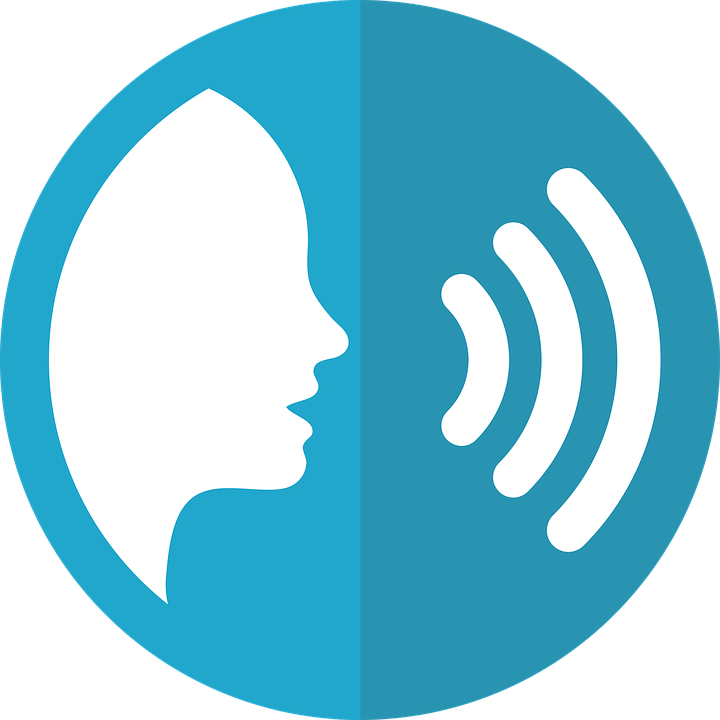 [-tion]
prononcer
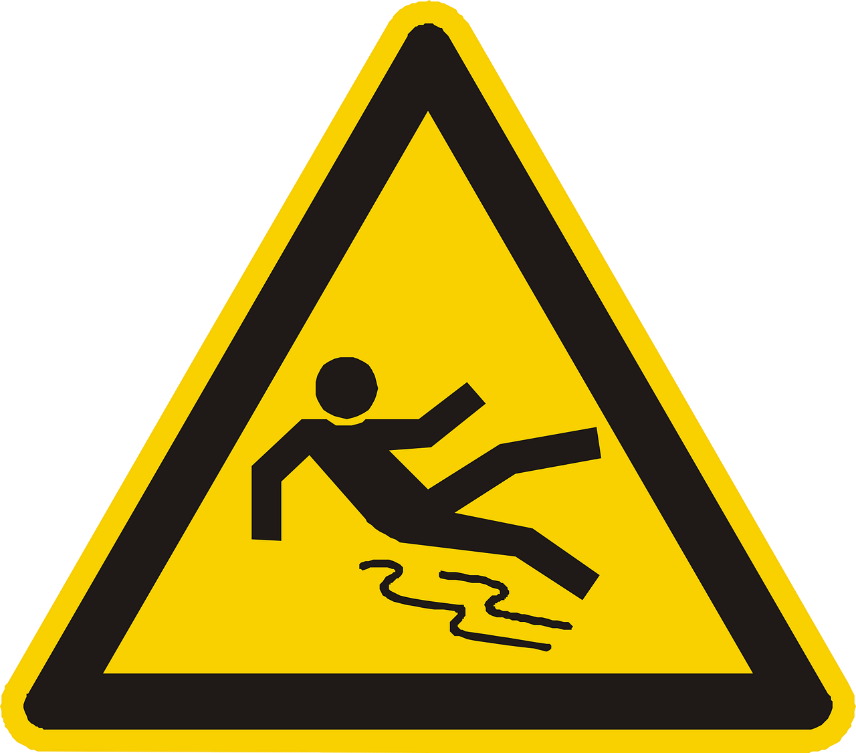 Attention !
[Speaker Notes: Timing: 1 minute

Aim: To consolidate SSC [-tion]

Procedure:1. Present the letter(s) and say the [-tion] sound first, on its own. Pupils repeat it with you.2. Bring up the word ”Attention” on its own, say it, pupils repeat it, so that they have the opportunity to focus all of their attention on the connection between the written word and its sound.
3. Clarify the meaning (Watch out!  Take care!).
3. A possible gesture for this word would be to hold up the right index finger up and waggle it quickly from side to side as a gesture of warning. 4. Roll back the animations and work through 1-3 again, but this time, dropping your voice completely to listen carefully to the pupils saying the [-tion] sound, pronouncing ”Attention” and, if using, doing the gesture.]
[-tion]
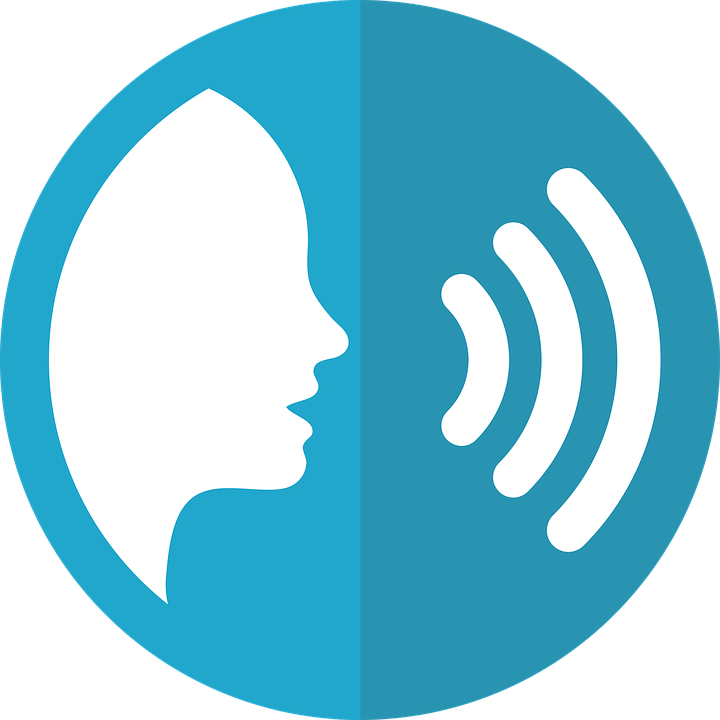 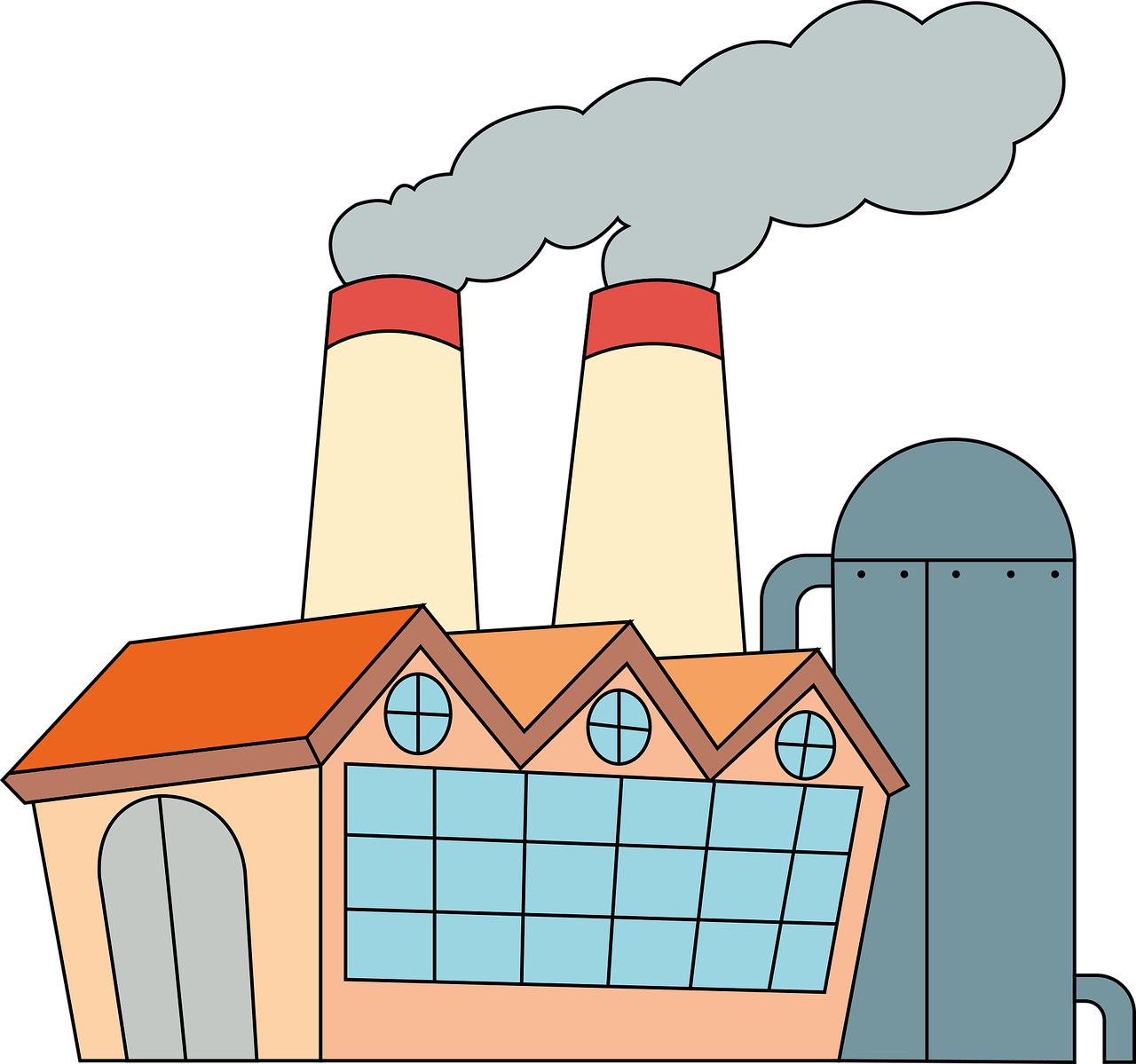 prononcer
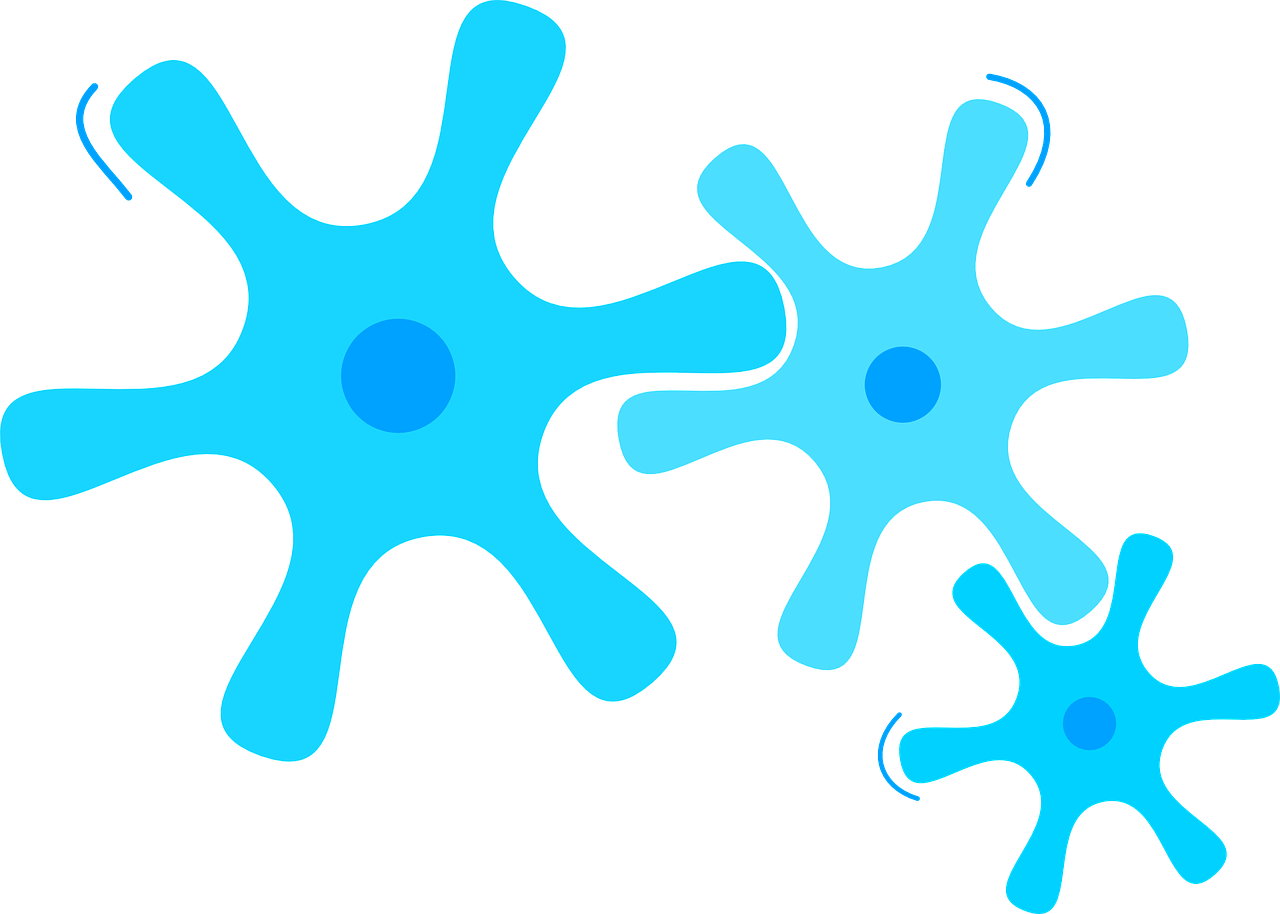 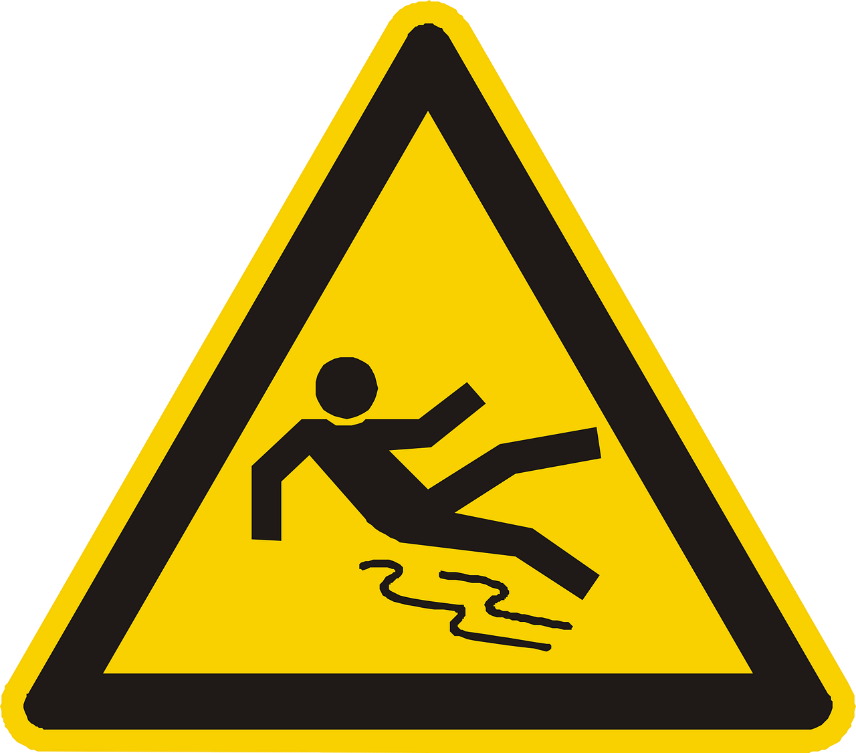 motion
pollution
Attention !
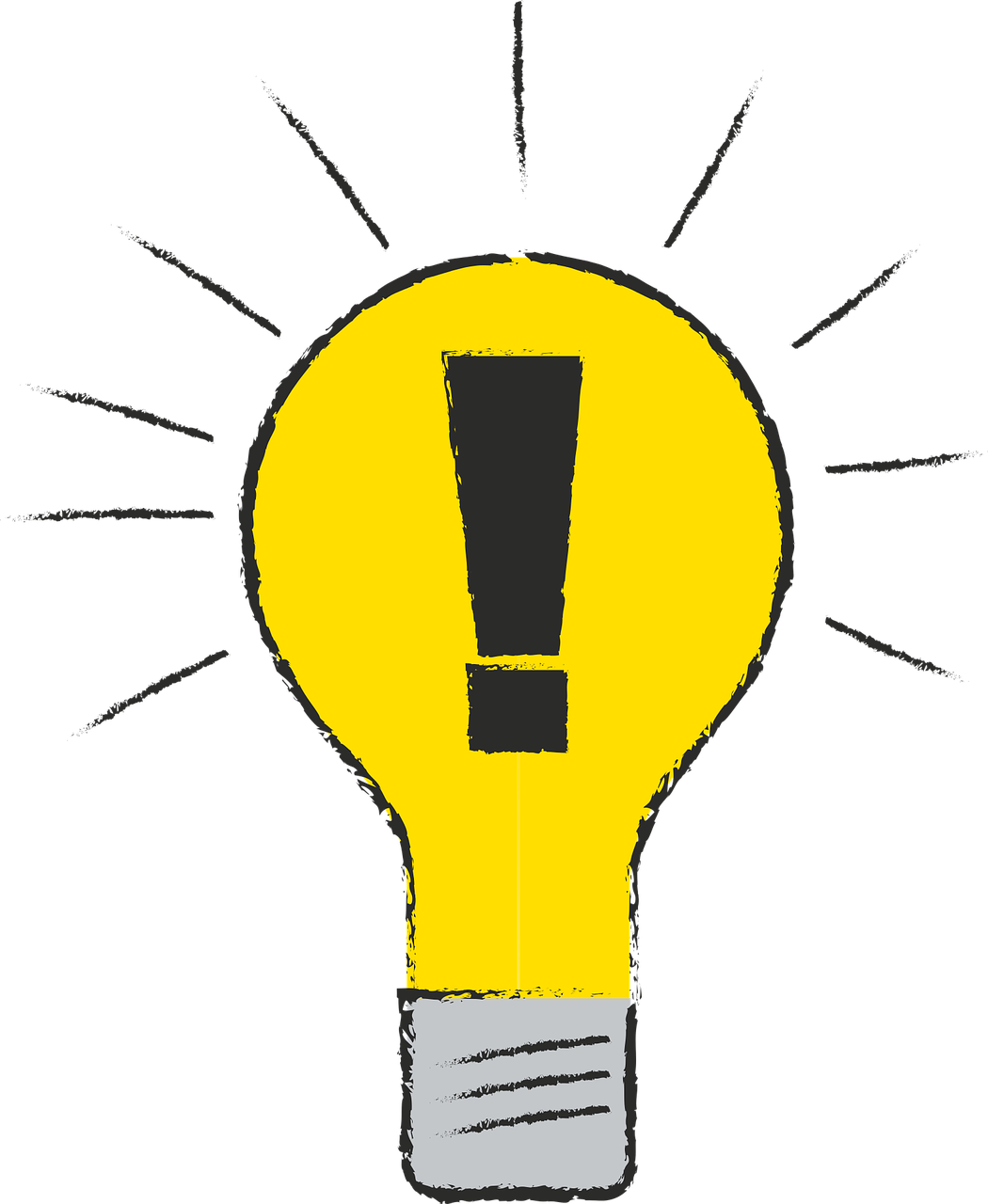 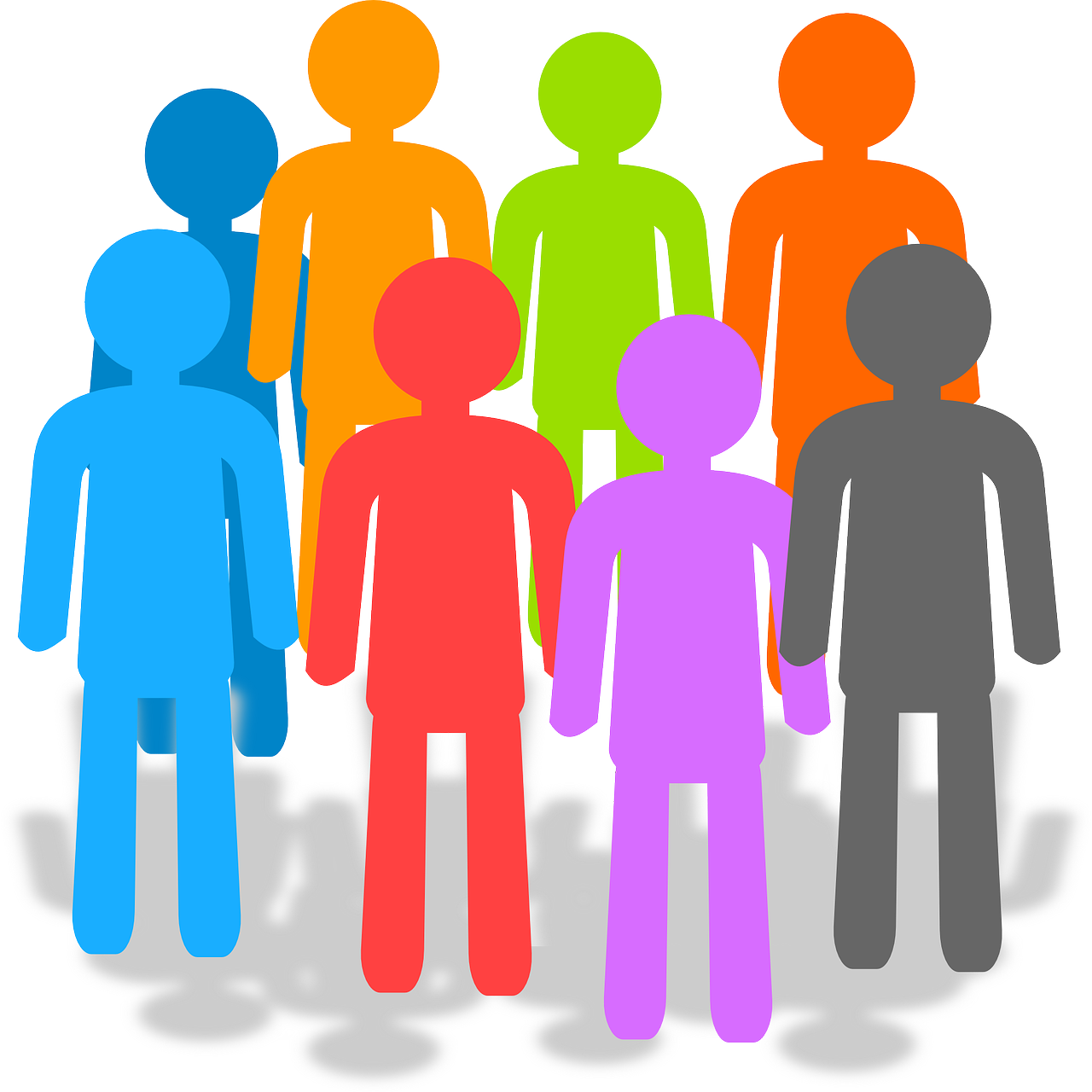 population
solution
[Speaker Notes: Timing: 2 minutes

Aim: to consolidate SSC [-tion]

Procedure:
1. Introduce and elicit the pronunciation of the individual SSC [-tion] and then the source word again ‘Attention !’ (with gesture, if using).2. Then present and elicit the pronunciation of the four cluster words.
The cluster words have been mainly chosen for their high-frequency, from a range of word classes, with the SSC (where possible) positioned within a variety of syllables within the words (e.g. initial, 2nd, final etc.). Additionally, we have tried to use words that build cumulatively on previously taught SSCs (see the Phonics Teaching Sequence document) and do not include new SSCs. Where new SSCs are used, they are often consonants which have a similar symbol-sound correspondence in English.
Word frequency (1 is the most frequent word in French): attention [482] motion [855] pollution [3073] population [509] solution [608] Source: Londsale, D., & Le Bras, Y. (2009). A Frequency Dictionary of French: Core vocabulary for learners London: Routledge.]
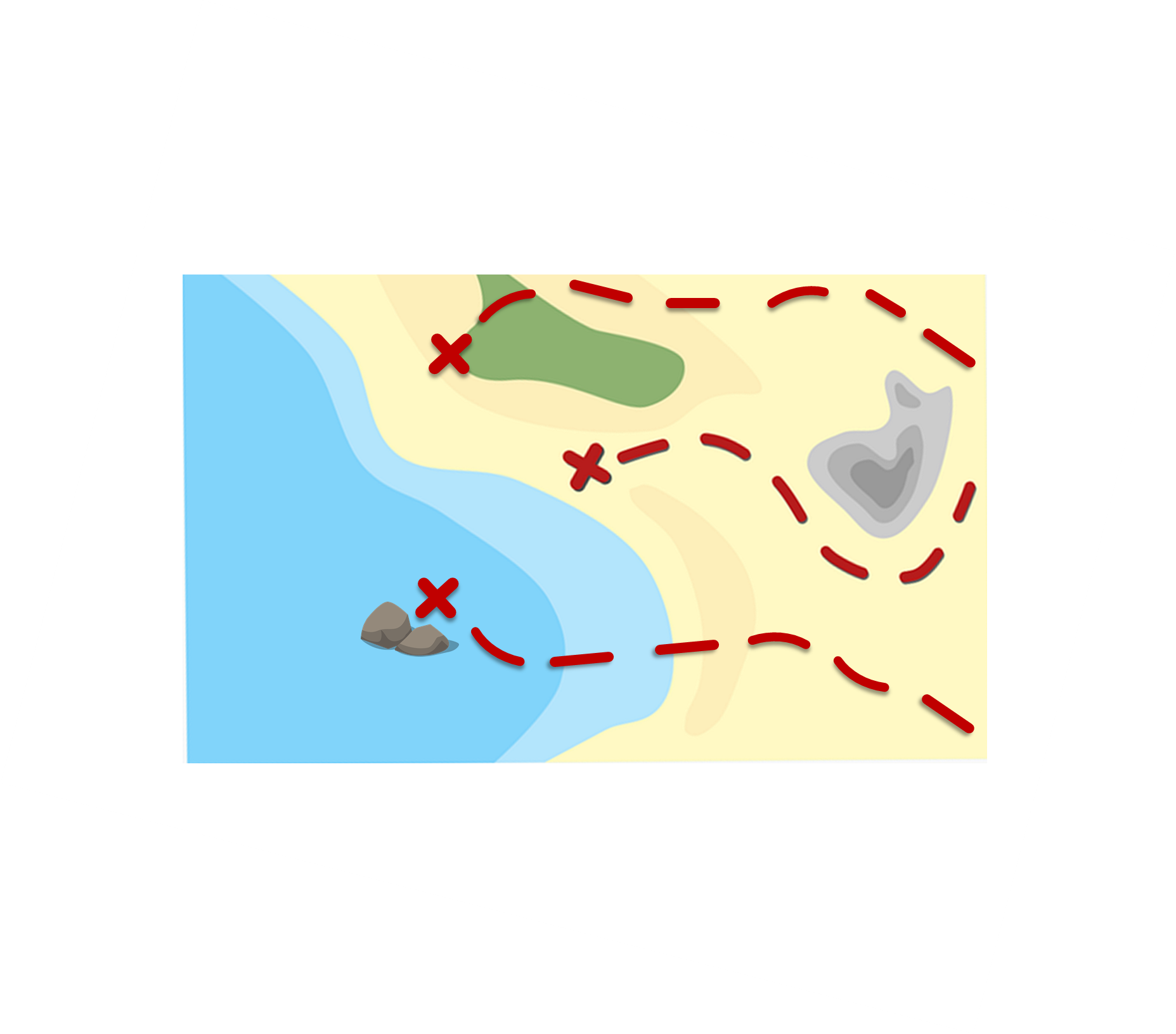 Follow up 1:
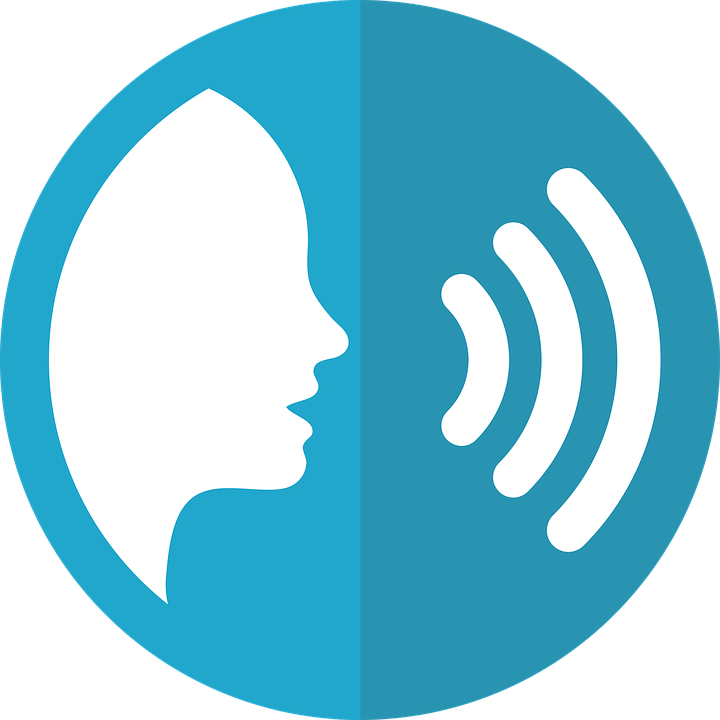 *la pièce – piece, coin
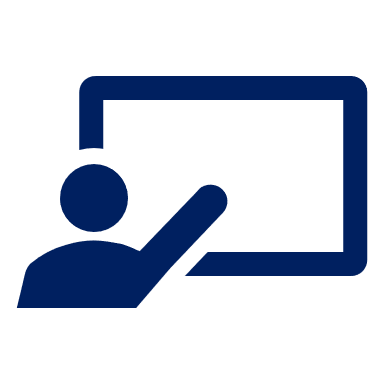 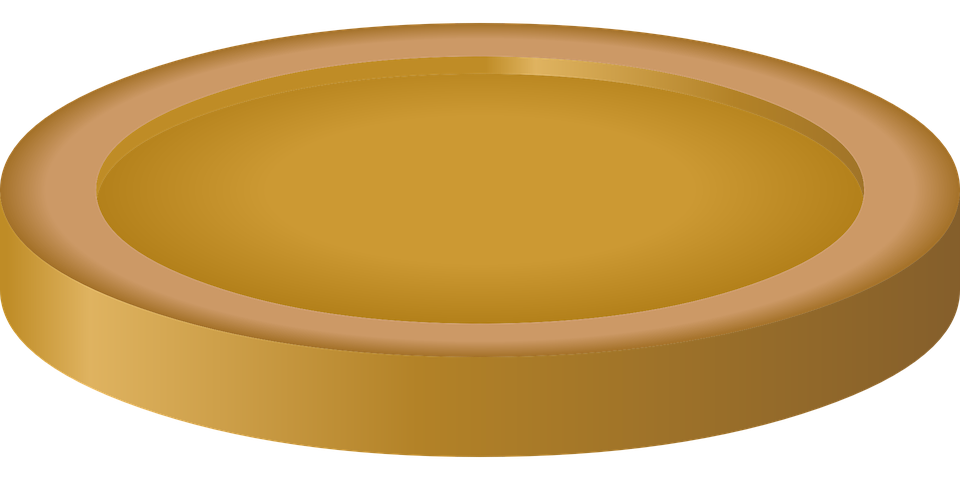 Prononce les mots et collecte des pièces*.
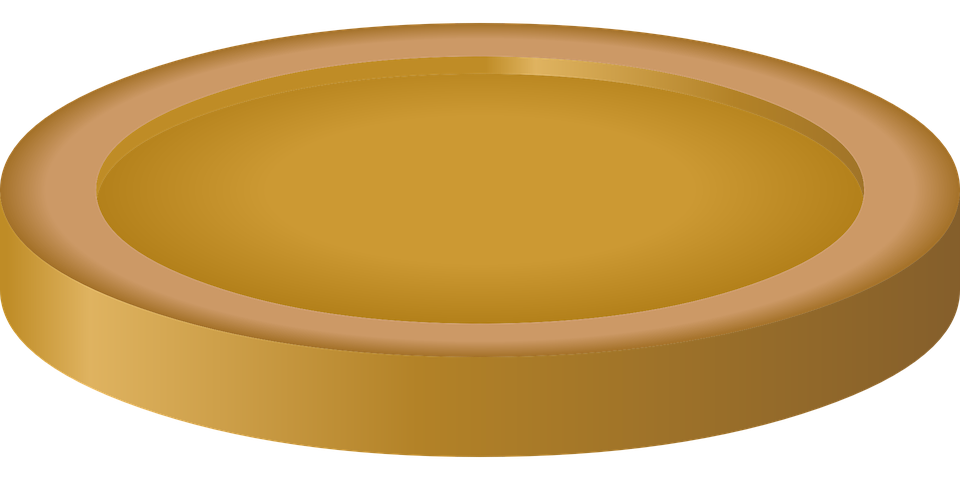 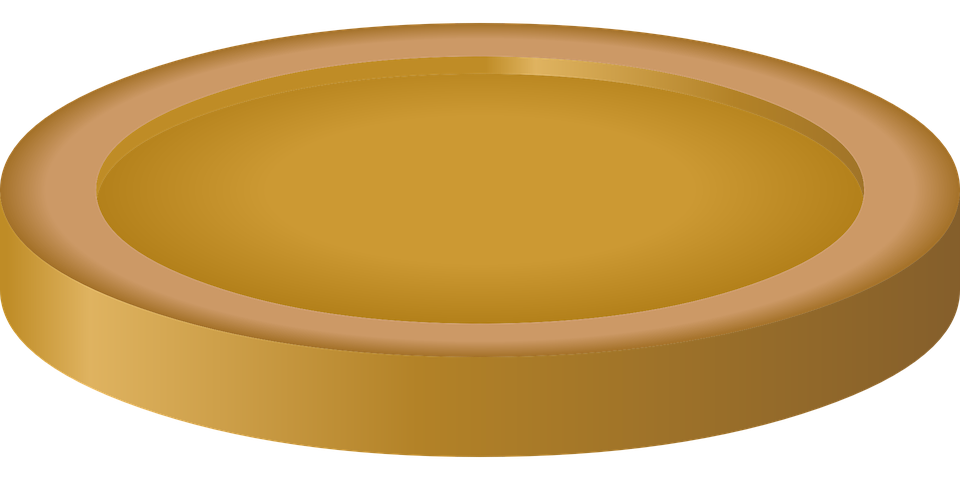 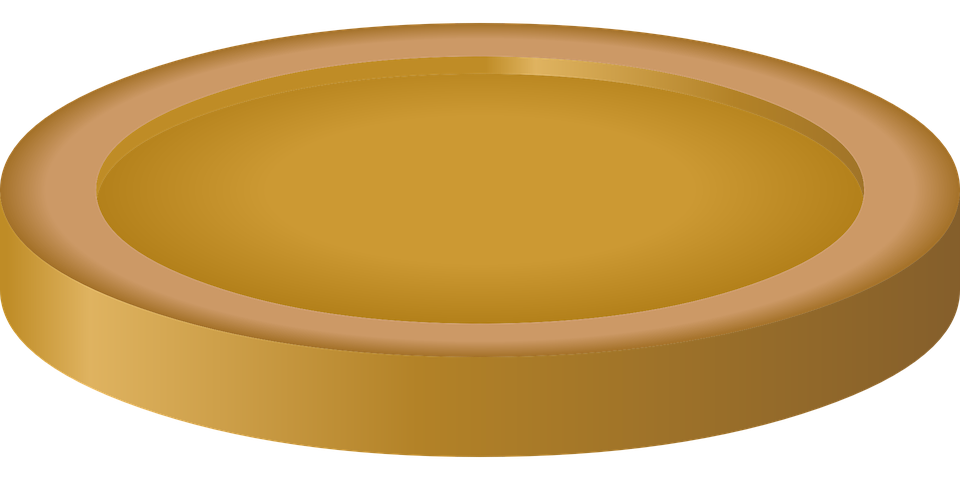 prononcer
correction
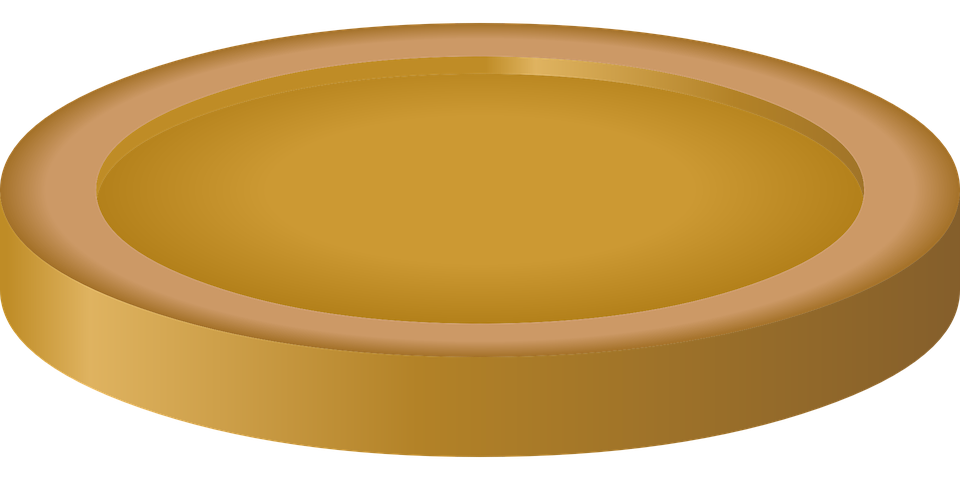 60
organisation
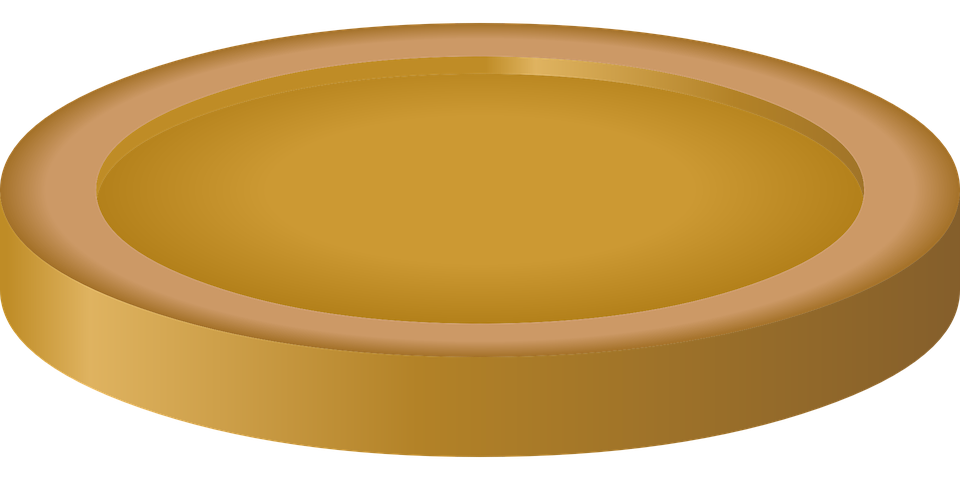 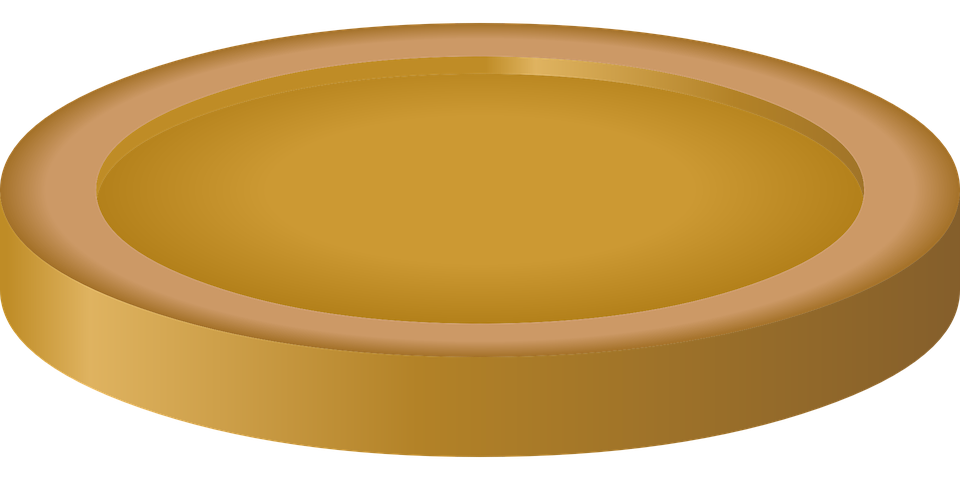 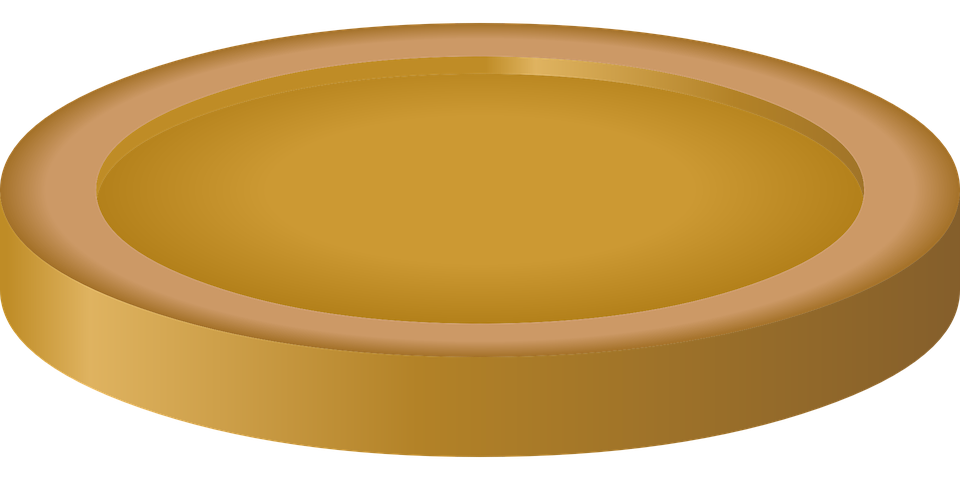 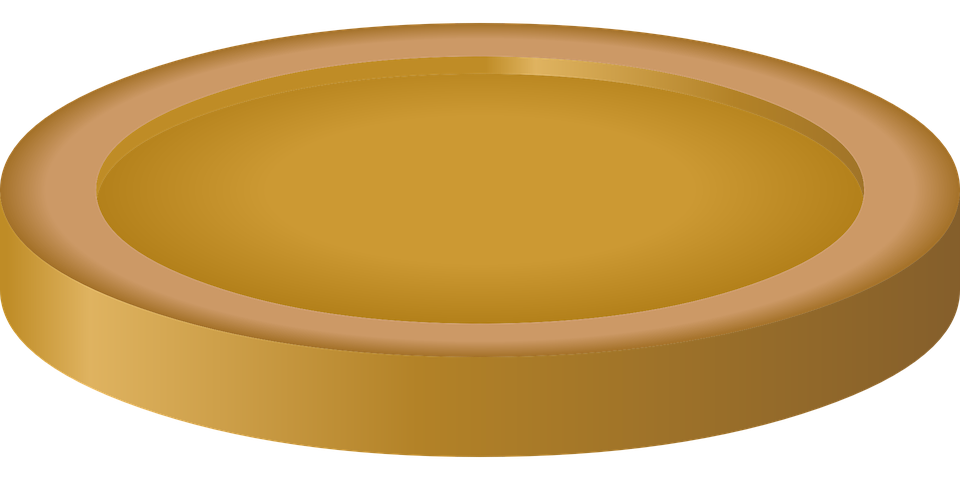 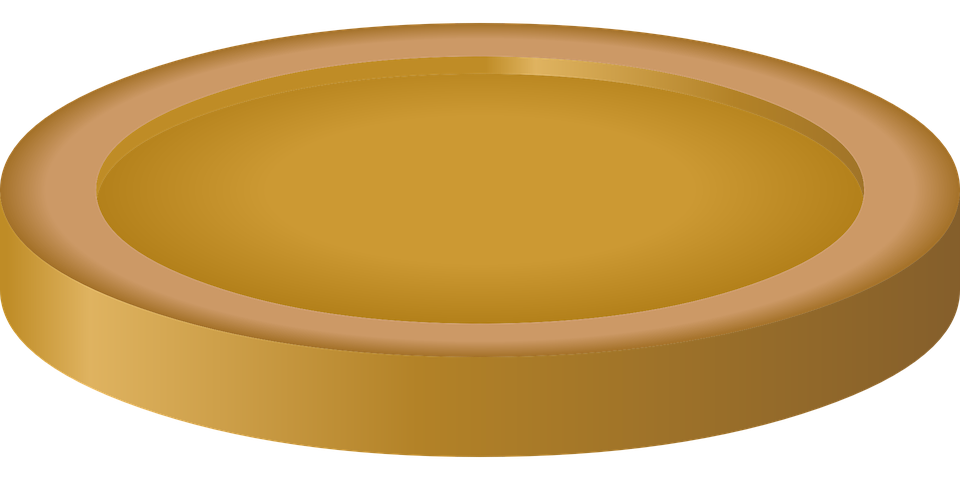 motivation
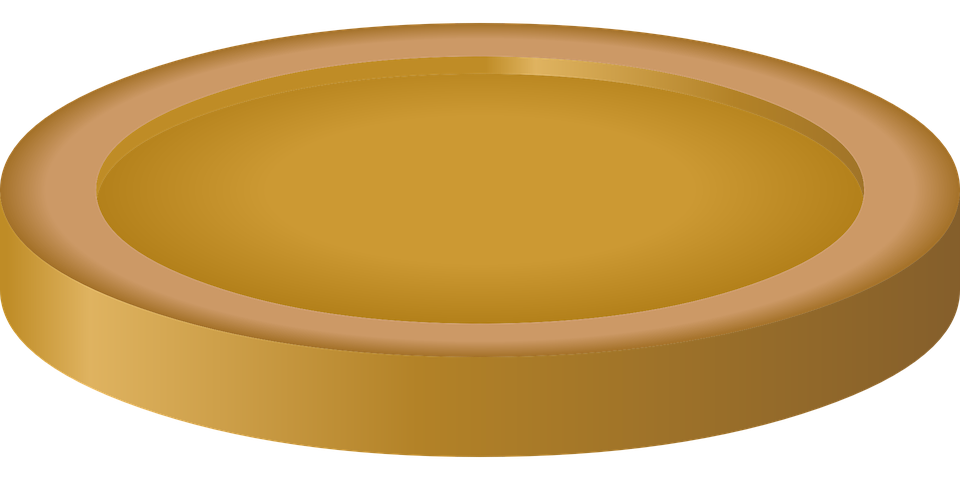 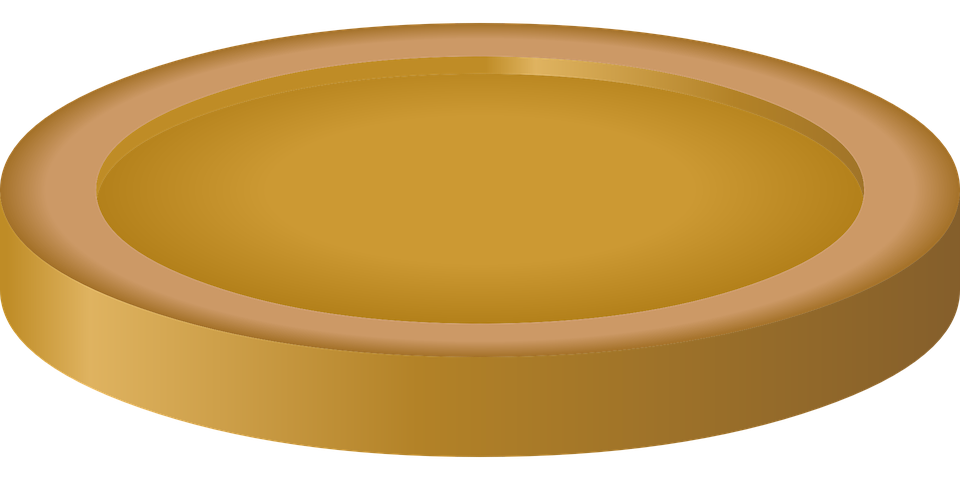 relation
condition
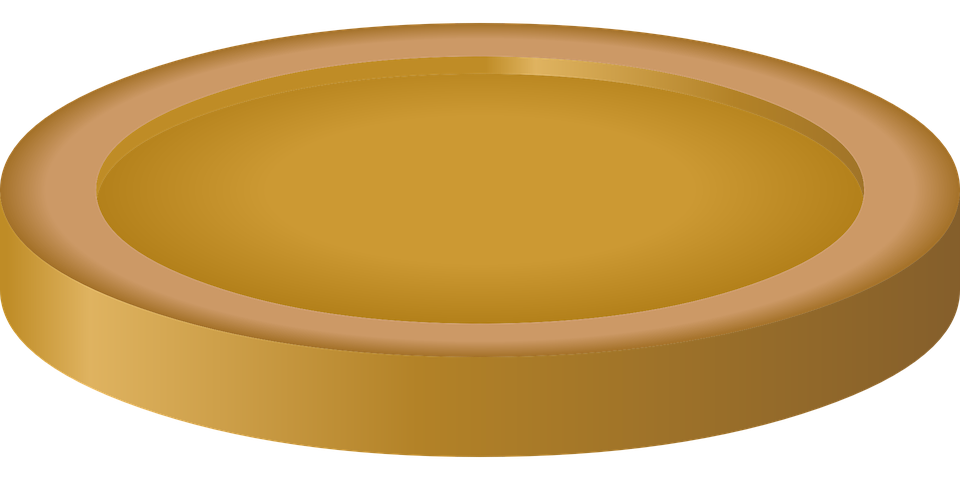 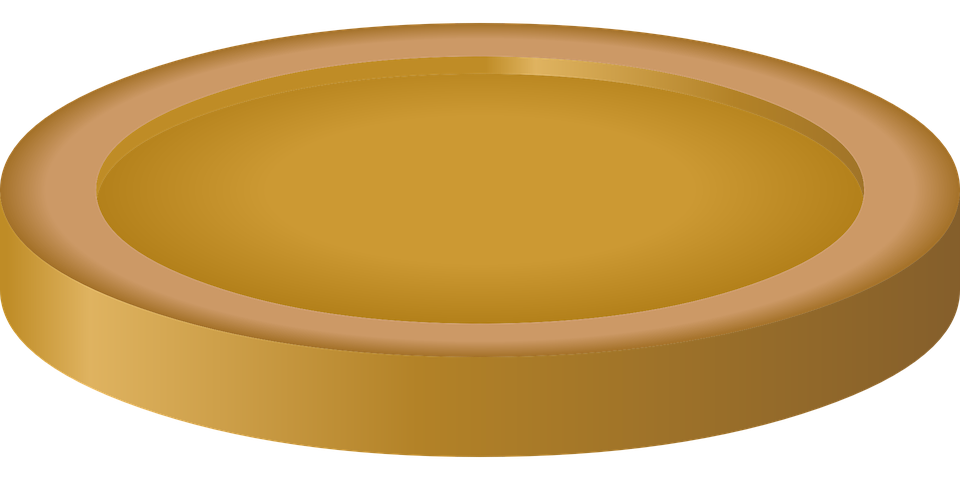 émotion
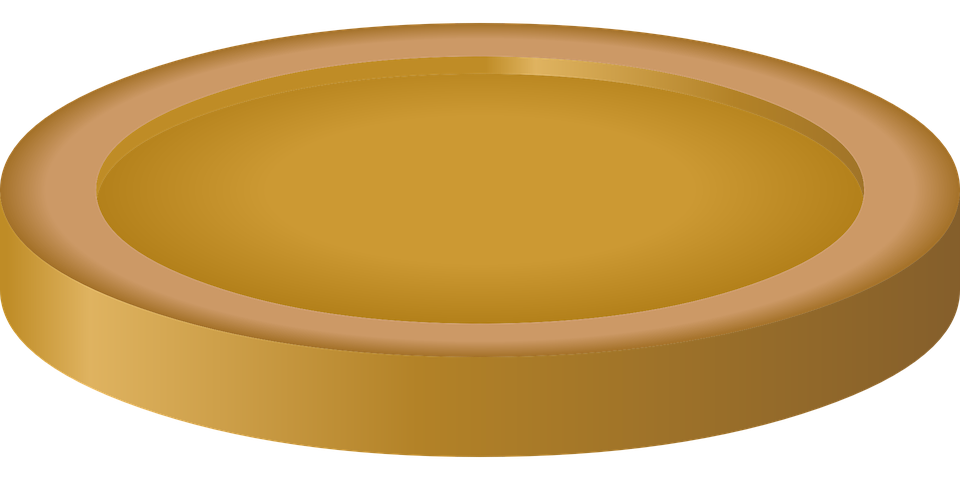 création
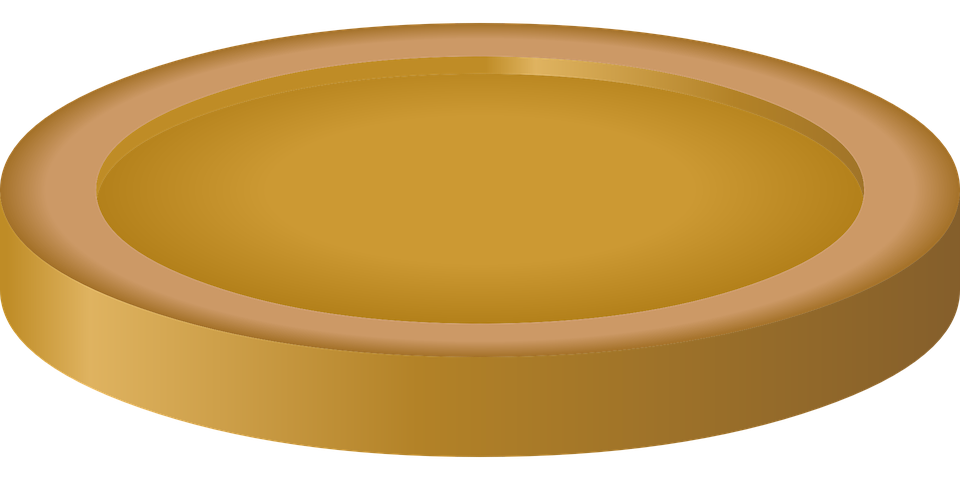 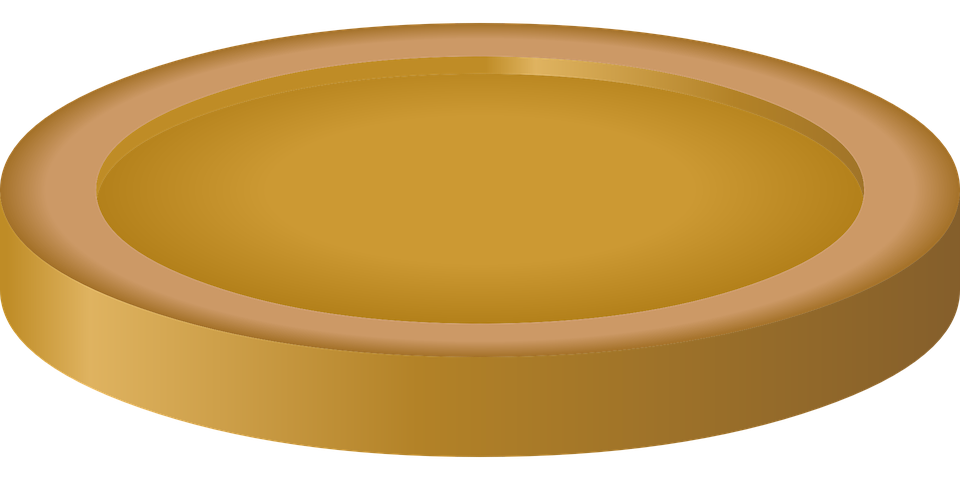 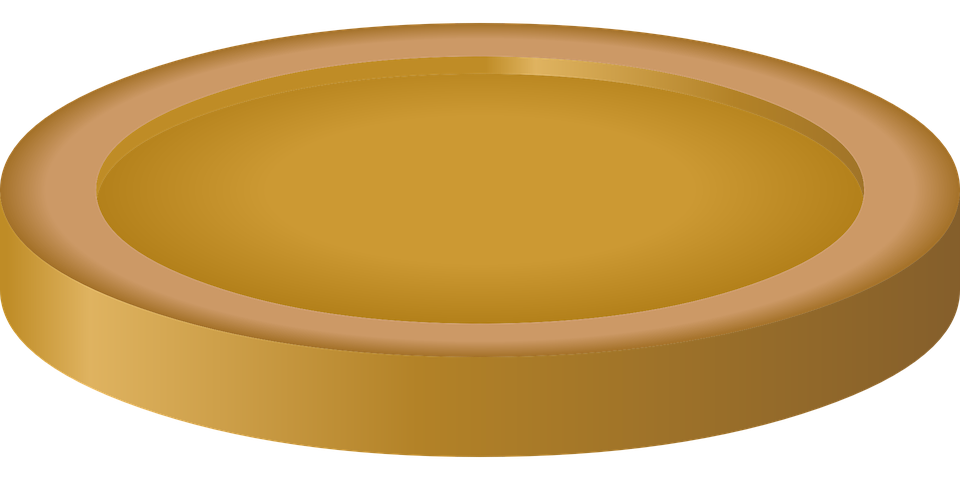 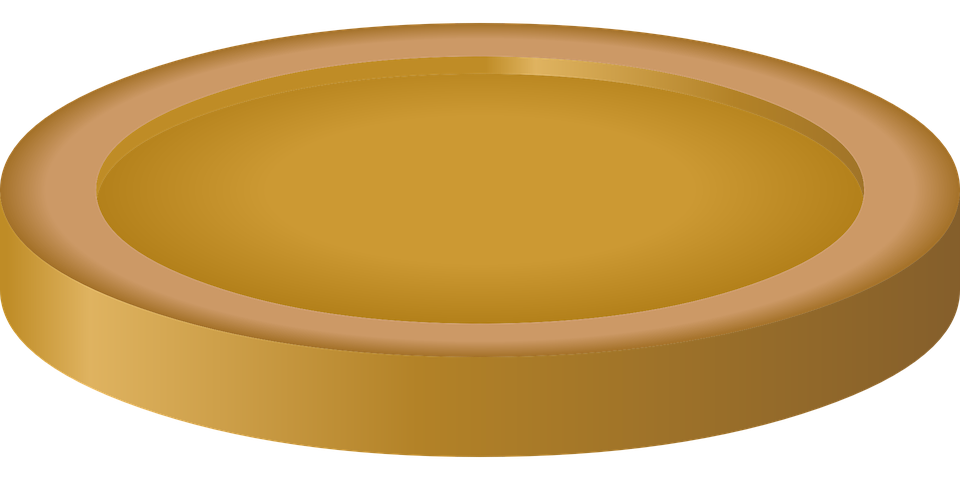 S
fiction
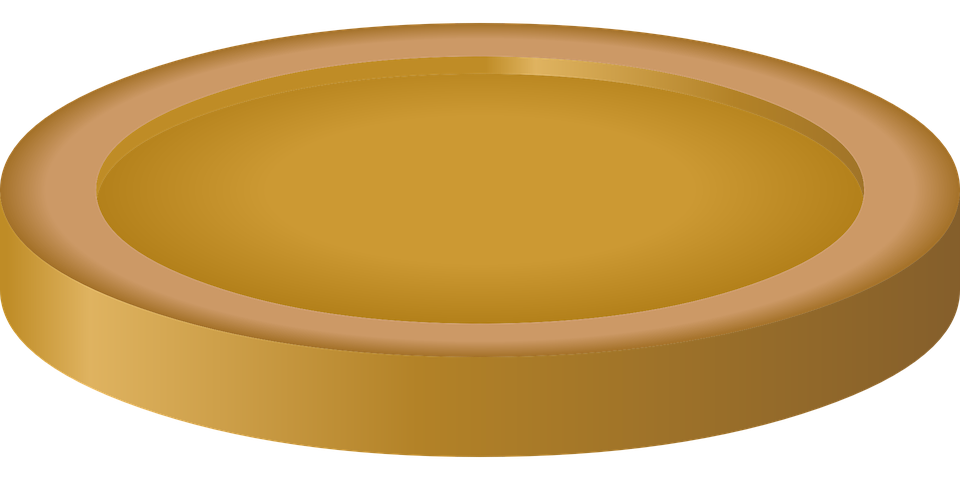 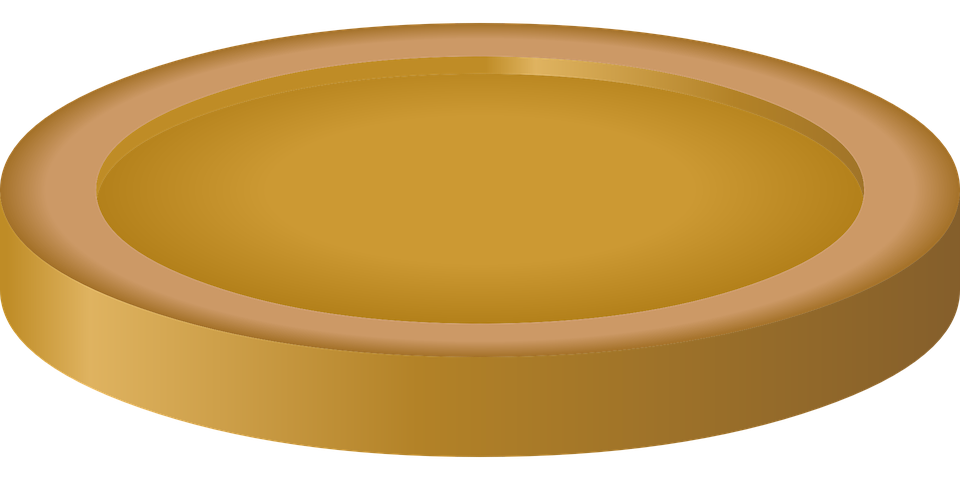 direction
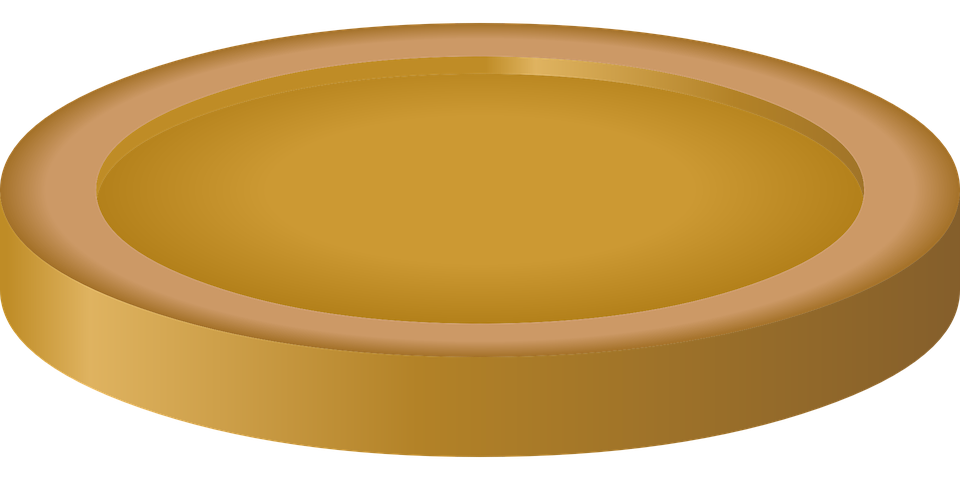 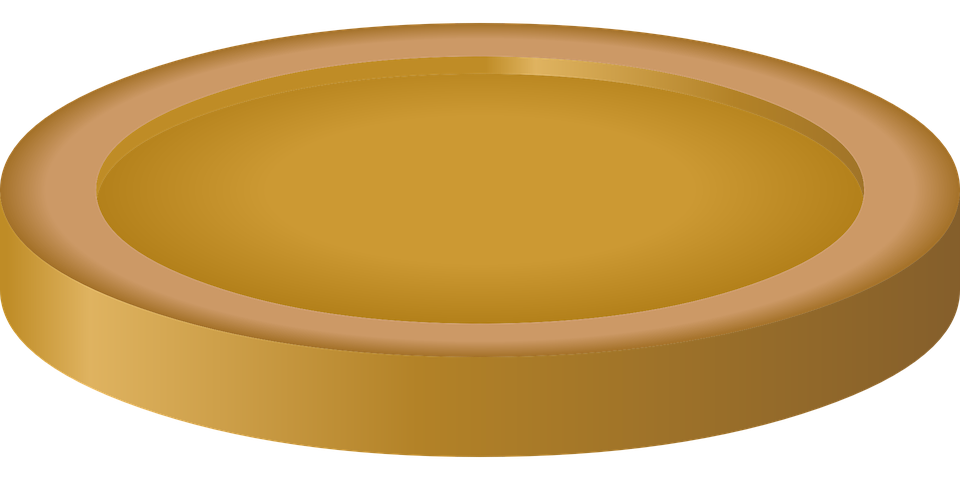 option
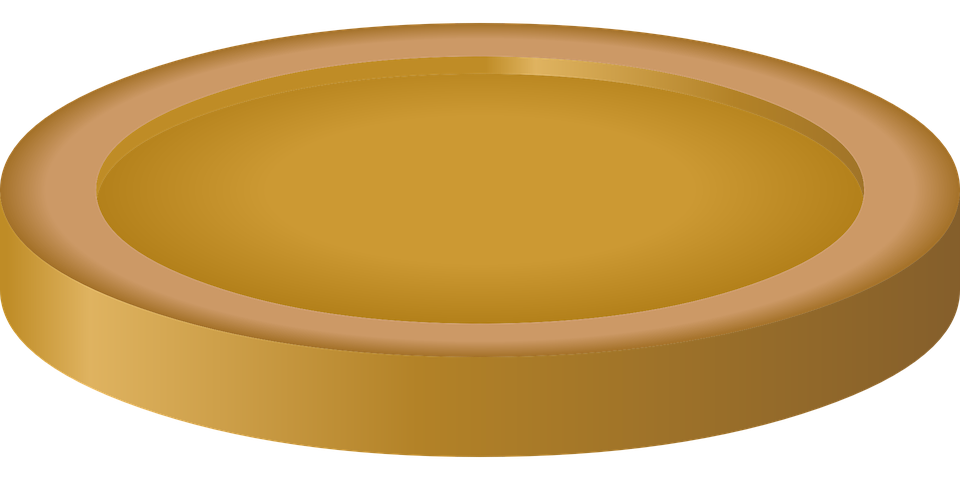 mention
pollution
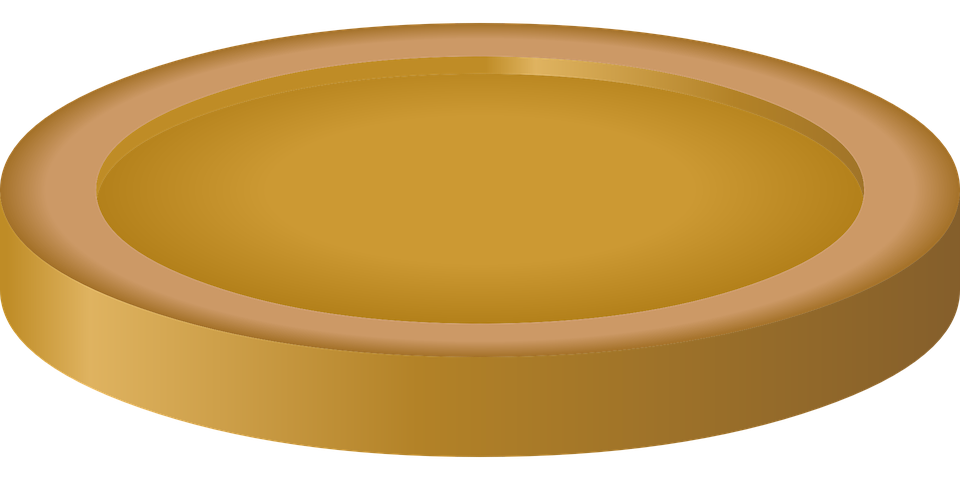 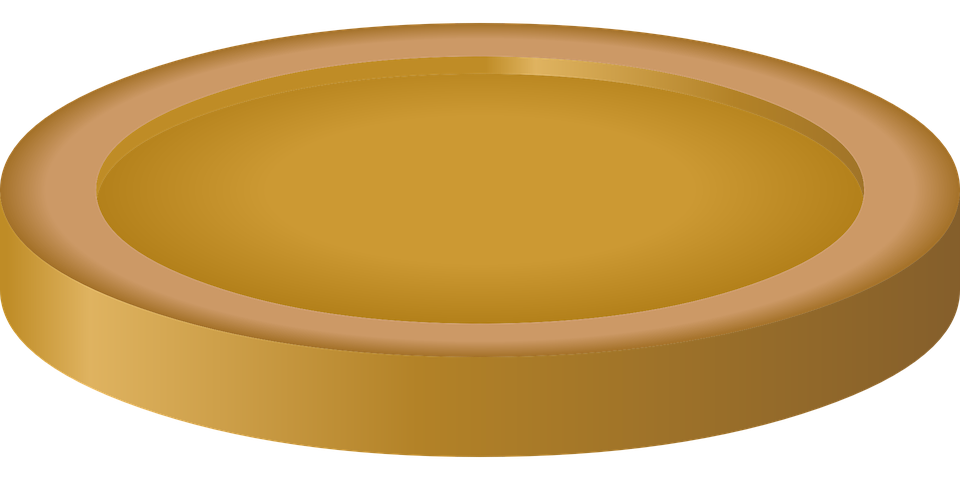 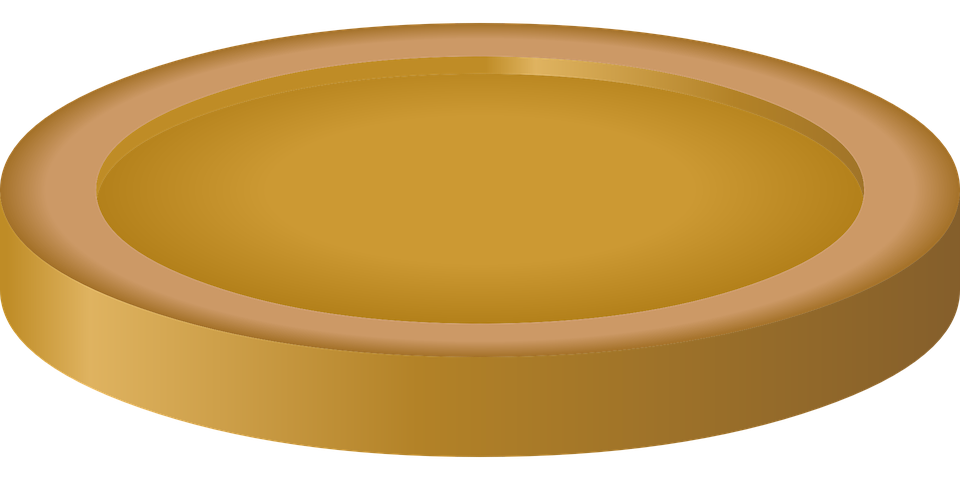 station
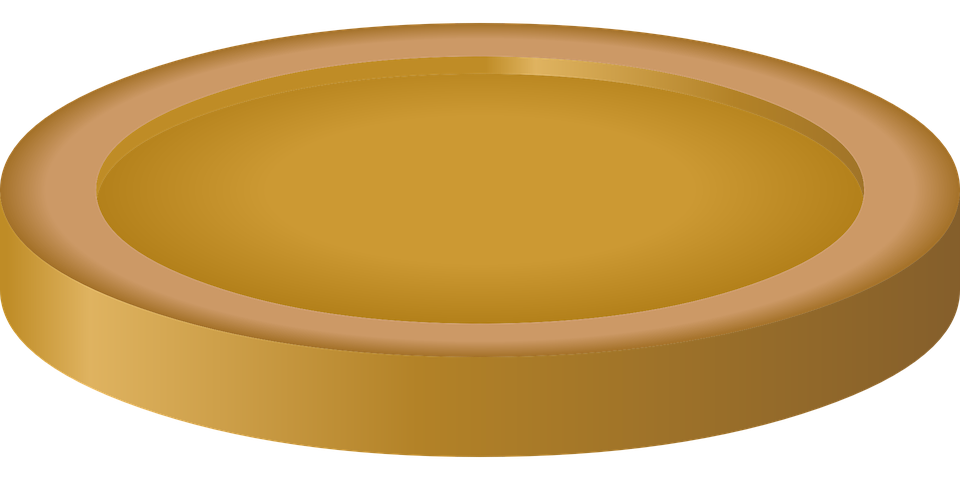 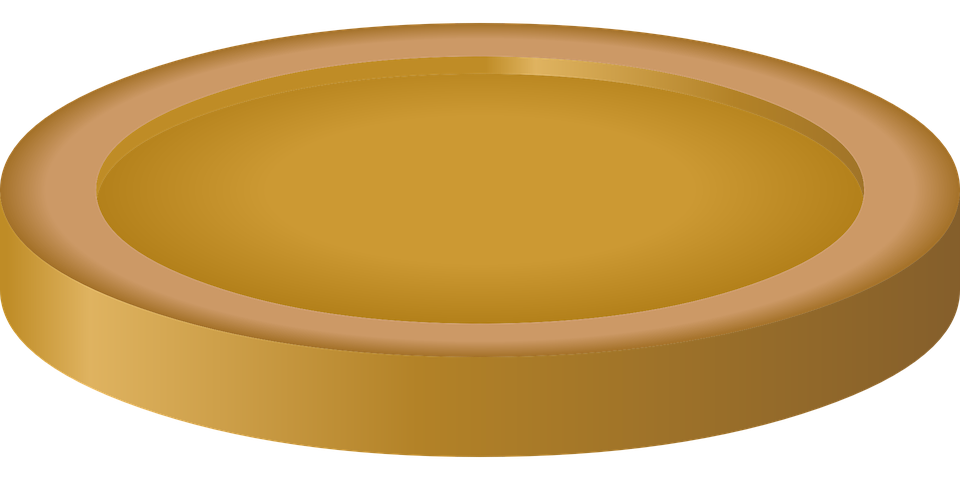 portion
0
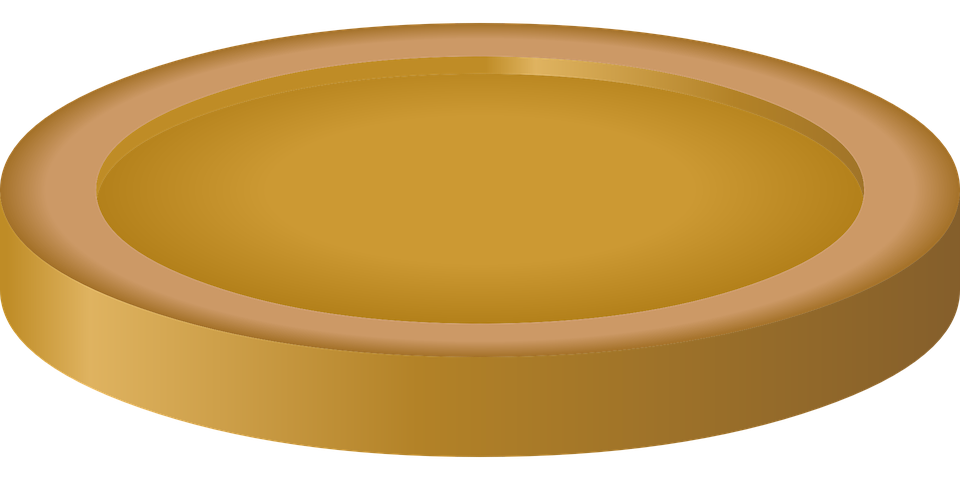 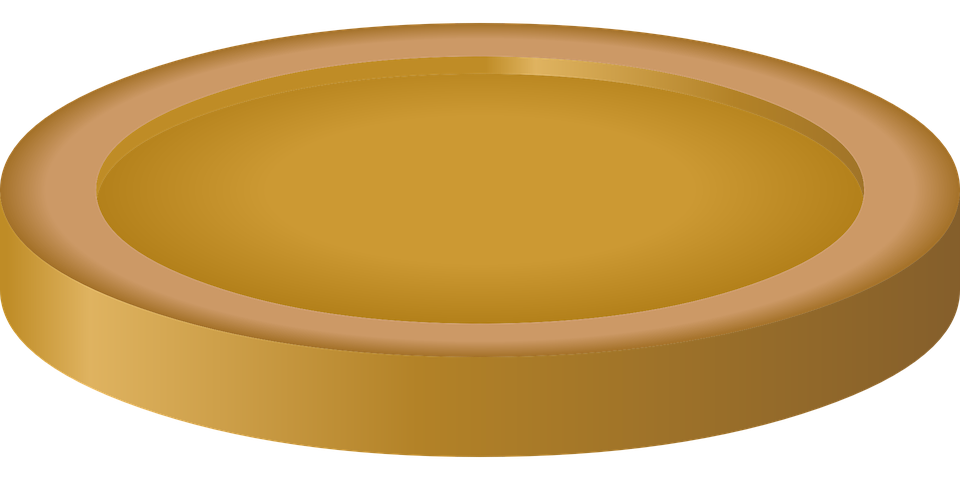 population
motion
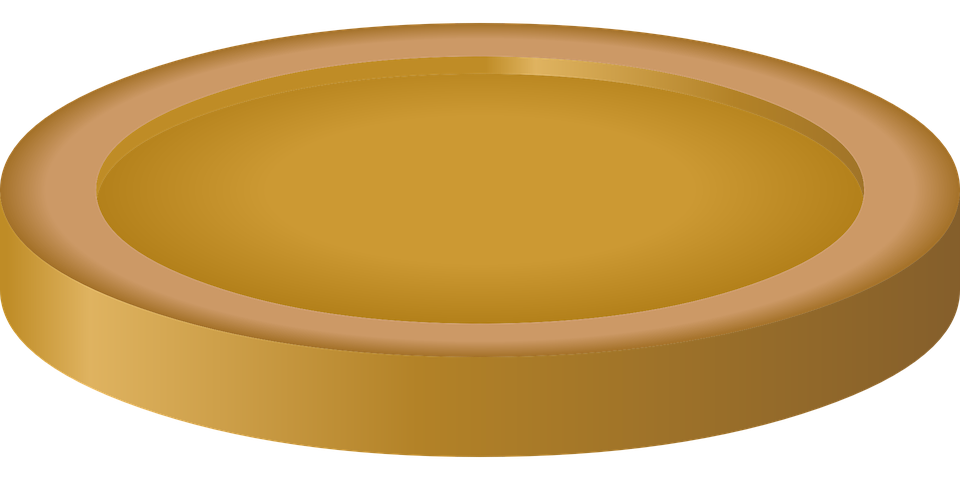 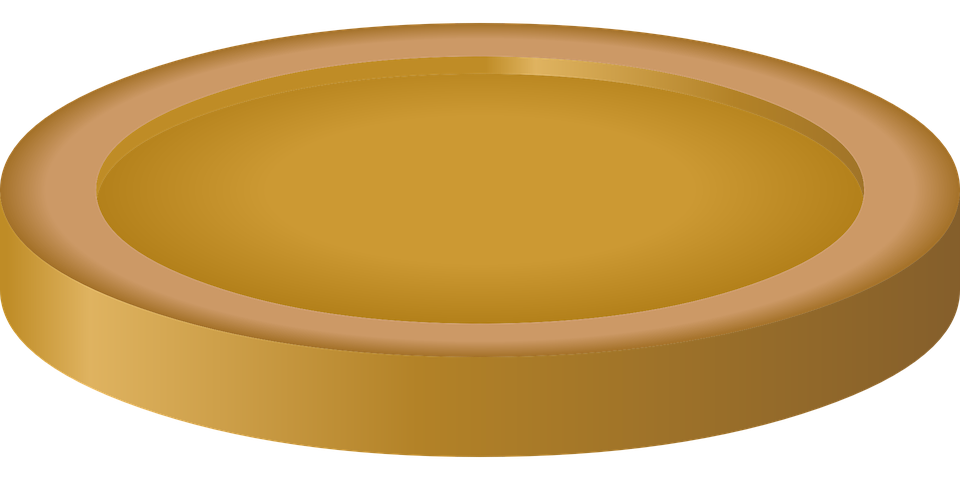 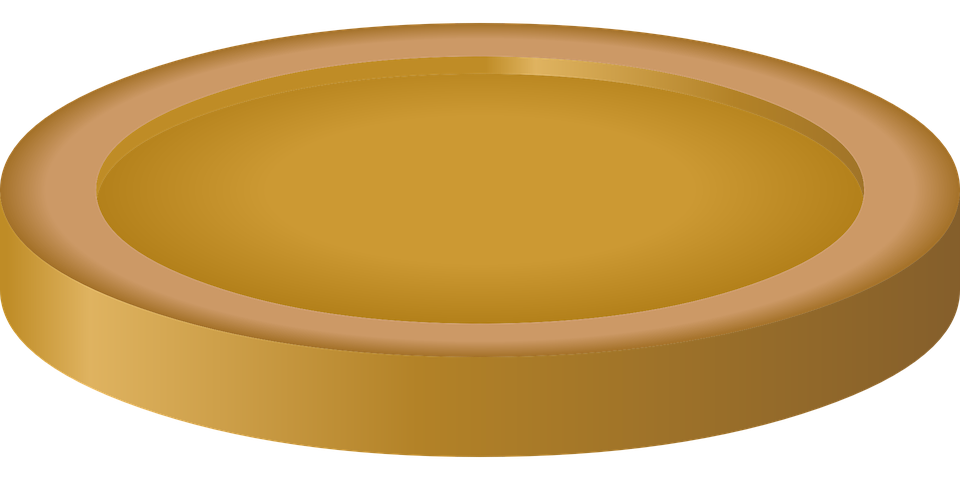 position
DÉBUT
[Speaker Notes: Timing: 5 minutes [2 rounds]

Aim: To practise the pronunciation of French words with the SSC [-tion].

Procedure:
Pupils work in pairs to practise pronunciation. They can choose where to start and have one minute to collect as many coins as possible. 
Divide the class in A & B and click to indicate it’s ‘personne A’’s turn. 
Pupil A starts from either ‘cantar, ‘dulce’ or ‘queso’, and follows the path to pronounce the words and collect the corresponding coins. Pupil B listens and notes down the number of coins for his/her partner.
Click to bring up Personne B’s turn. 
Click on each word to hear it pronounced, as required.

Frequency of unknown words and cognates:condition [281] correction [3005] création [634] direction [582] émotion [1854] fiction [3612] mention [3347] motivation [3522] motion [855] option [2156] organisation [570] pollution [3073] population [509] portion [3806] position [383] relation [356] station [1399]]
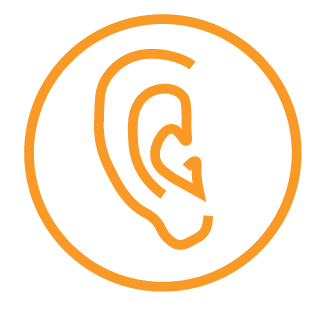 Follow up 2
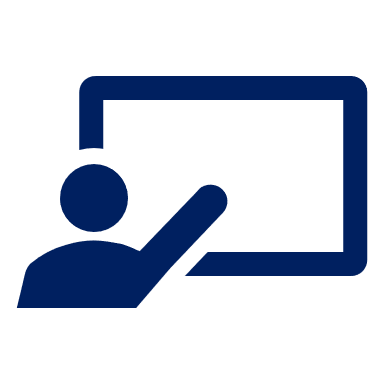 Écoute. Écris le numéro correspondant pour chaque image.
écouter
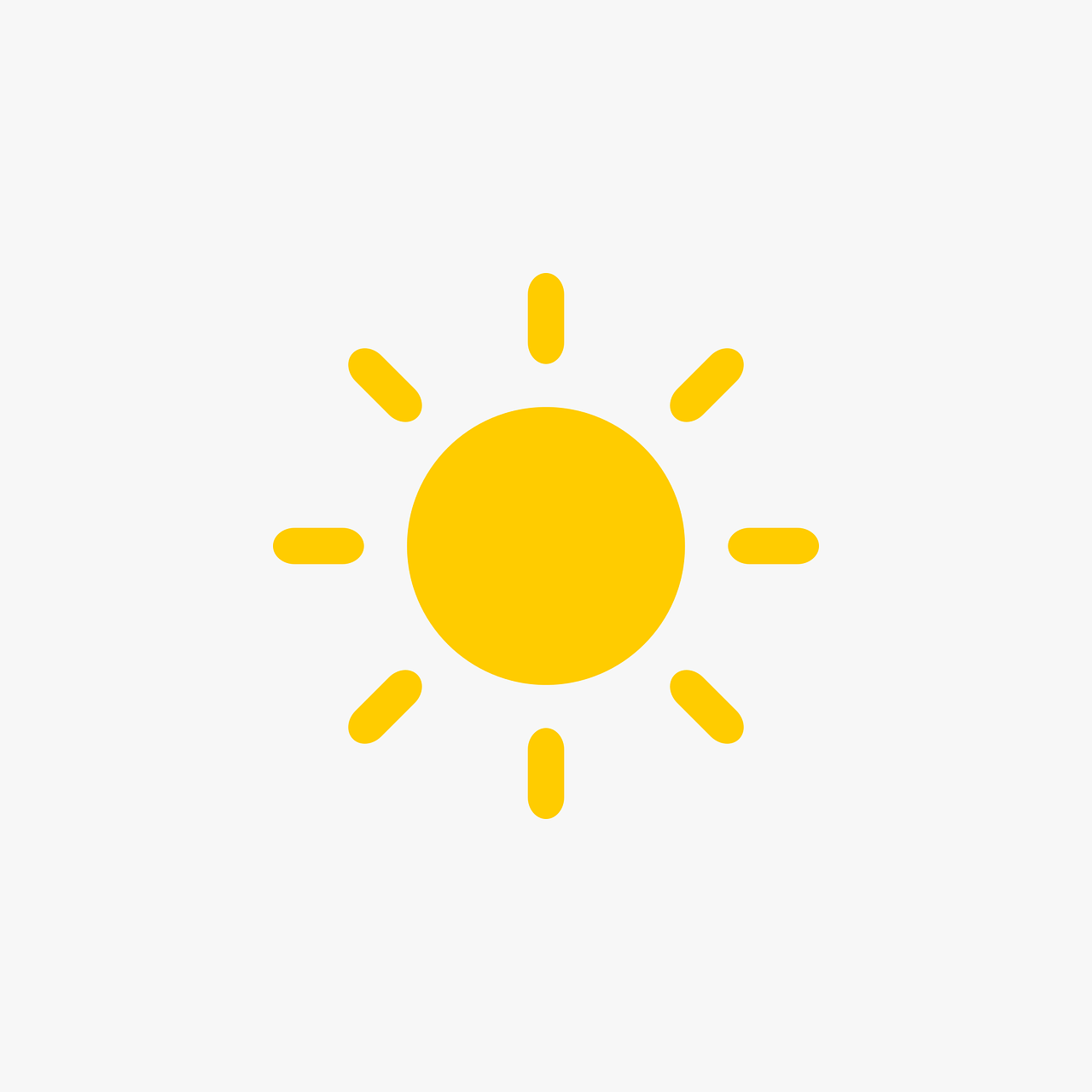 3
4
5
2
7
8
9
6
1
C
F
E
I
A
B
H
D
G
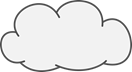 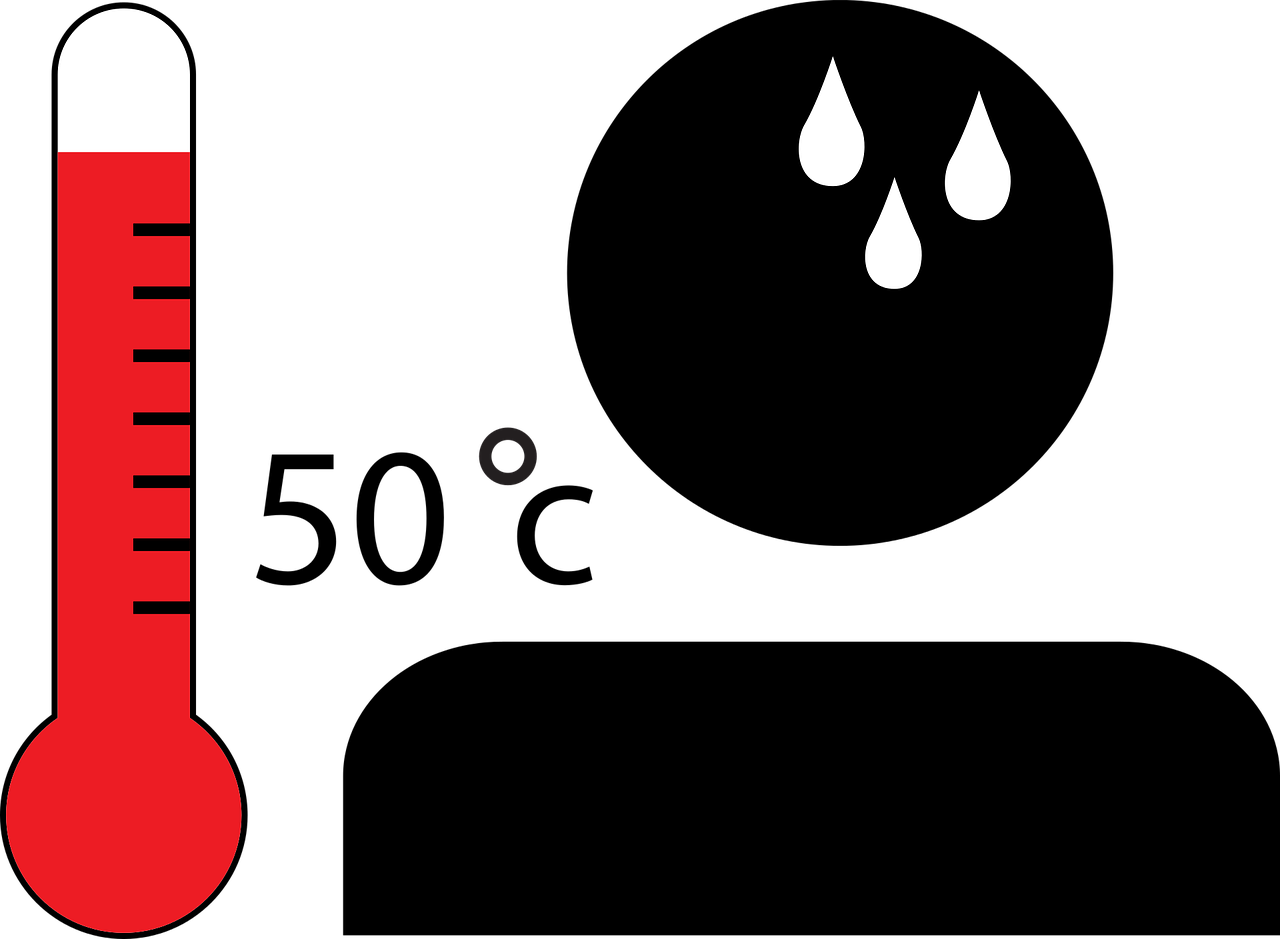 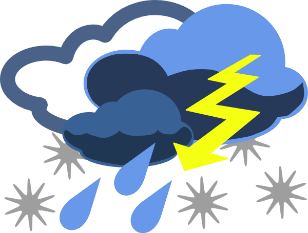 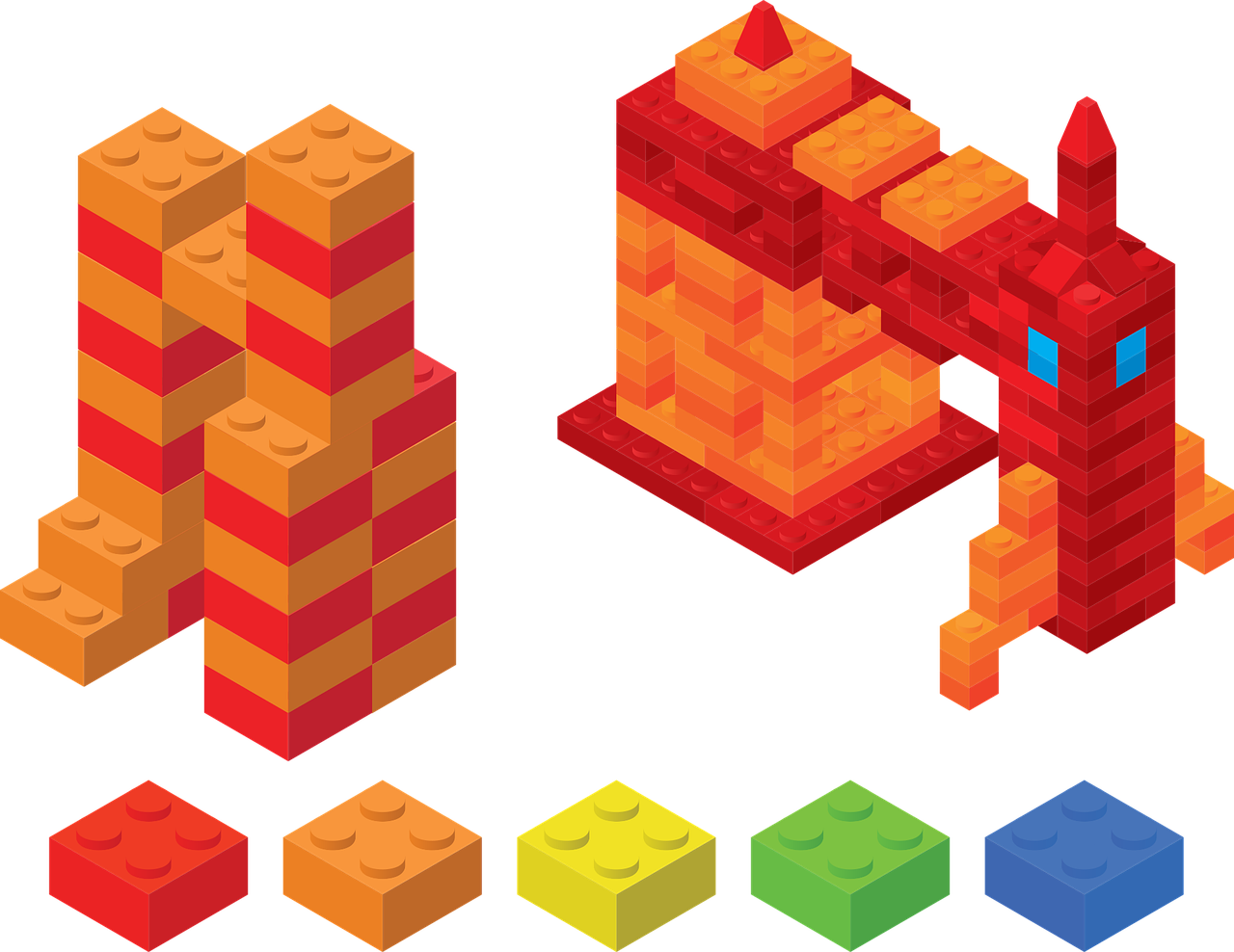 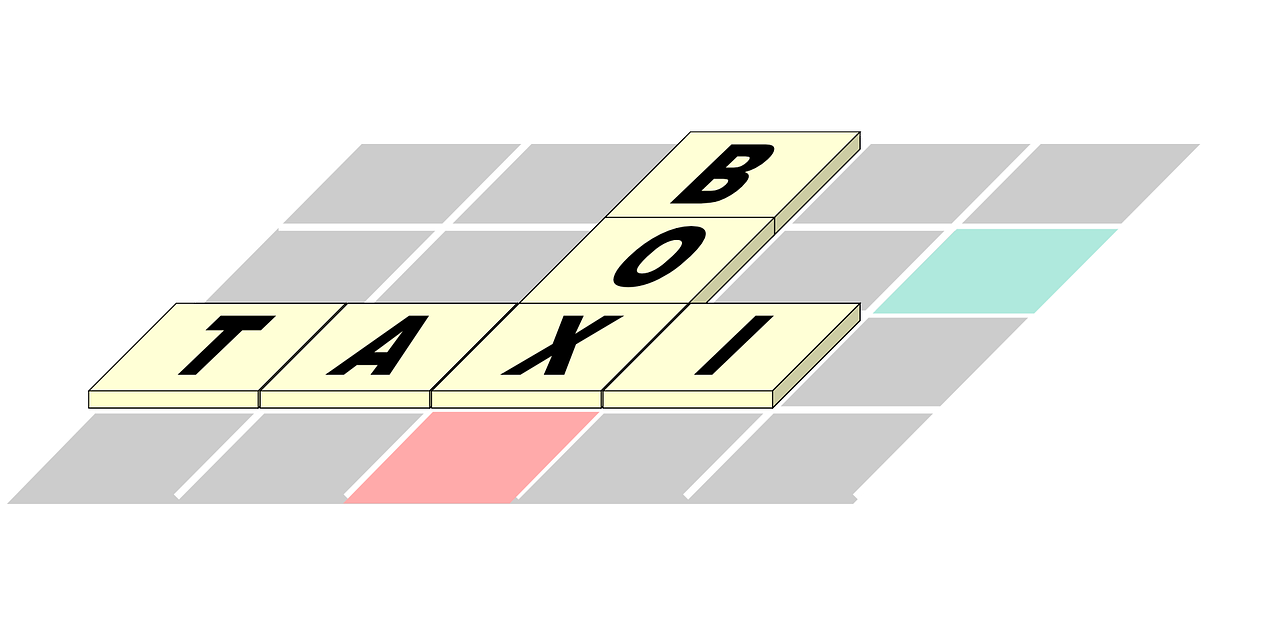 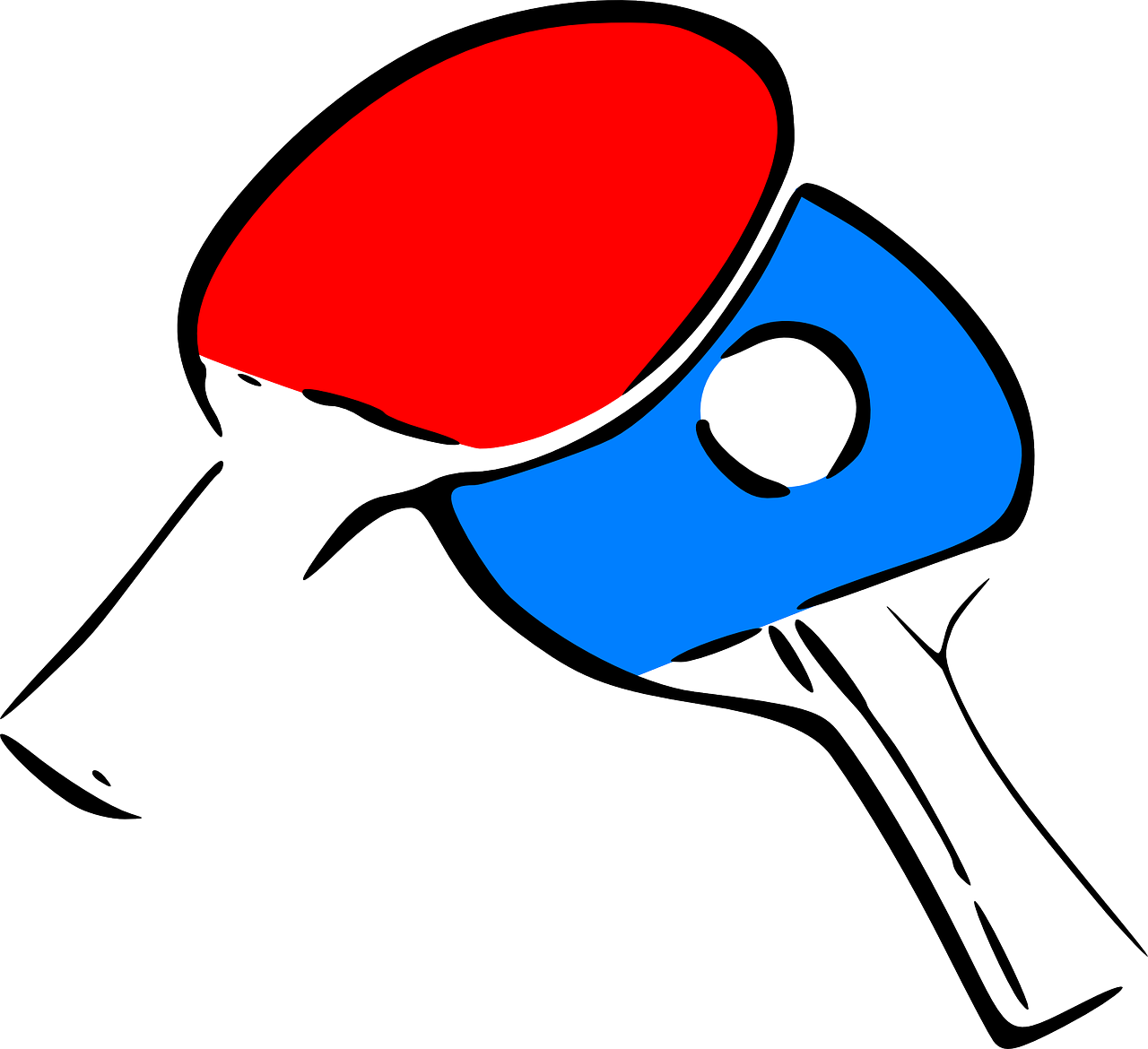 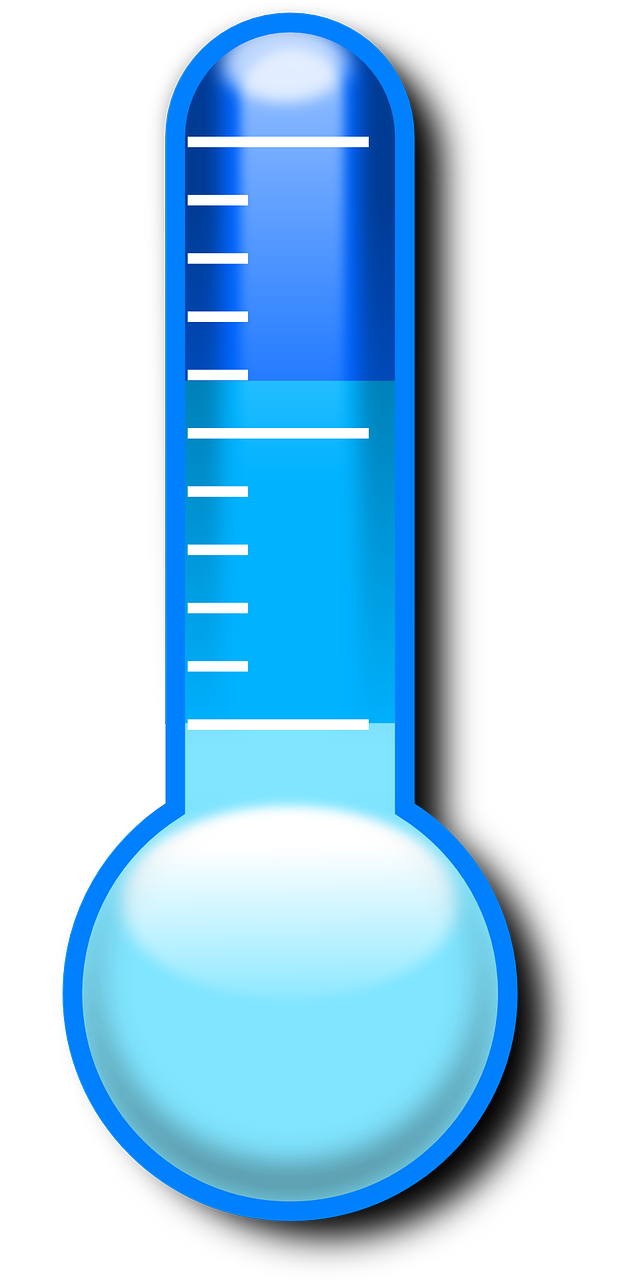 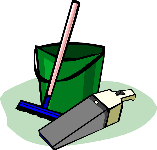 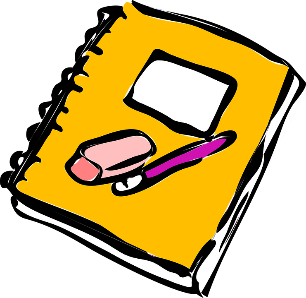 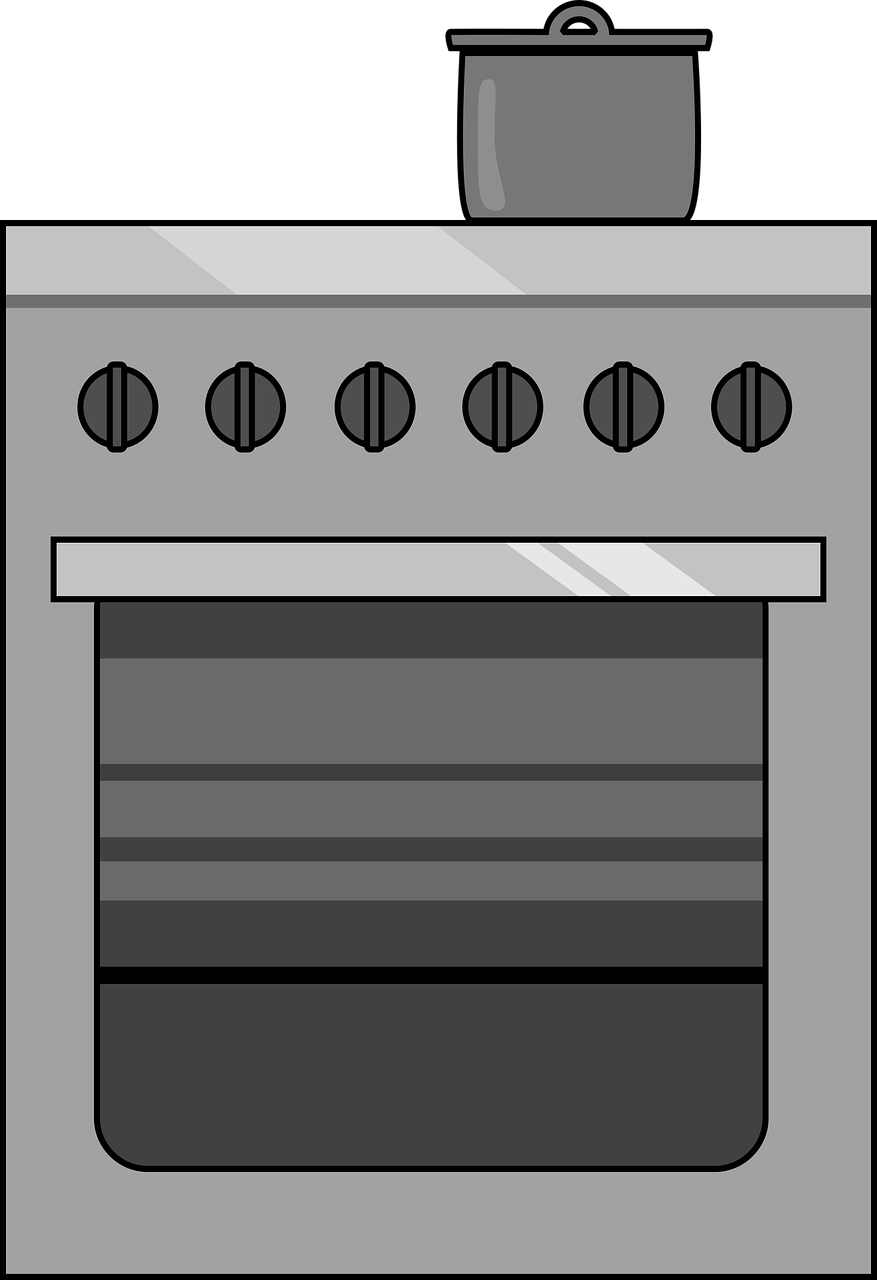 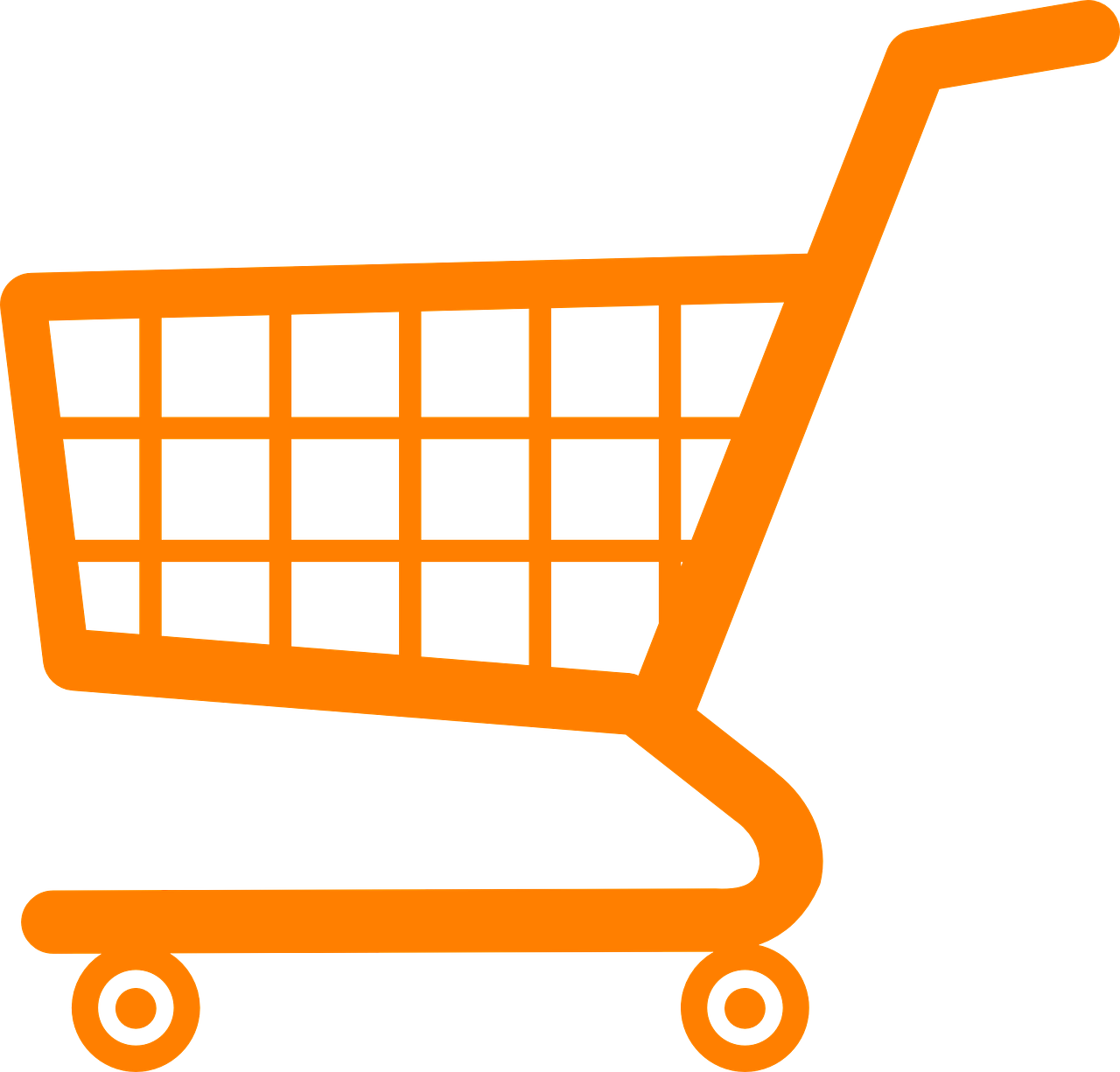 [Speaker Notes: Timing: 5 minutes

Aim: to practise recognition of the newly learnt expressions with ‘faire’ in the oral modality.

Procedure:
Click on the numbers to play the audio.
Pupils write 1 = A etc… (To challenge higher proficiency learners, ask them to record who is doing the action or just weather.
Click to provide answers.
Transcript:
Tu fais le ménage.Il fait beau.Je fais une activité.Il fait la cuisine.Il fait chaud.je fais les devoirs.Il fait mauvais.Il fait froid.Elle fait les courses.]
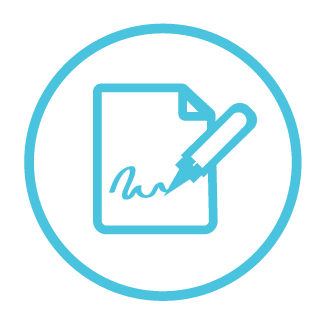 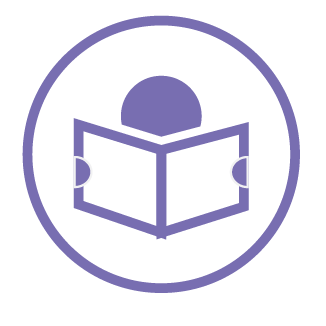 Organise les mois.
Follow up 3
Mars est au printemps.
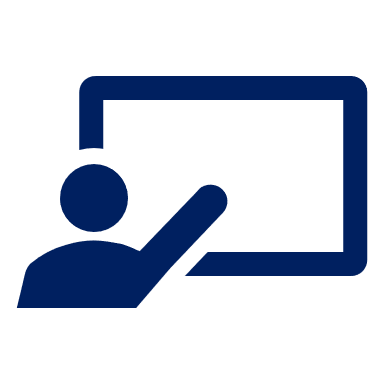 Mars est en quelle saison ?
lire
écrire
To mean ‘in’ with seasons, use ‘au’ with printemps and ‘en’ with the rest.
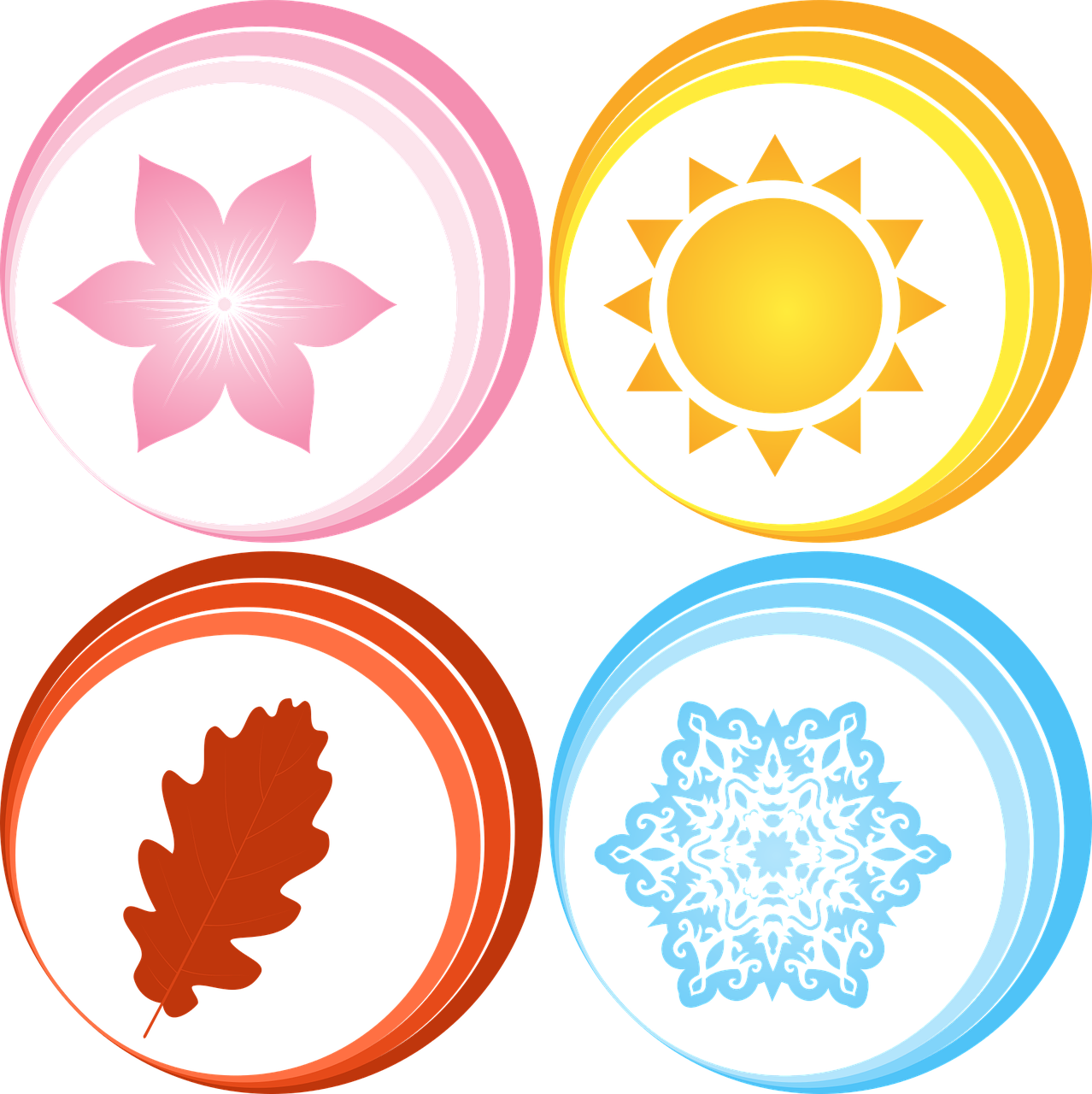 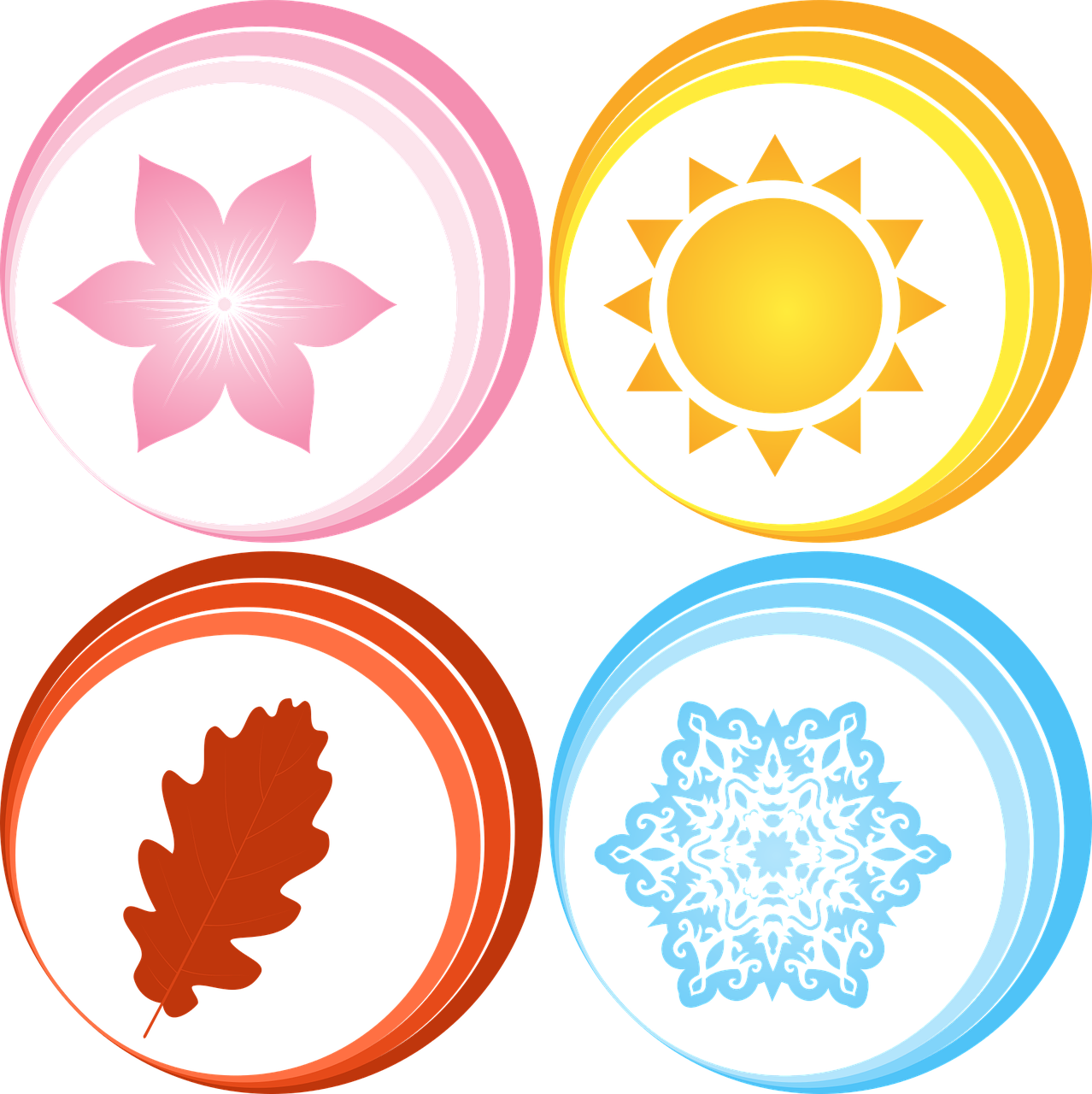 juin
mars
juillet
avril
aout
mai
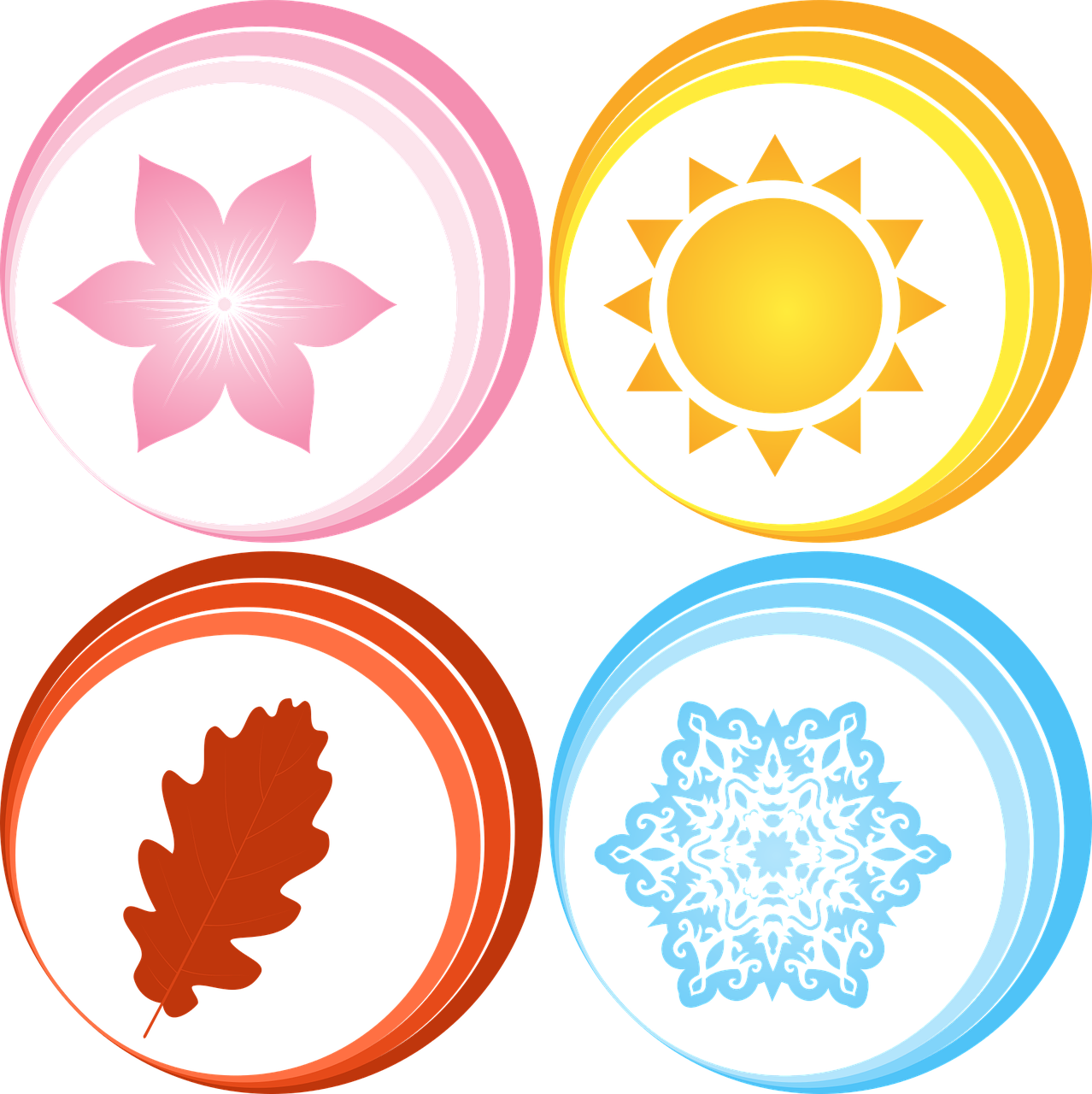 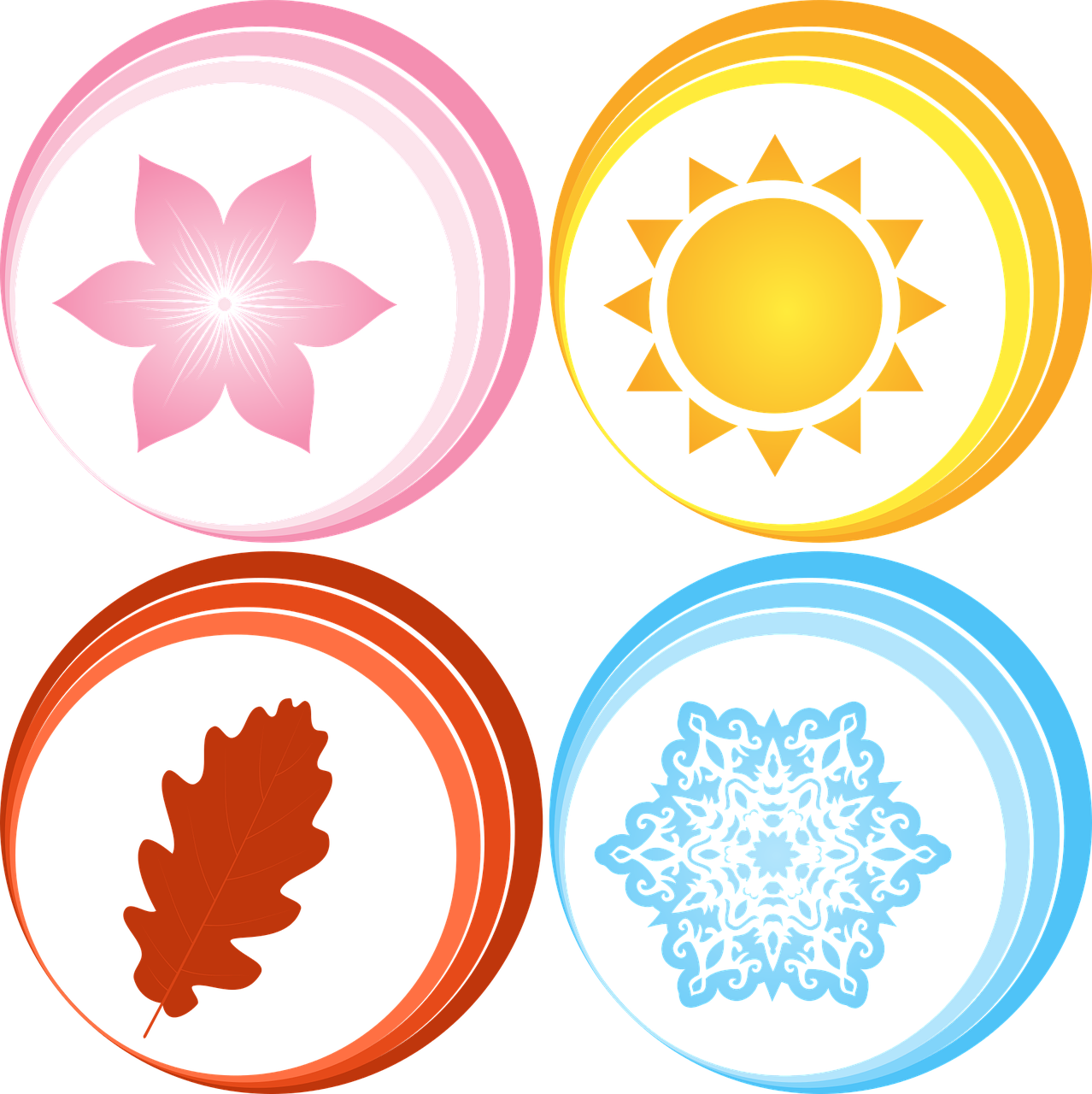 septembre
décembre
janvier
octobre
février
novembre
a____l
m___s
j__n
j______r
f______r
m__i
a___t
n______e
o______e
s_______e
d______e
j_______t
[Speaker Notes: Timing: 5 minutes

Aim: to practise written production of the 12 months of the year.

Procedure:
Pupils draw 4 ‘season’ boxes and label them with the French words for the four seasons.
They then try to recall and produce in writing as many of the 12 months as they can.  Initial and final letters are given to prompt them.
Remind pupils there is no need to work in order (i.e., to stop if there is one they cannot remember).  
After 4 minutes, click to reveal the answers. NB: Click on the gapped word (MUST be right on the word, not to the side or the slide will move on), and it will be highlighted and the month will appear in the correct season box.
Ask pupils to write down and highlight any that they didn’t remember.
Click on each word to hear each month pronounced, if desired. Click on the images to hear the words for the seasons.
Ask pupils to tell which season different months are in, to practice saying both the seasons (which are new this week) and the months.]
Follow up 3b
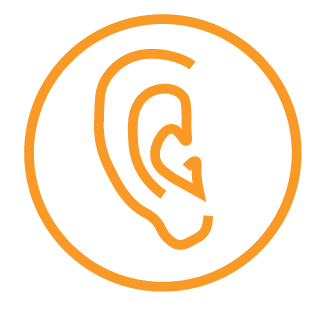 écouter
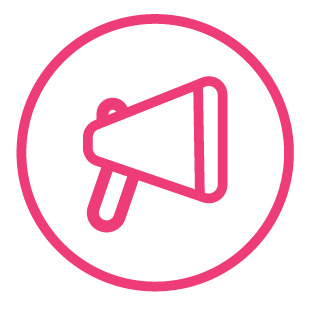 parler
[Speaker Notes: Timing: 2 minutes

Aim: to listen to and join in with a short poem about seasons.

Procedure:
Click to listen to the poem.
Play again and encourage pupils to join in, saying the words aloud.]
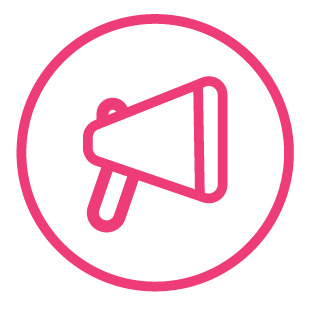 Follow up 4 – [1/7]
parler
en
à
10
il
c’est
In August it is always good weather.
En aout il fait toujours beau.
toujours
fait
S
aout
beau
souvent
0
DÉBUT
[Speaker Notes: Timing: 5 minutes (7 slides)

Aim: to practise supported oral sentence creation of this week’s target structure and vocabulary.

Procedure:
Click for the English prompt.
Give pupils 10 sentences to work out the sentence and practise it aloud.
Click again to ‘disappear’ the distractor words.
Say ‘trois-deux-un’ to cue choral production of the sentence.
Click to bring up the French sentence.
Repeat steps 1-3 for the remaining six slides.]
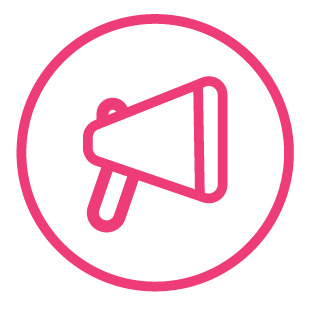 Follow up 4 [2/7]
parler
en
chaud
10
il
c’est
In winter it is often cold.
En hiver il fait souvent froid.
souvent
fait
S
hiver
froid
toujours
0
DÉBUT
[Speaker Notes: [2/7]]
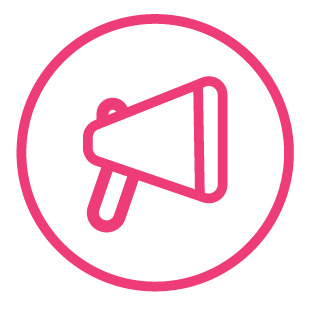 Follow up 4 [3/7]
parler
fait
en
souvent
10
au
In November it is often bad weather in France.
En novembre il fait souvent mauvais en France.
à
France
S
en
hiver
mauvais
novembre
0
il
chaud
DÉBUT
[Speaker Notes: [3/7]]
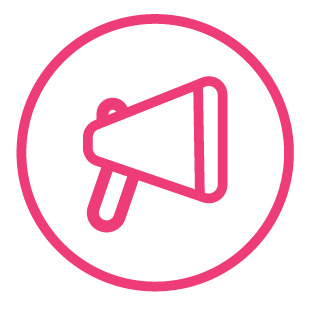 Follow up 4 [4/7]
parler
Canada
en
hiver
10
au
En hiver au Canada il fait froid.
In winter in Canada it is cold.
à
S
printemps
mauvais
fait
froid
il
0
DÉBUT
[Speaker Notes: [4/7]]
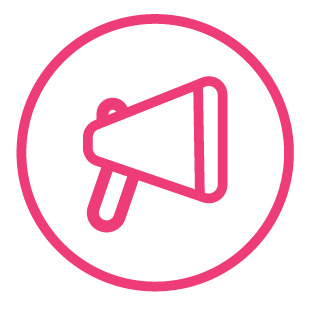 Follow up 4 [5/7]
parler
il
en
été
10
au
Normally in spring it is fine weather.
Normalement au printemps il fait beau.
beau
S
printemps
chaud
fait
à
normalement
0
DÉBUT
[Speaker Notes: [5/7]]
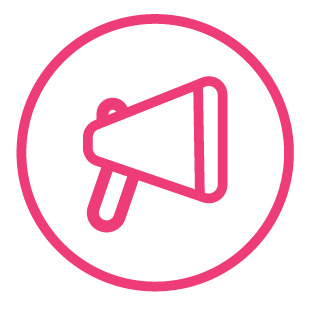 Follow up 4 [6/7]
il
parler
fait
beau
10
au
À Haïti il fait toujours chaud.
In Haiti it is always hot.
à
Haïti
S
en
été
chaud
toujours
0
DÉBUT
[Speaker Notes: [6/7]]
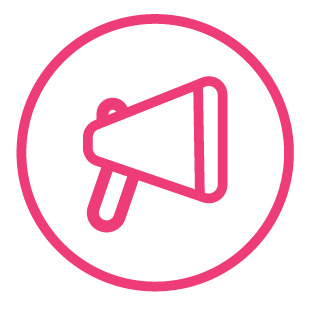 Follow up 4 [7/7]
la France
fait
parler
il
beau
10
au
In summer it is hot in the south of France.
En été il fait chaud dans le sud de la France.
été
dans
S
en
à
le sud
de
chaud
0
DÉBUT
[Speaker Notes: [7/7]]

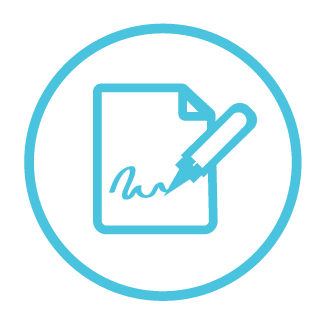 Écris sept phrases.
Follow up 5:
Rhyme the ? phrases.
5

Calais
Exemple:
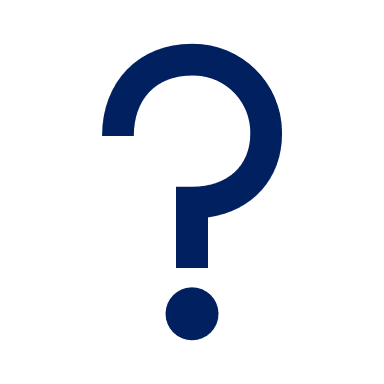 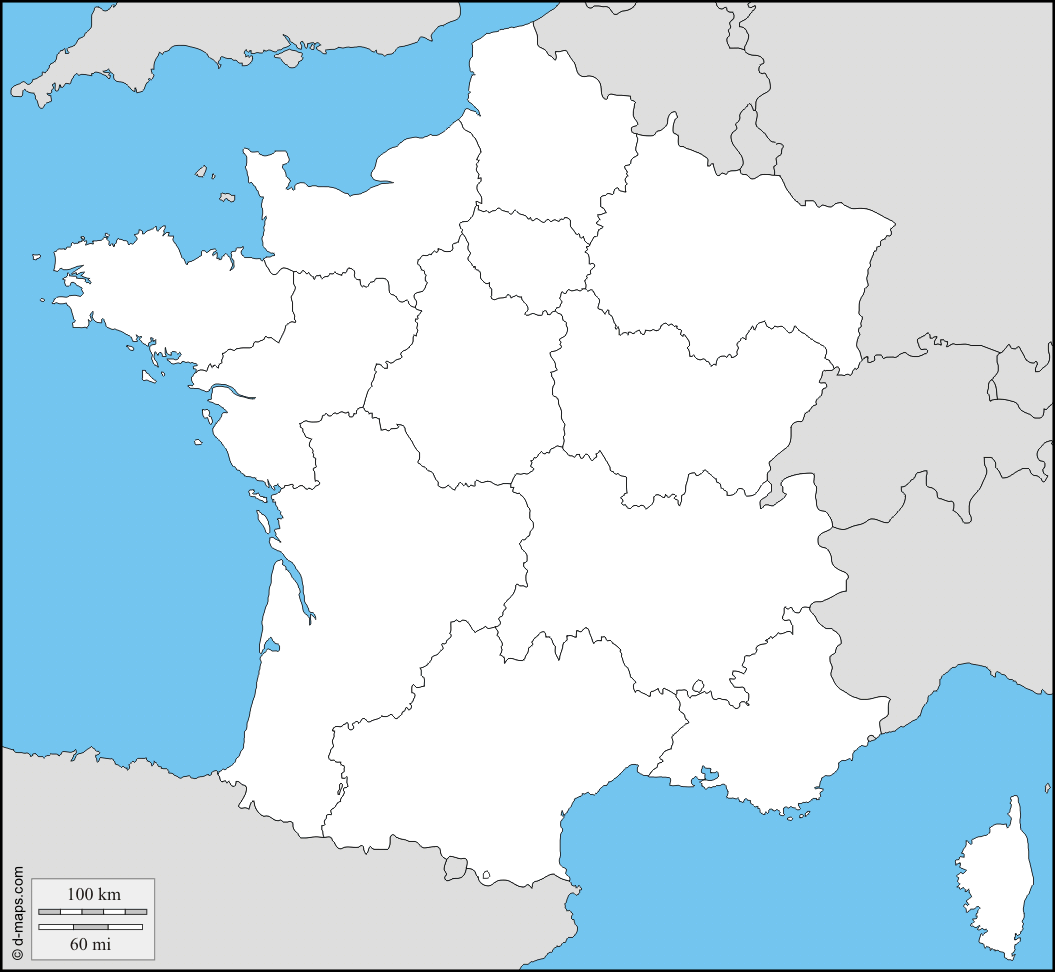 écrire
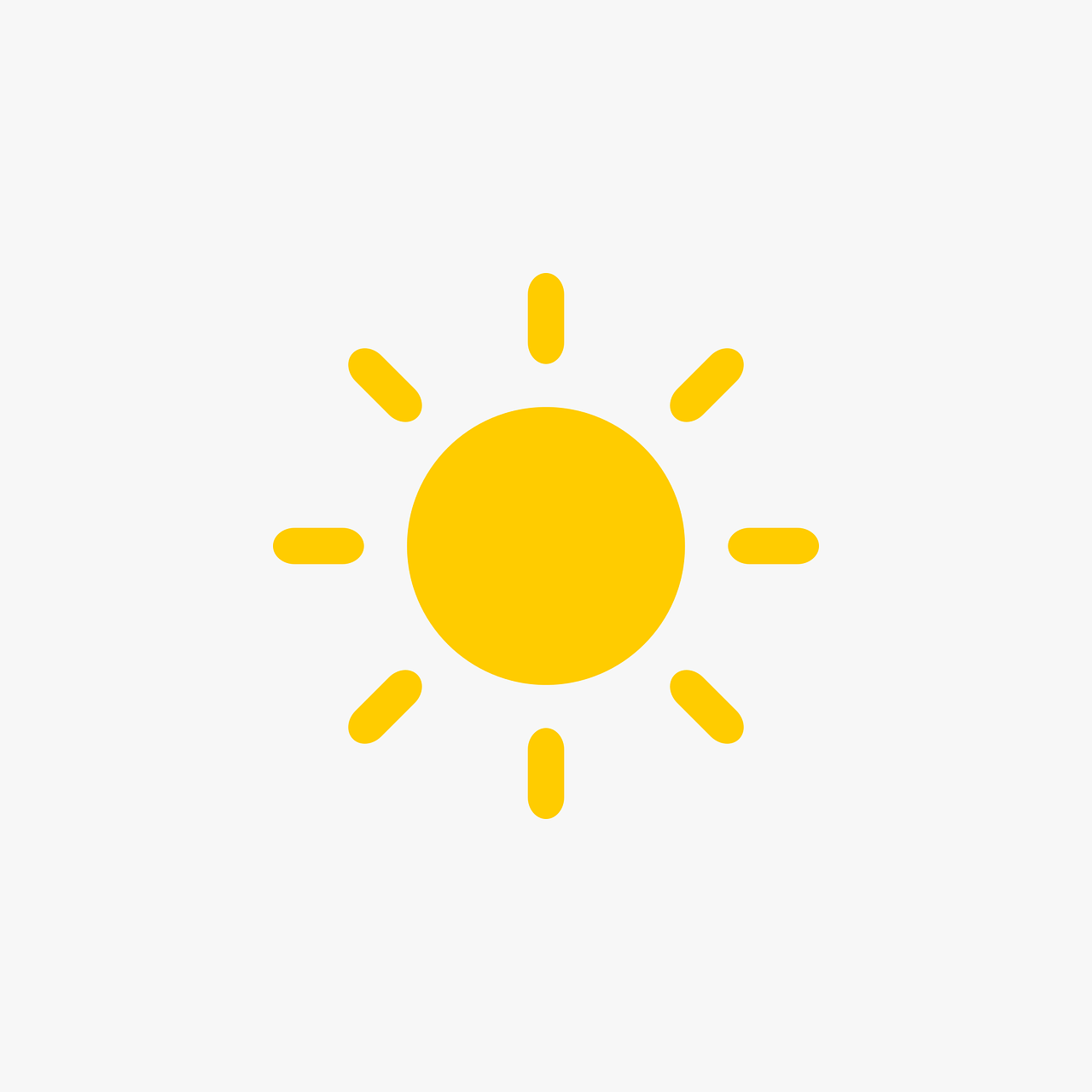 Il fait froid à La Rochelle.
1 _____________________________
2
Brest
3
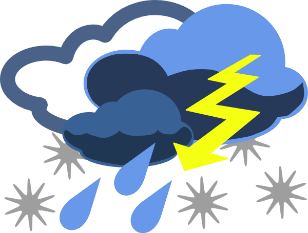 Paris
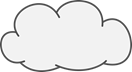 Il fait mauvais à Brest.
2 _____________________________
1
La Rochelle
6
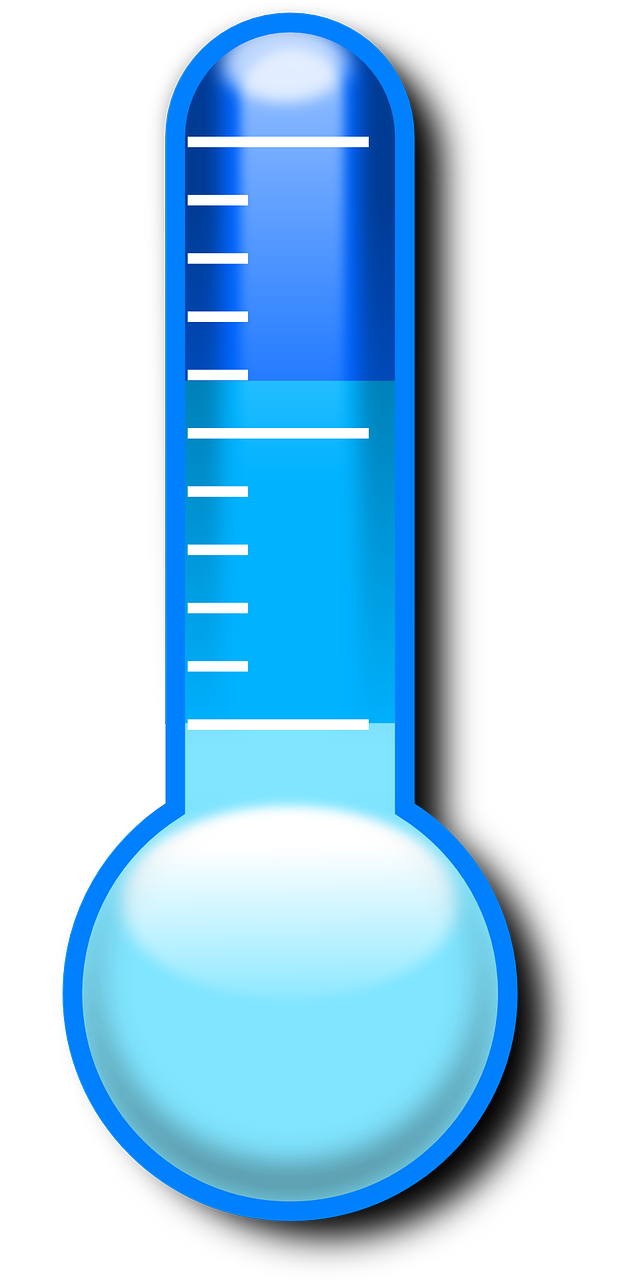 Blois
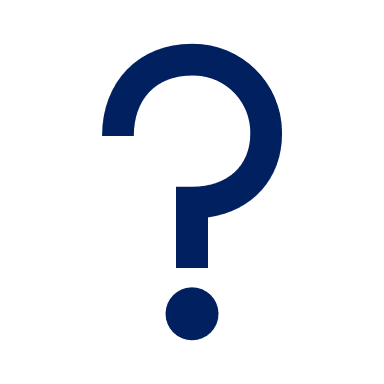 3 _____________________________
Il fait beau à Paris.
7
Bordeaux
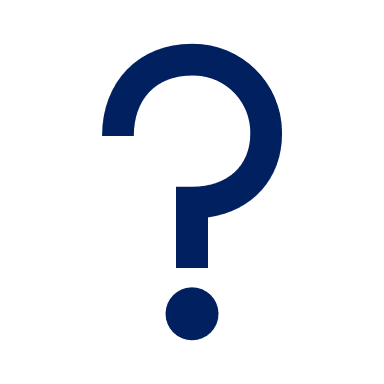 4
Toulouse
4 _____________________________
Il fait chaud à Toulouse.
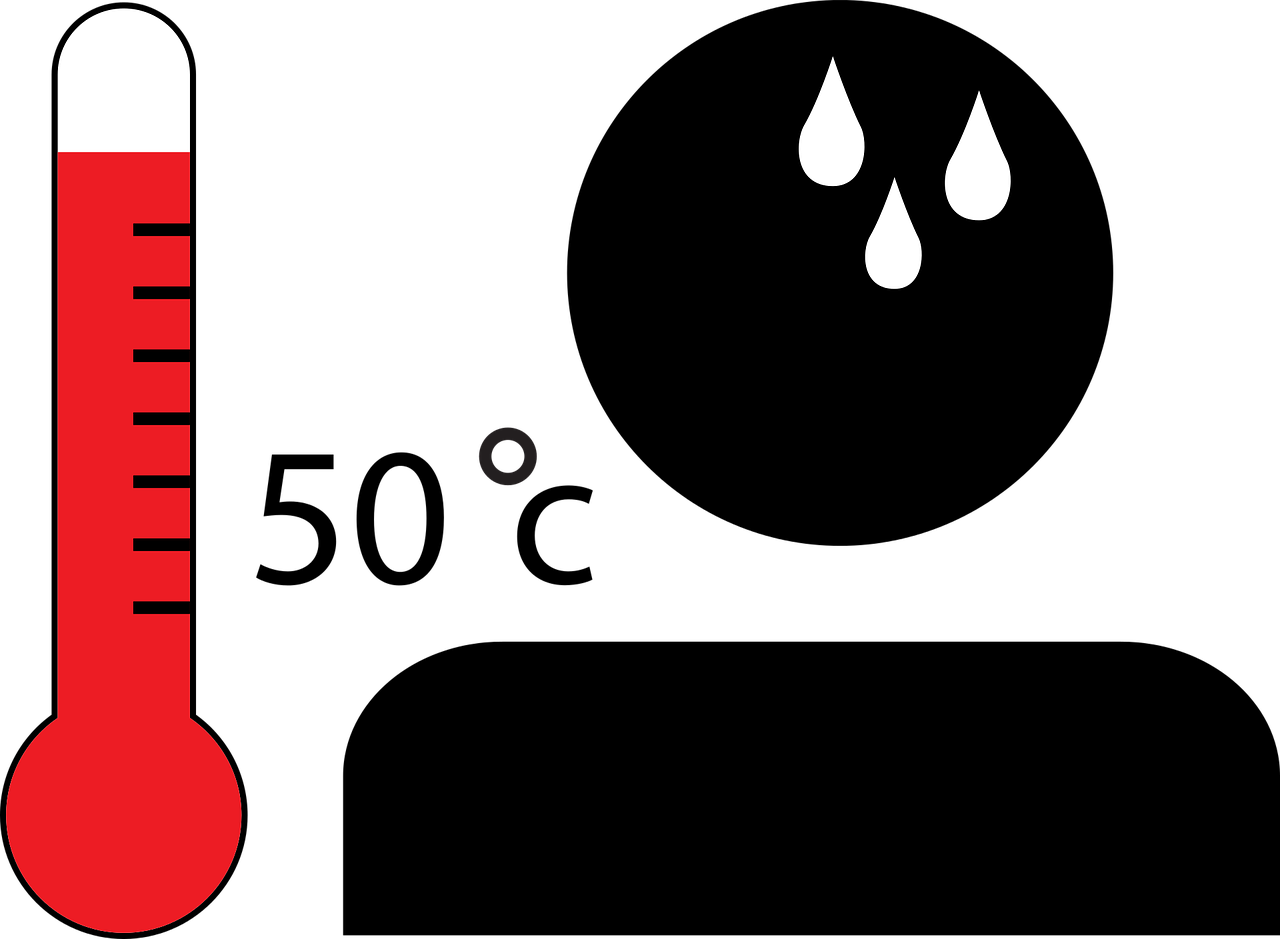 5 _____________________________
Il fait mauvais à Calais.
7 ________________________________________
Il fait beau/chaud à Bordeaux.
6 _____________________________
Il fait froid à Blois.
[Speaker Notes: Note: audio for sentences 5-7 to be added.

Timing: 5 minutes

Aim: to practise written production of ‘il fait’ and the four weather items from this week’s vocabulary.

Procedure:
1. Teacher models the task with sentence 1, using a ‘think aloud’ to interpret the picture, and eliciting suggestions from pupils as to a suitable sentence (perhaps initially in English and then French, or just in French).
2. Tell pupils that items 4 – 7 should rhyme – the words they choose for the weather should rhyme with the city/place name.

Note: Teachers can differentiate the task, providing more support to lower proficiency learners by:i. shortening the task (choose 3 of the 7 sentences to write).ii. providing the initial letters of each word as prompts.iii. enabling pupils to look at the four vocabulary words (beau, chaud, mauvais, froid) first and practise those on mini whiteboards etc..]

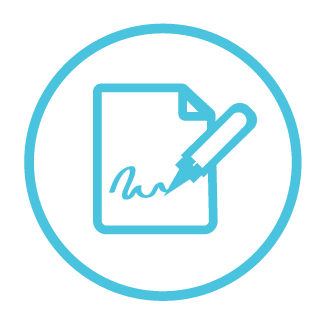 Écris six phrases.
Follow up 5:
You are on holiday. Write any six sentences about your activities.

écrire
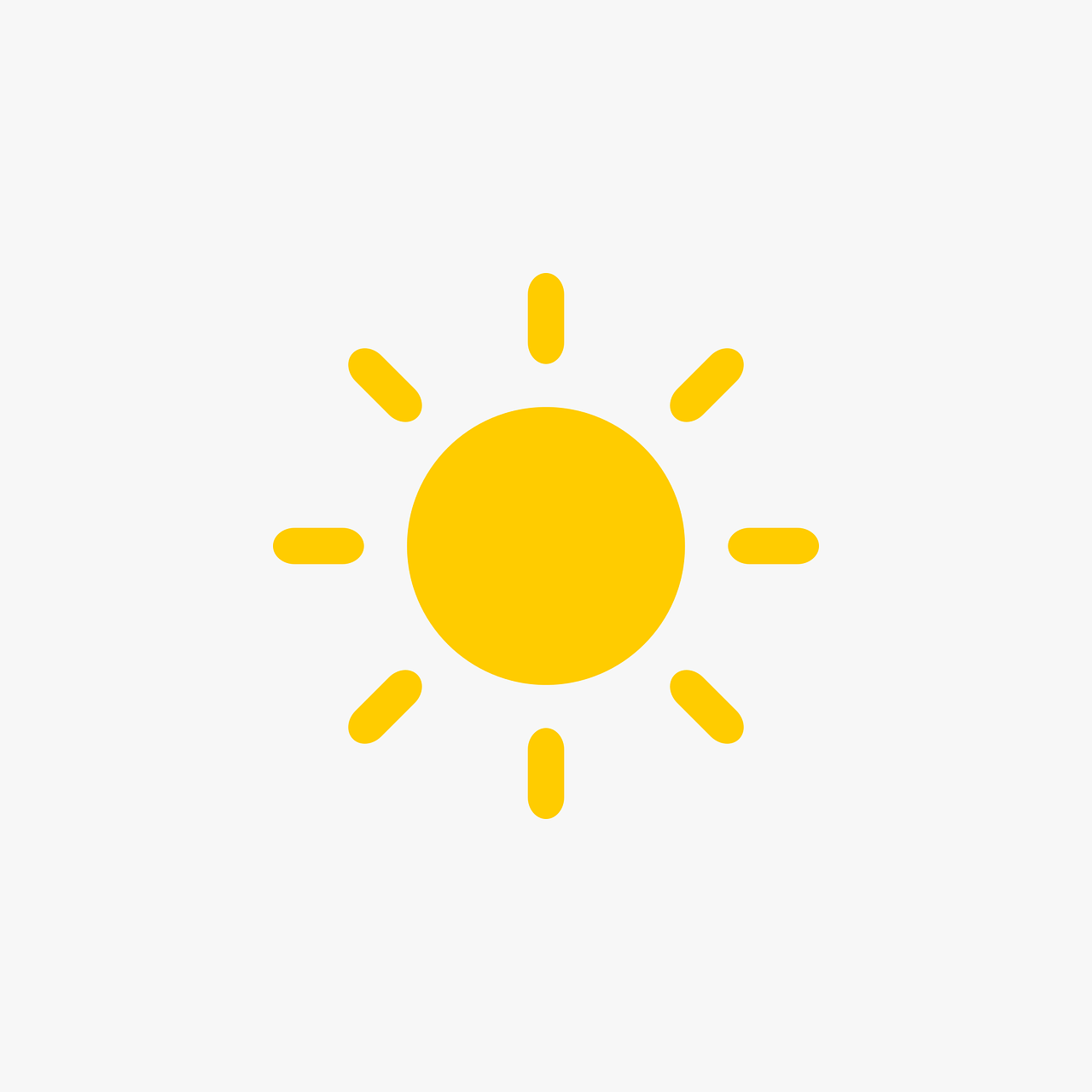 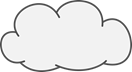 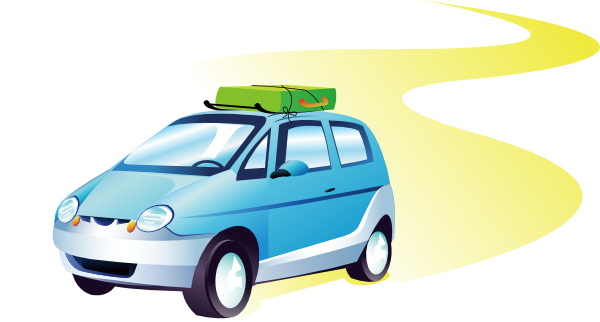 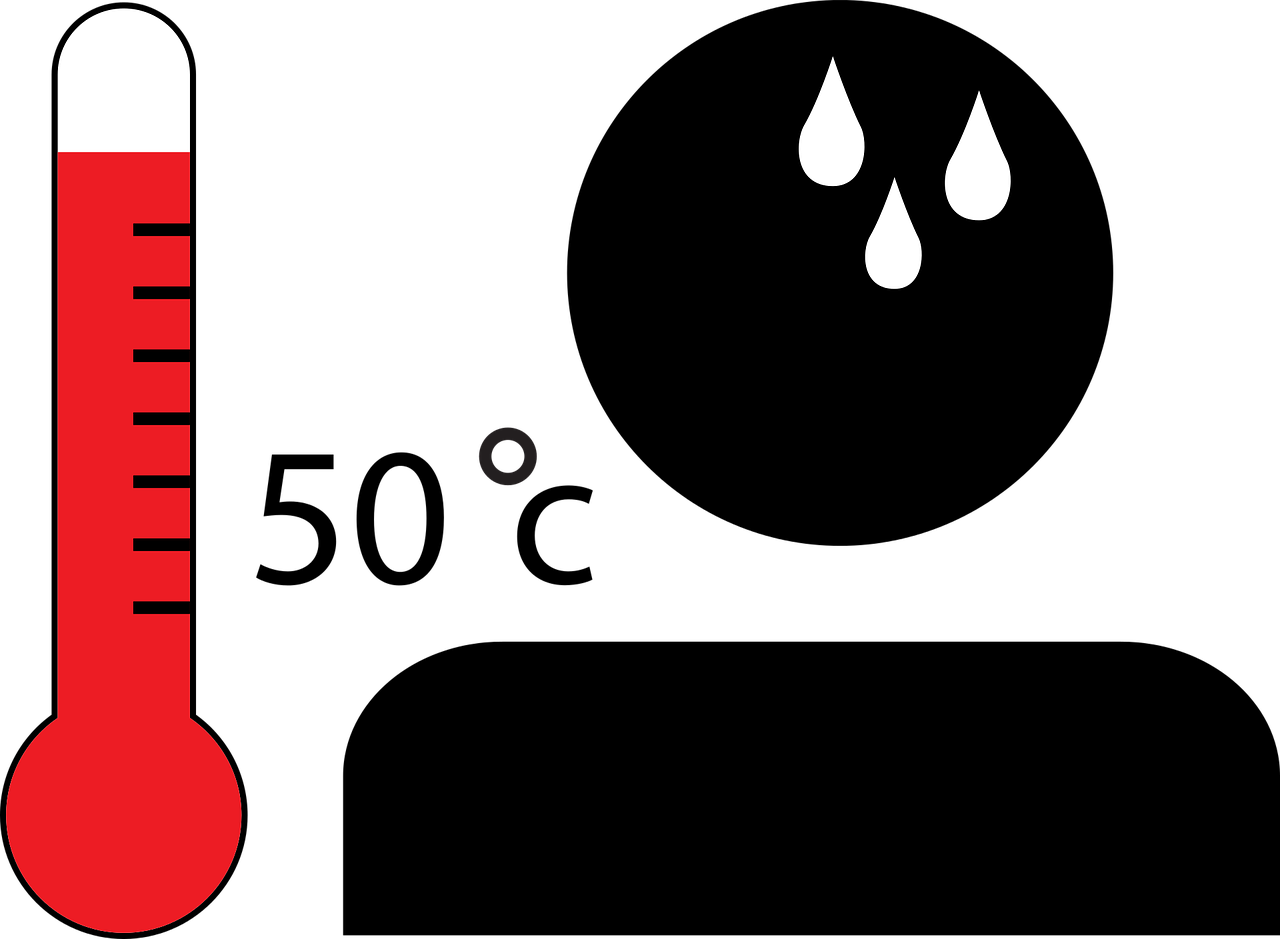 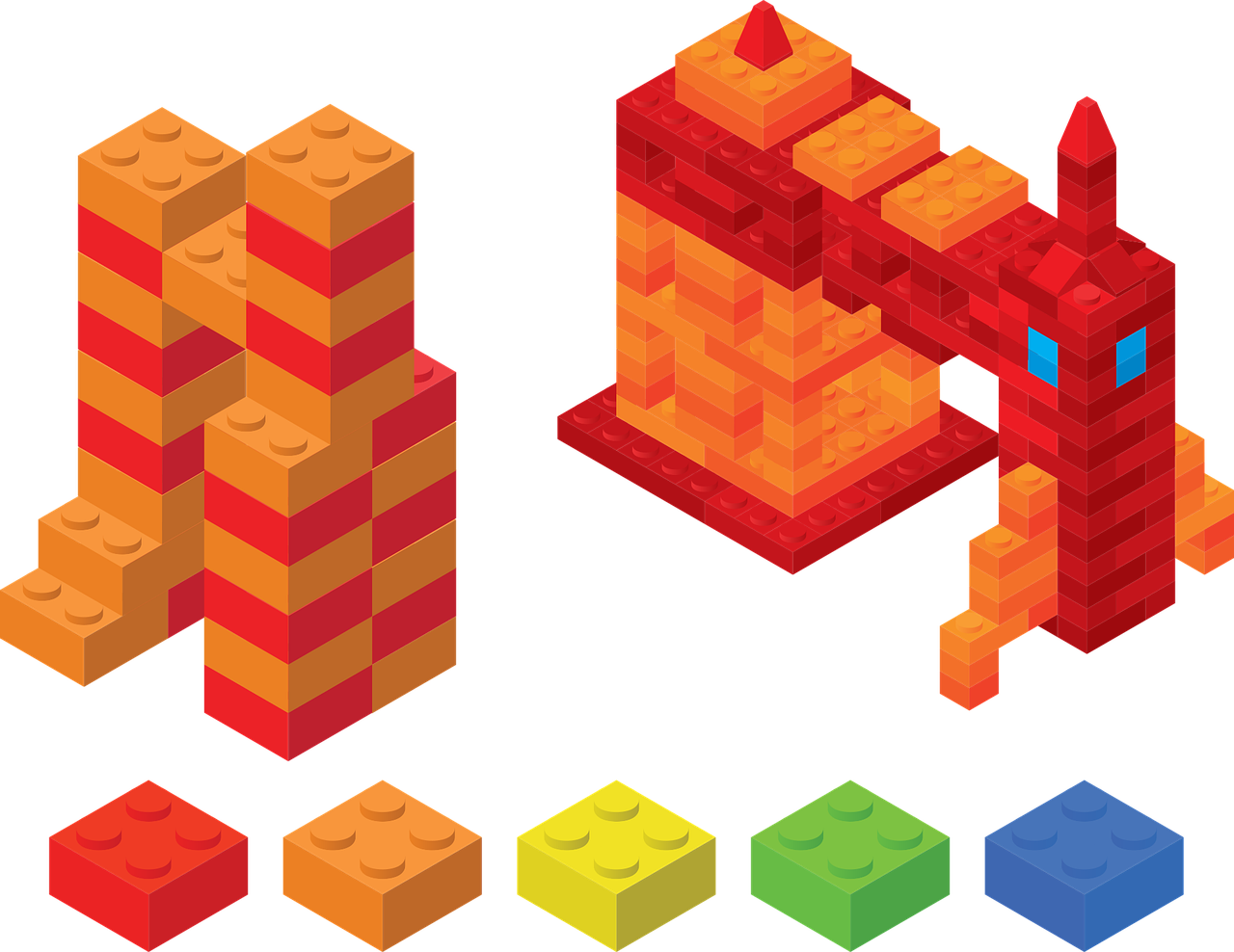 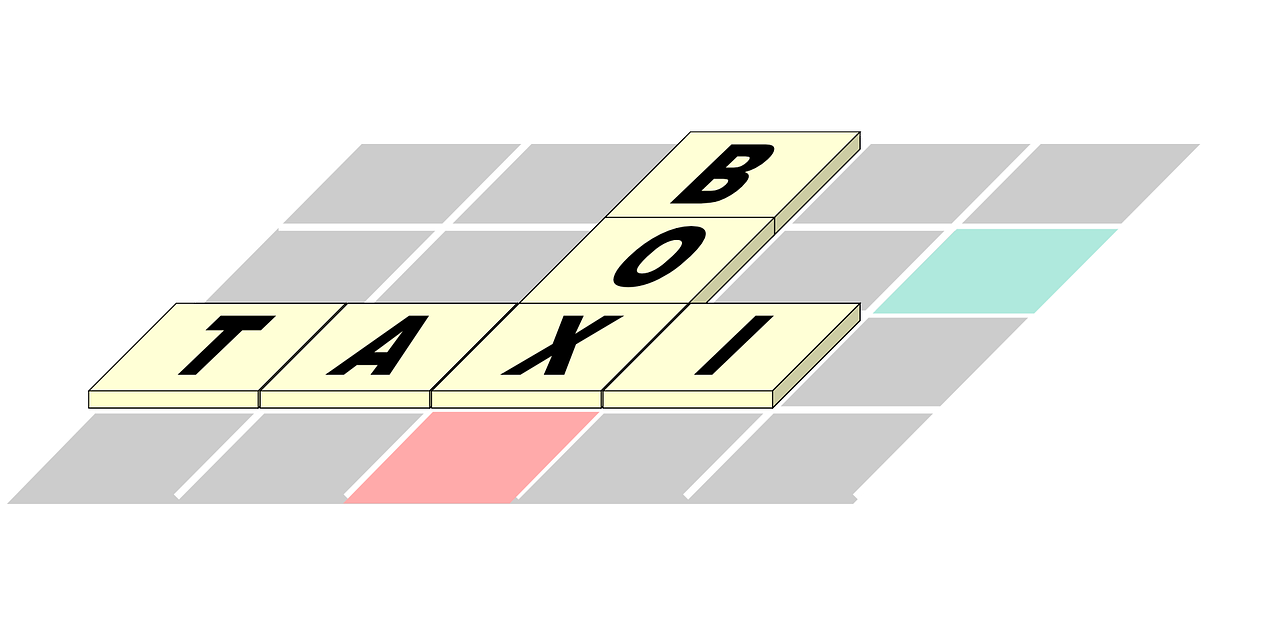 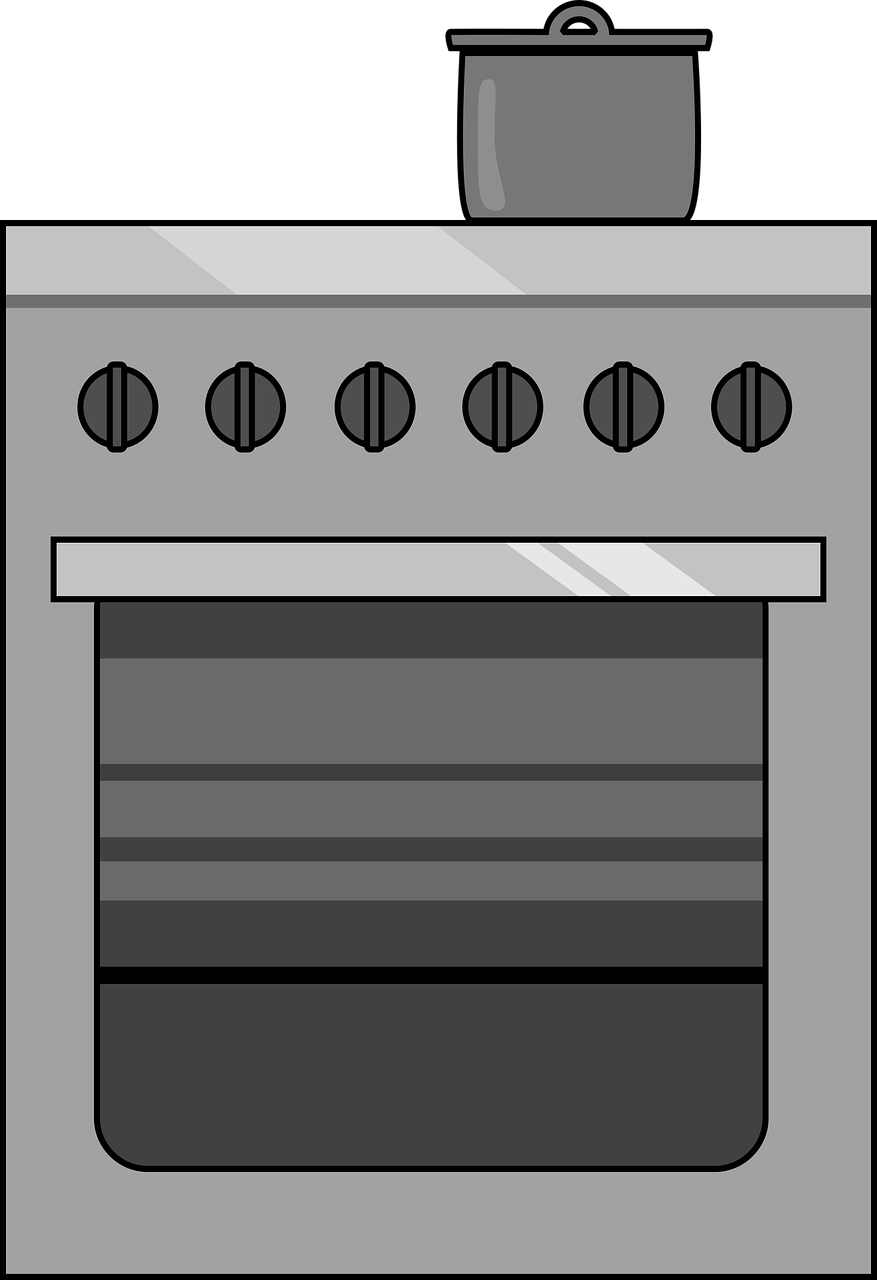 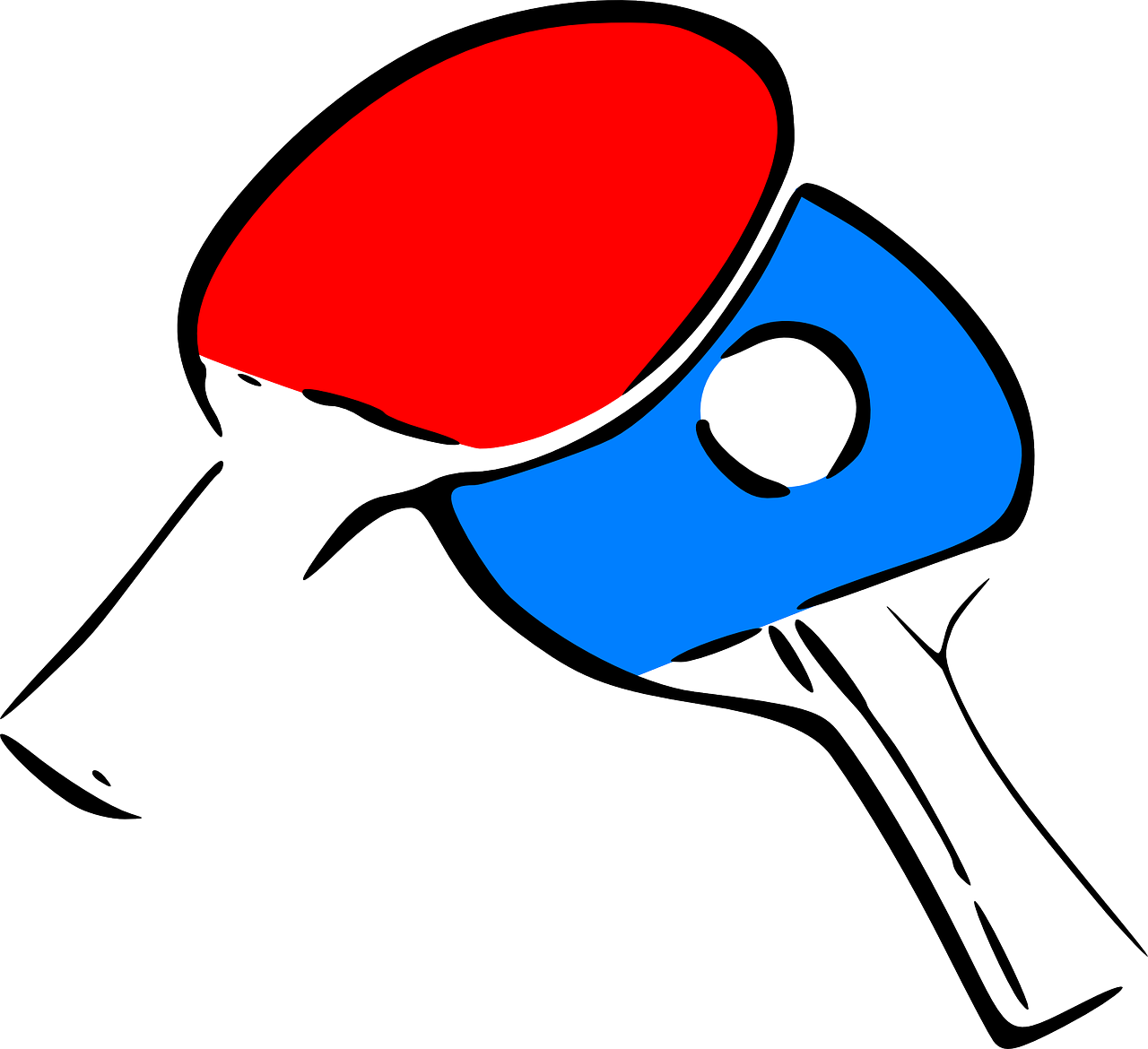 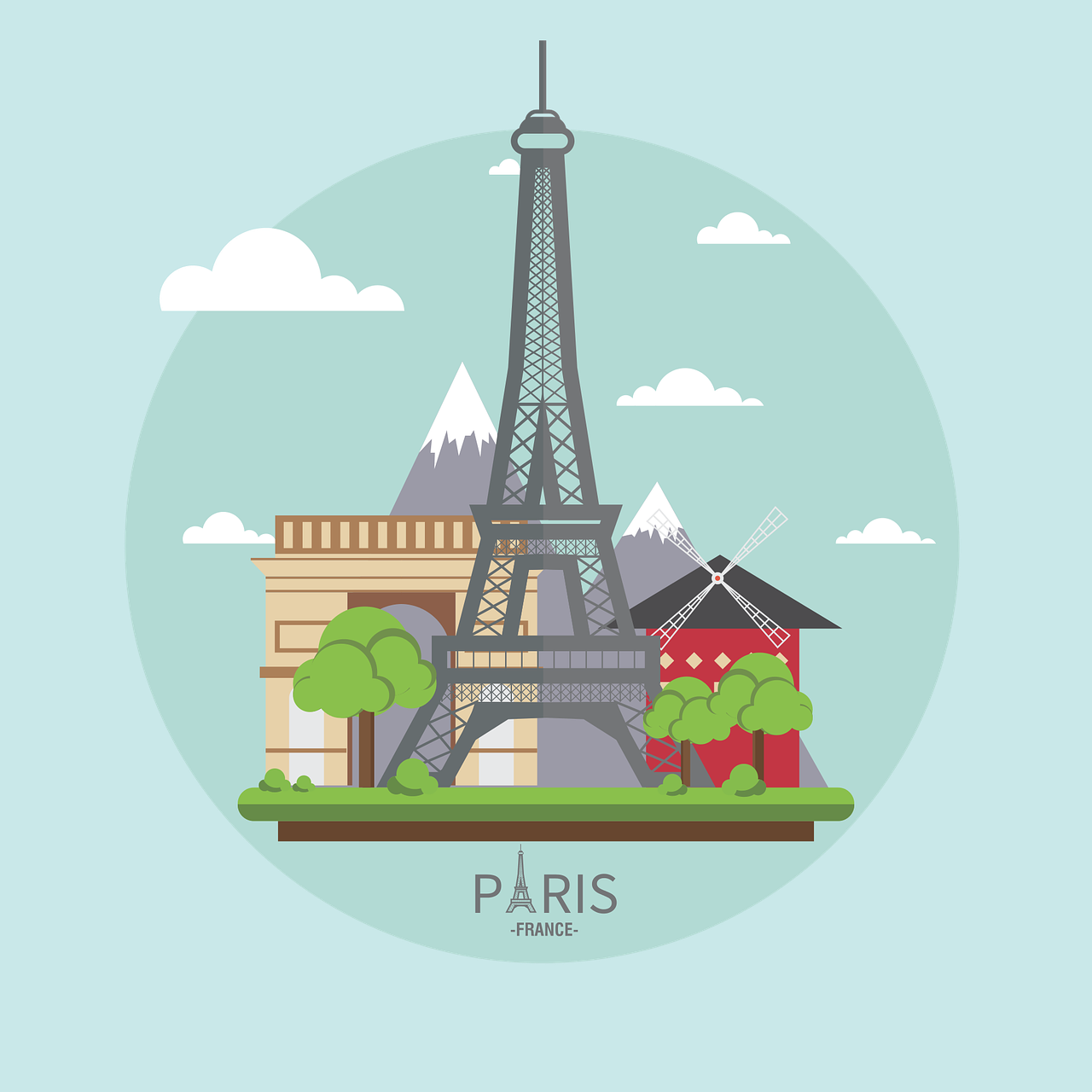 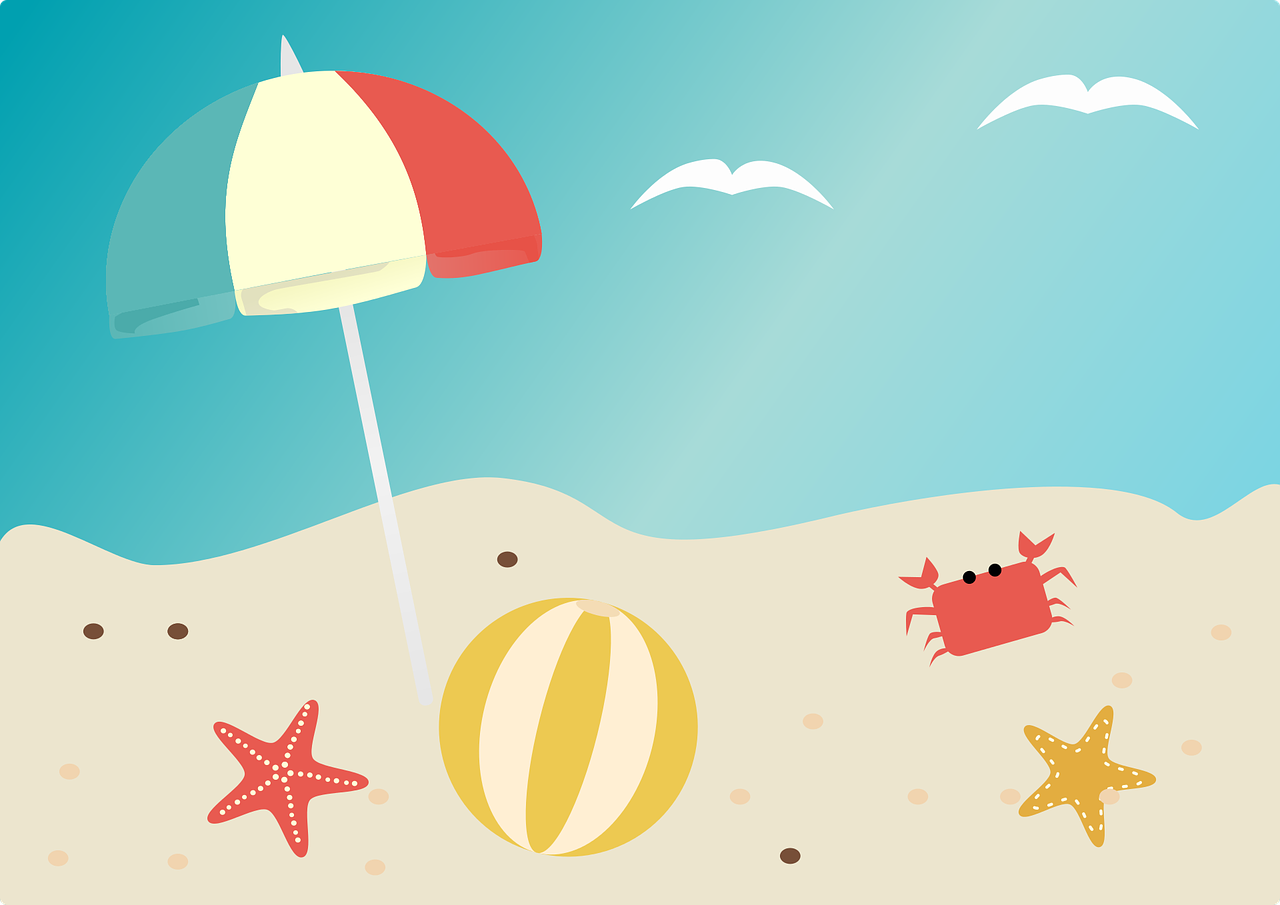 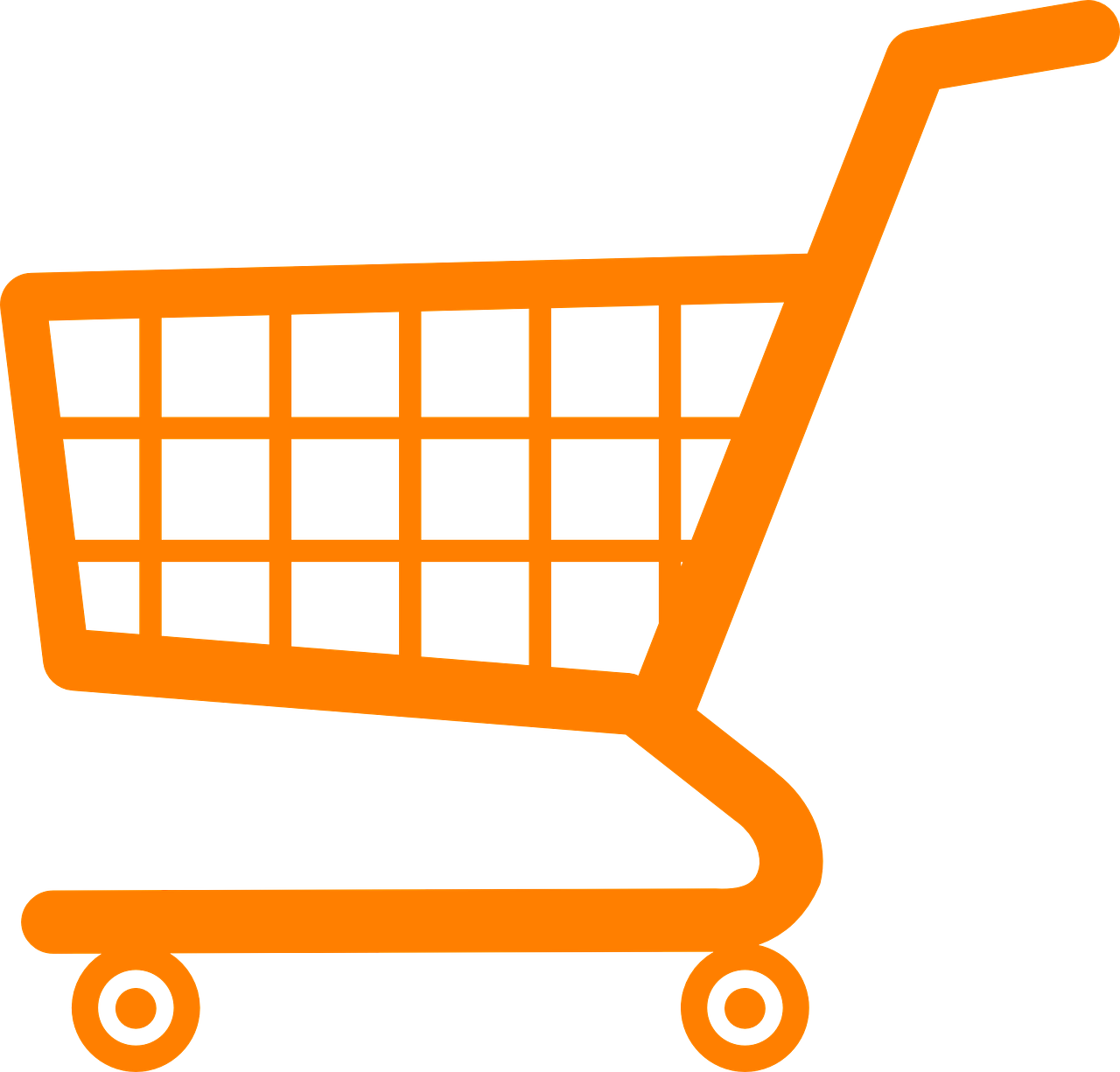 [Speaker Notes: ALTERNATIVE TO THE PREVIOUS WRITING TASK FOR HIGHER PROFICIENCY LEARNERSAim: to practise more independent written production of first person singular of ‘faire’ along with this week’s target vocabulary. 

Procedure:
Pupils write sentences using the first person singular form of ‘faire’ in response to the pictures, in order to narrate an imaginary day on holiday. 
For an additional challenge, pupils could then be asked to do this using the second person singular form – i.e. writing about what ‘you’ do – or the third person singular form – i.e. writing about what s/he does. 
Make it clear to pupils that they are writing in the present tense, i.e. saying what happens normally or is happening whilst they are on holiday.
Remind learners that the weather expressions are always used impersonally – i.e. with ‘il’.]
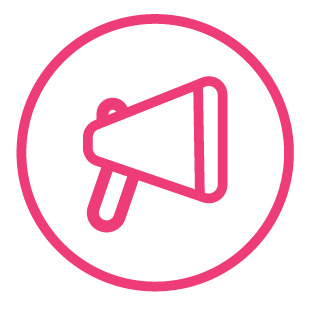 Follow up 5a - Écris en anglais : Can you get at least 15 points?
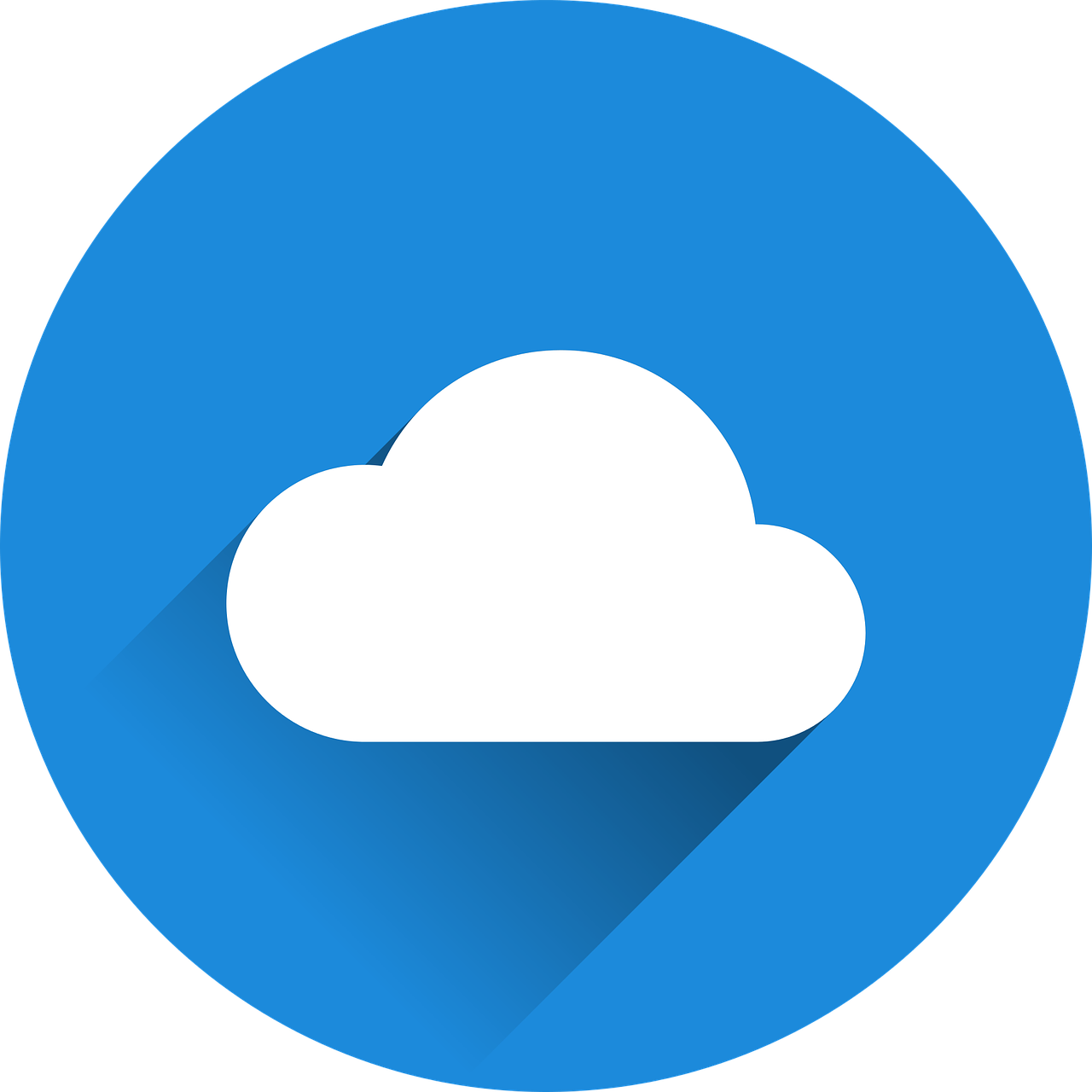 mots
vocabulaire
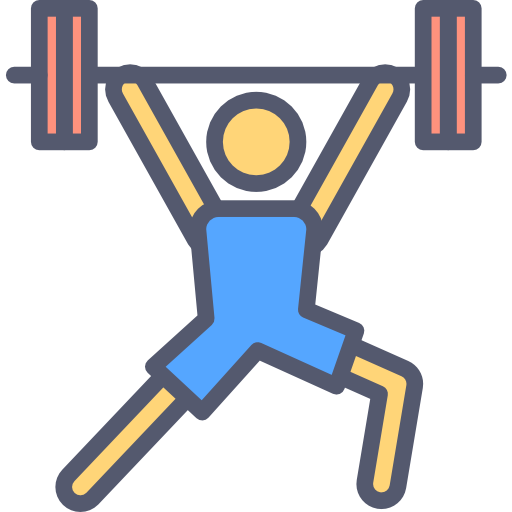 (the) people
to wear, carry
(the) year
(the) item of clothing
(the) history
(the) health
x3
(the) market
(the) pool
you go, are going
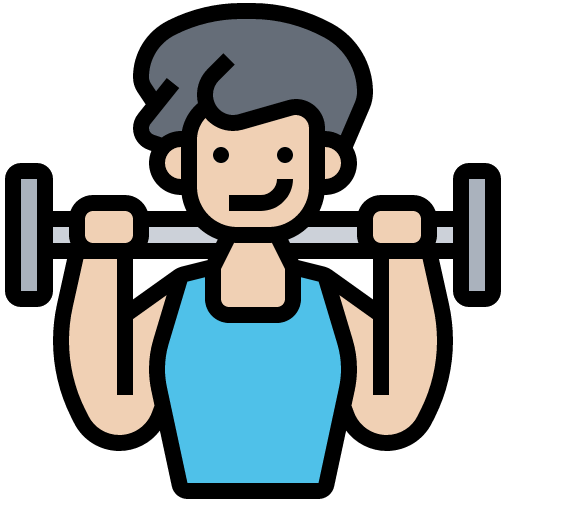 I go, am going
you are
heat, (hot)
x2
cold
I am
at, to, in
fine/good
(the) spring
(the) winter
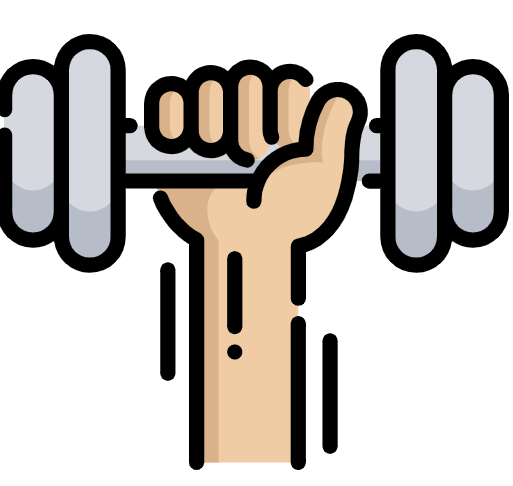 x1
bad
(the) autumn
(the) summer
[Speaker Notes: Timing: 5-10 minutes

Aim: to practise written production of vocabulary from this week and two revisited weeks.

Procedure:1. Give pupils a blank grid.  They fill in the English meanings of any of the words they know, trying to reach 15 points in total.2. Remind pupils that adjectives can refer to male or female persons and they should note this in their translations. E.g. pleased (f), short (m).

Note:The most recently learnt and practised words are pink, words from revisit 1 are green and those from revisit 2 are blue, thus more points are awarded for them, to recognise that memories fade and more effort (heavy lifting!) is needed to retrieve them.]
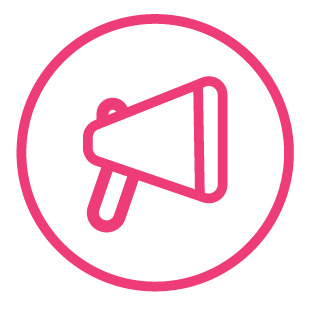 Follow up 5b - Écris en français : Can you get at least 15 points?
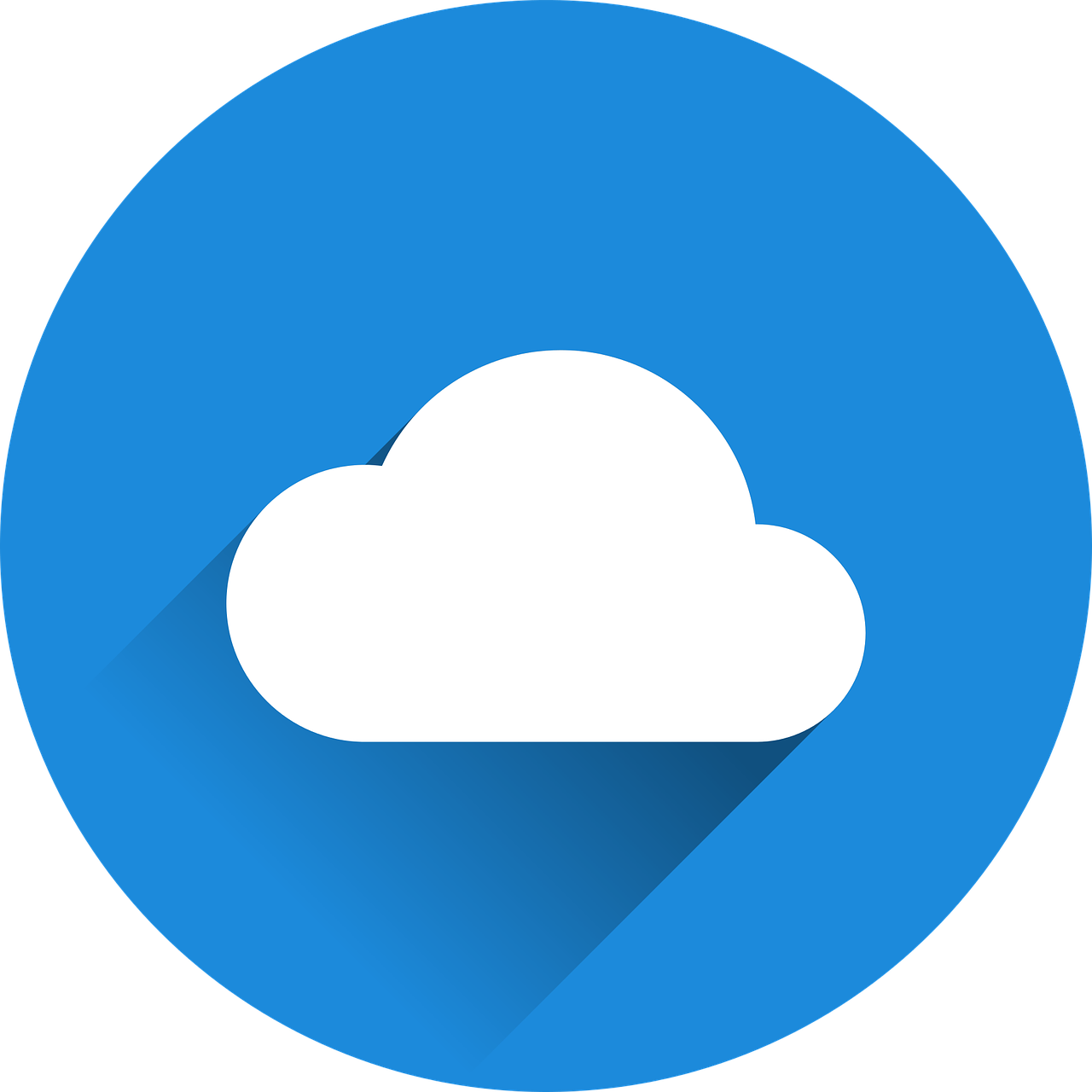 mots
vocabulaire
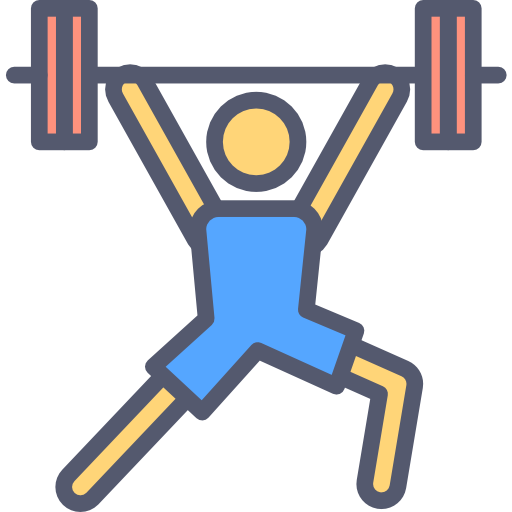 la santé
l’histoire
le vêtement
x3
porter
l’année
les gens
à
la piscine
le marché
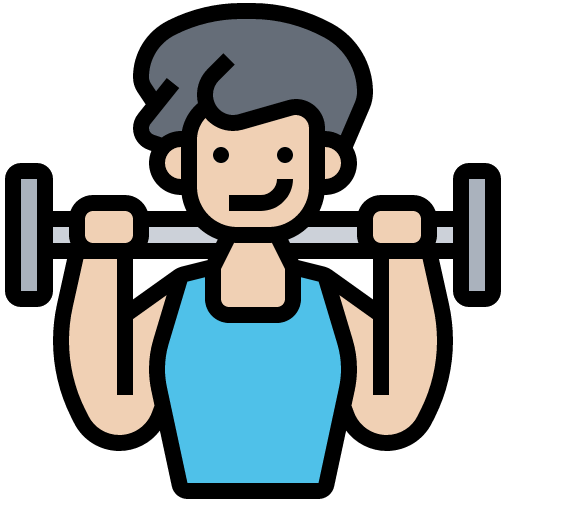 je vais
tu es
je suis
x2
froid
chaud
tu vas
beau
mauvais
l’hiver
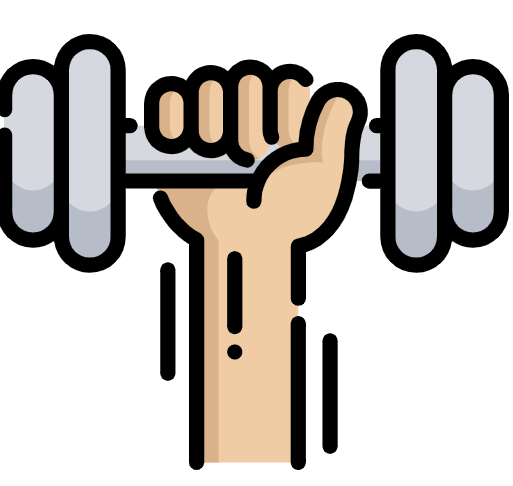 x1
l’été
le printemps
l’automne
[Speaker Notes: Timing: 5-10 minutes

Aim: to practise written comprehension of vocabulary from this week and previous weeks.

Procedure:Give pupils a blank grid.  They fill in the French meanings of any of the words they know, trying to reach 15 points in total.
Note:The most recently learnt and practised words are pink, words from the previous week are green and those from earlier are blue, thus more points are awarded for them, to recognise that memories fade and more effort (heavy lifting!) is needed to retrieve them.]
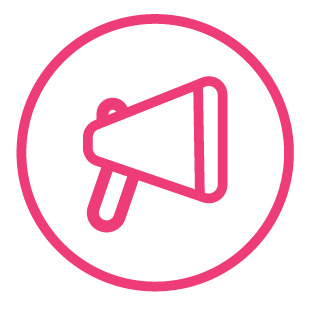 Follow up 5a - Écris en anglais : Can you get at least 15 points?
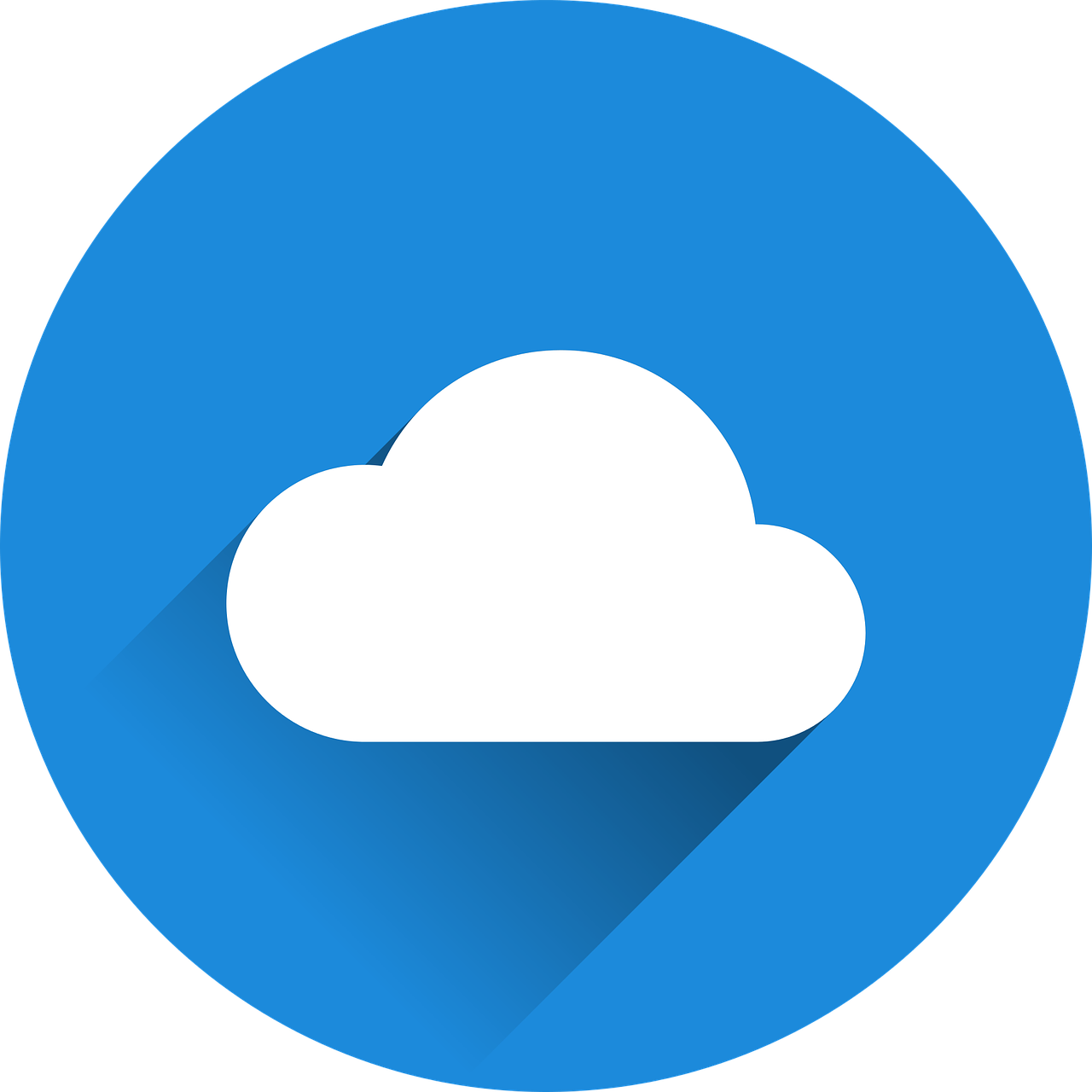 mots
vocabulaire
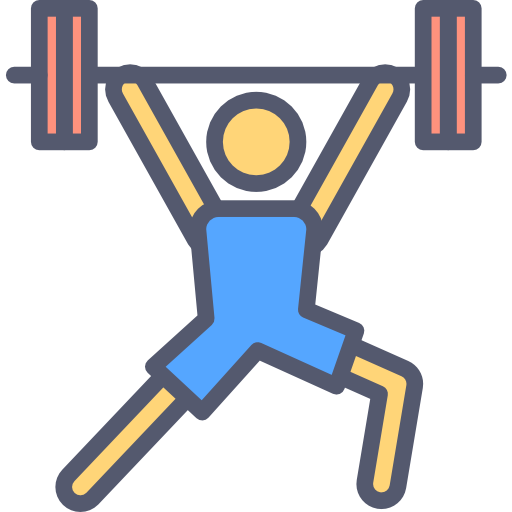 x3
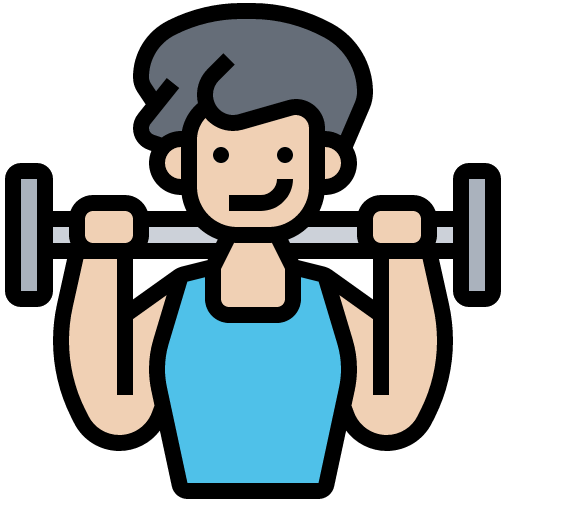 x2
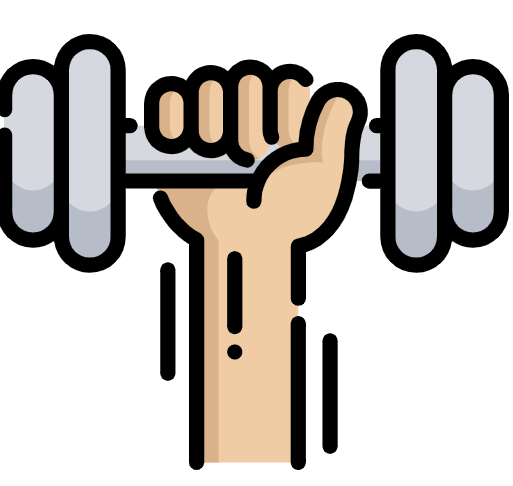 x1
[Speaker Notes: HANDOUT]
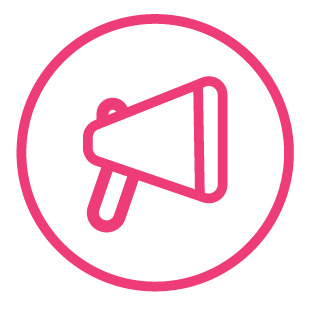 Follow up 5b - Écris en français : Can you get at least 15 points?
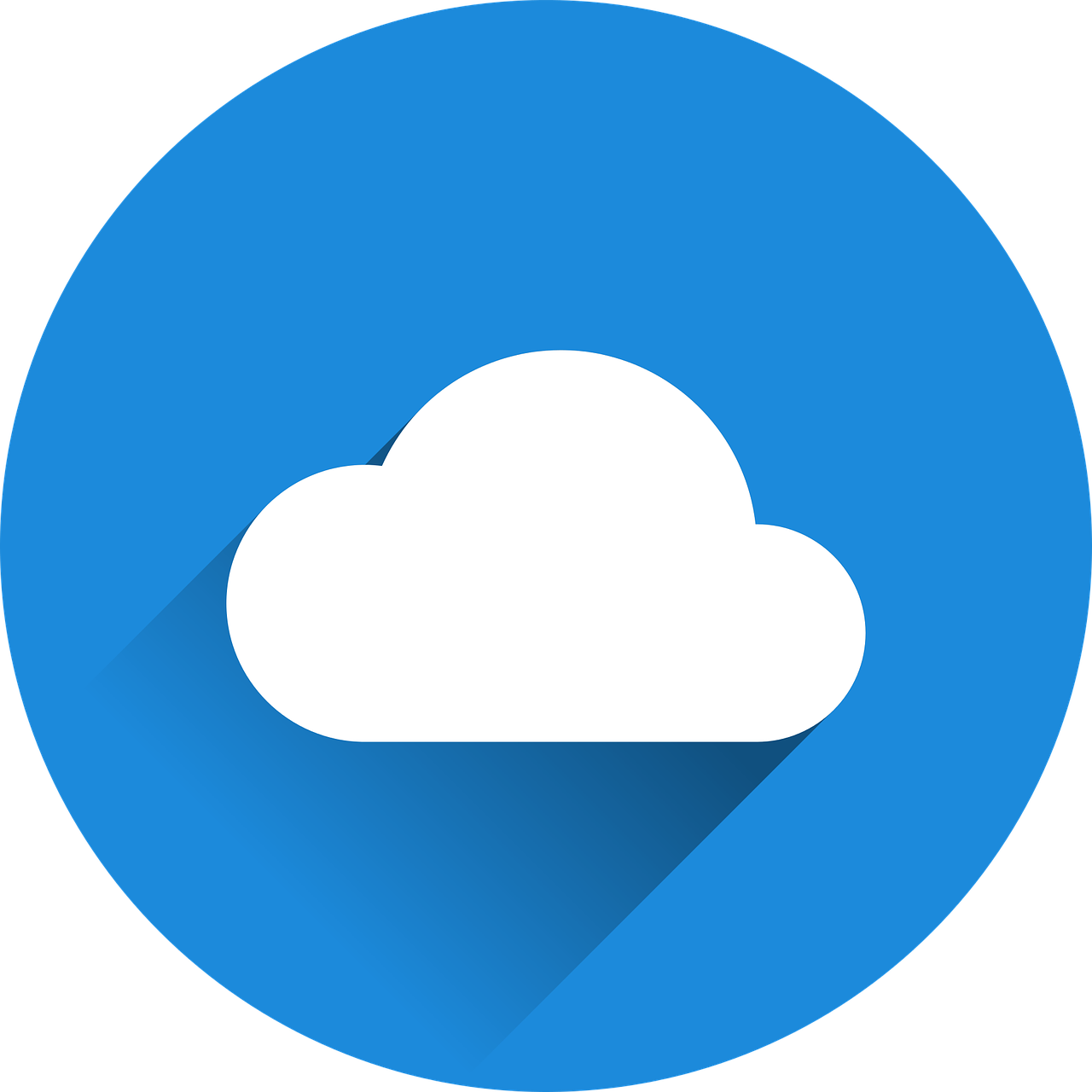 mots
vocabulaire
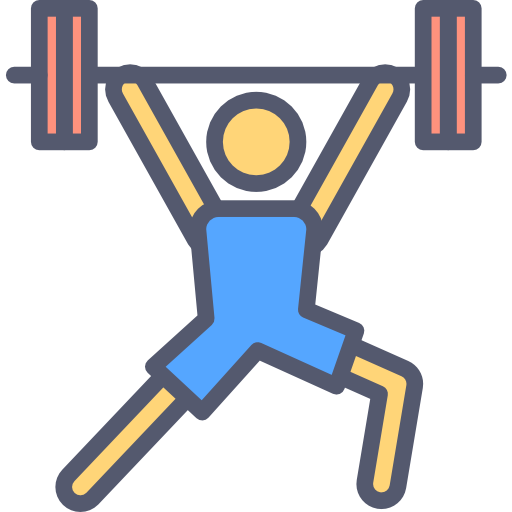 x3
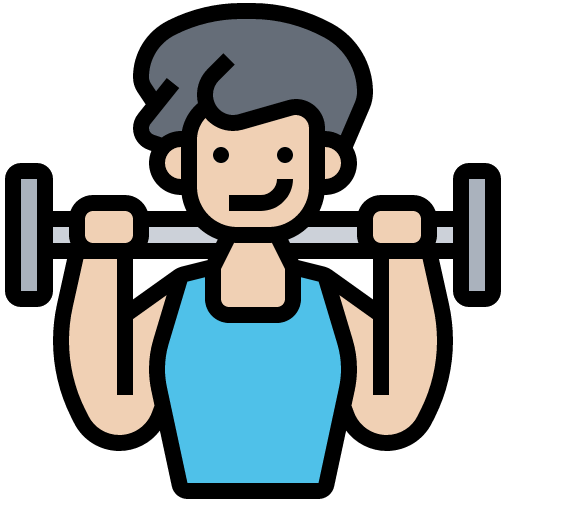 x2
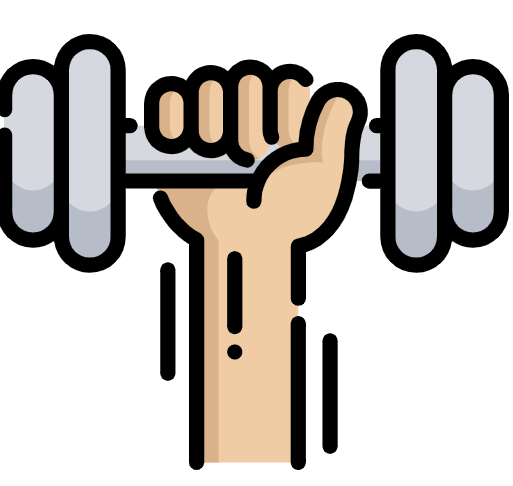 x1
[Speaker Notes: HANDOUT]